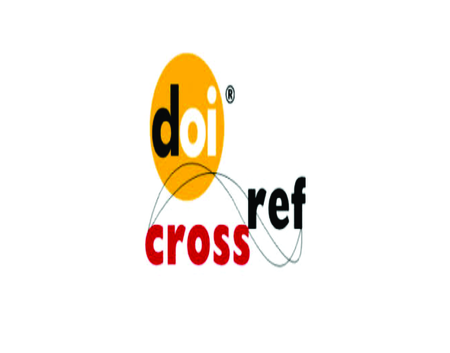 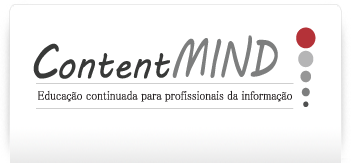 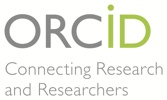 https://www.contentmind.com.br/cursos/orcid/
Identificadores digitaisDOI (documentos) e ORCID (autores)
MSc. Suely de Brito Clemente Soares
suelybcs@contentmind.com.br  - SKYPE: suelybcs -  WhatsApp 19-99767-1039
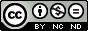 SOARES, S.B.C.,  28un2018. Curso licenciado com uma Licença Creative Commons Atribuição-NãoComercial-SemDerivações 4.0 Internacional
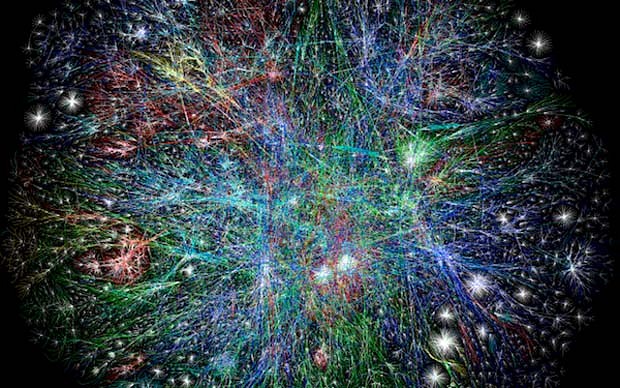 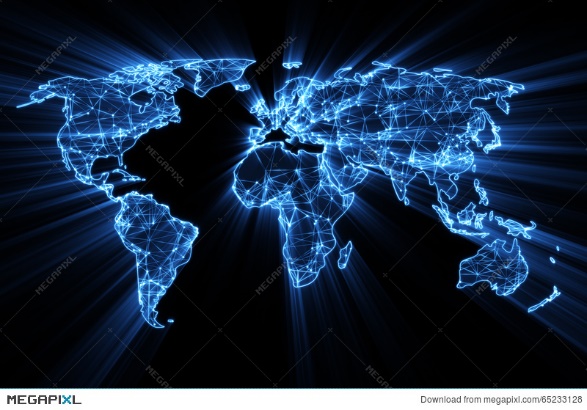 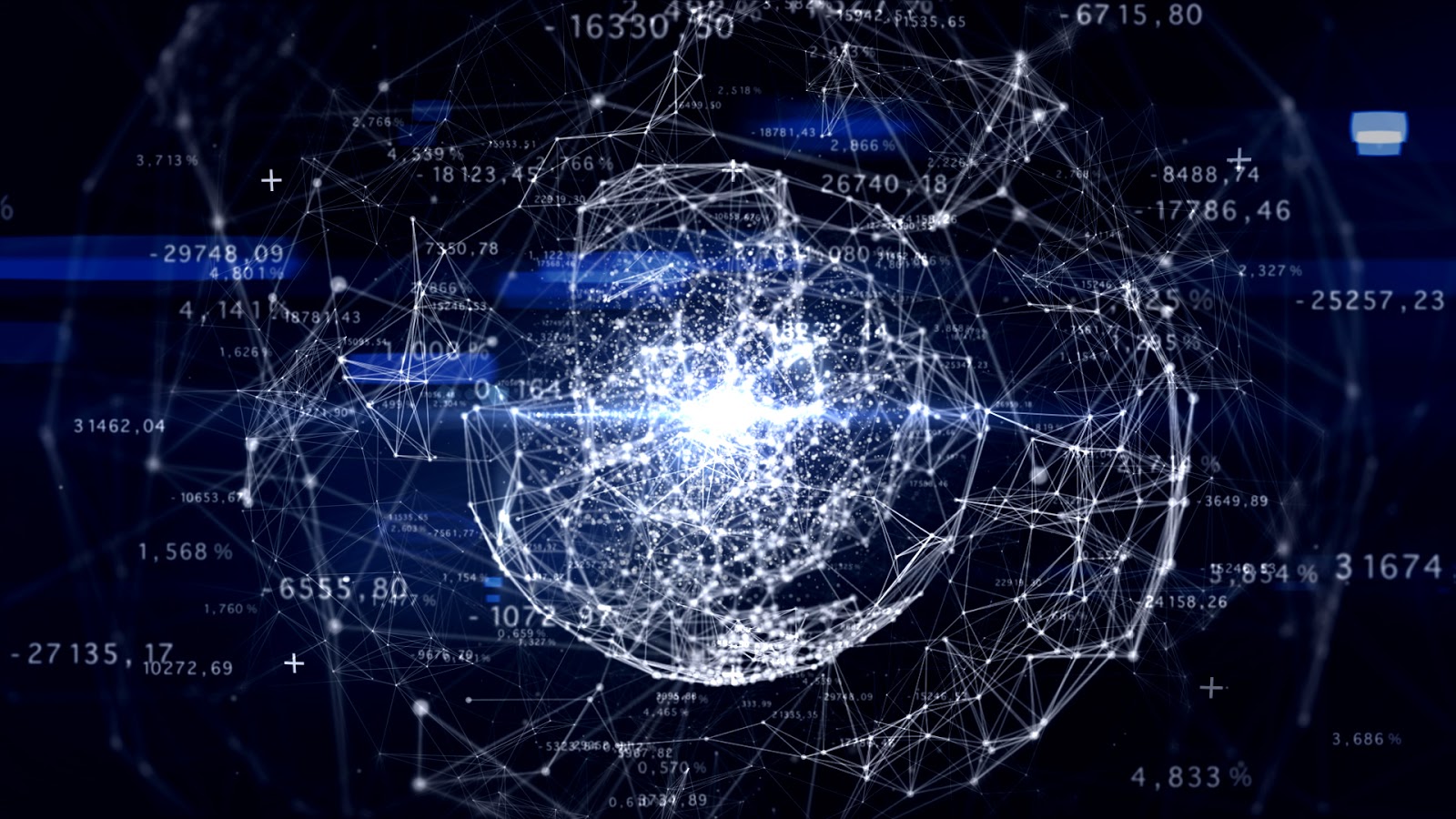 IDENTIFICADORES
 DIGITAIS

comunicação
científica
documentos e pessoas > não somente páginas
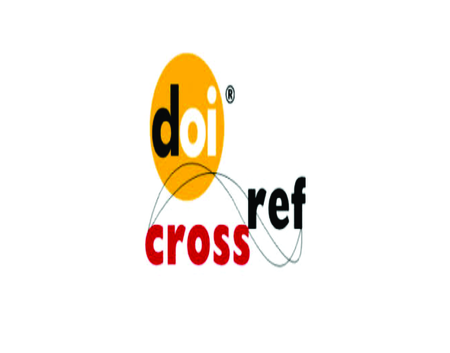 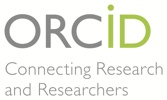 Identificador do objeto + metadados
Identificador do autor + produção
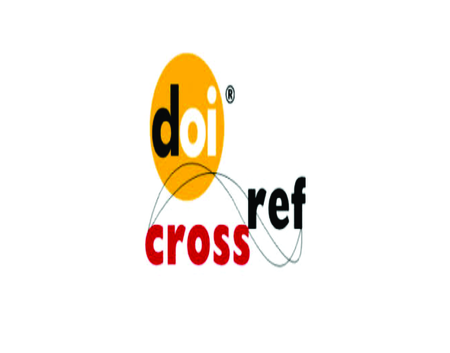 A Crossref é uma organização sem fins lucrativos criada no final de 1999 com o propósito de atender a comunidade com serviços seguros, oficializados e inovadores, de forma a apoiar a persistência dos identificadores com uma infraestrutura sustentável que proporciona a comunicação científica. 
Com isso, promove o desenvolvimento e a utilização compartilhada de tecnologias inovadoras para acelerar e facilitar a pesquisa científica.
O que é o DOI? 
É um sistema que engloba diferentes subsistemas para o depósito de metadados e a resolução dos nomes DOI. 
Consiste em um par composto por identificador e metadados, em que os metadados podem ser recuperados a partir do identificador [URL ativa]. 
Identificador persistente, único e publicado que gestores de conteúdo vinculam a objetos físicos ou digitais.
Possibilita ofertar serviços e garantir a propriedade intelectual, principalmente para objetos digitais disponíveis na Internet.
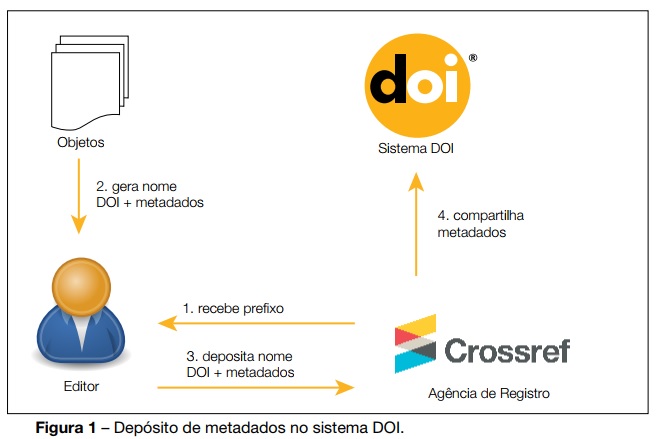 https://www.abecbrasil.org.br/arquivos/Guia_usuario_DOI-online3.pdf
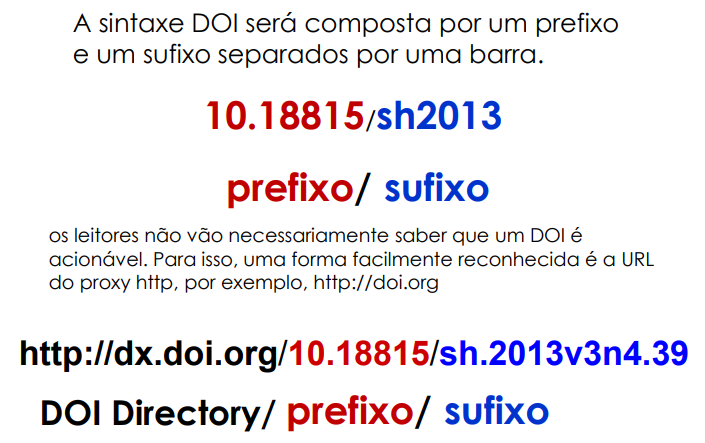 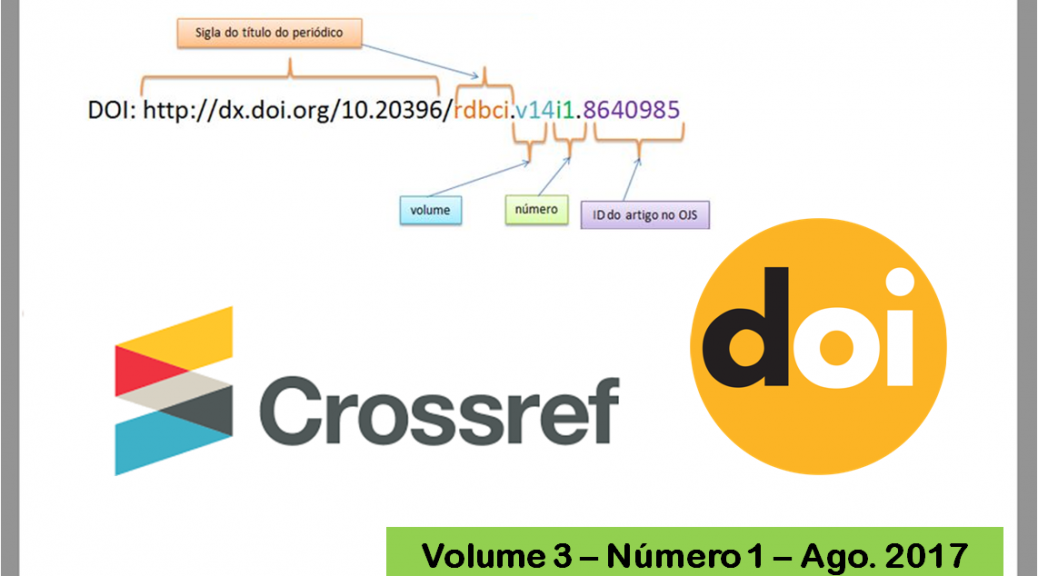 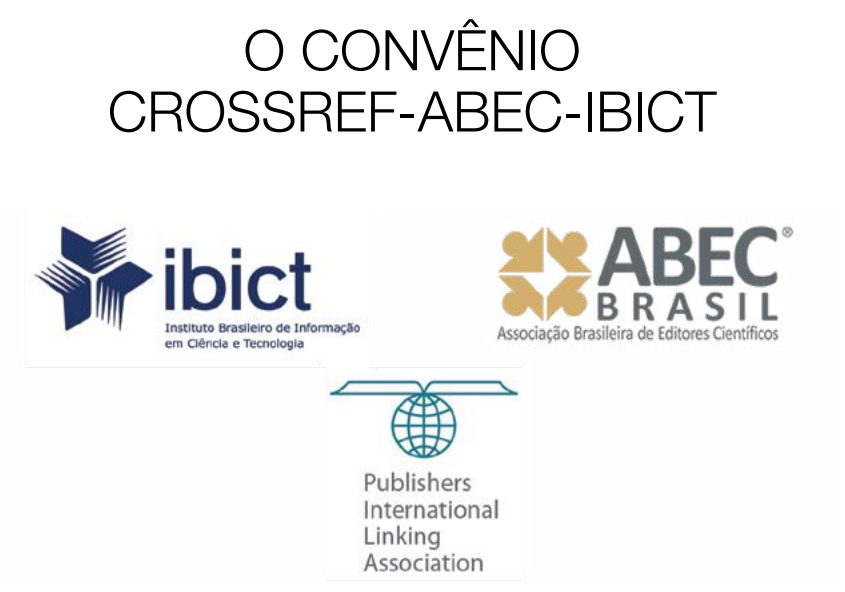 desde 2014 a ABEC é a agência credenciada para distribuição do DOI no Brasil
https://abecbrasil.org.br
doi@abecbrasil.org.br
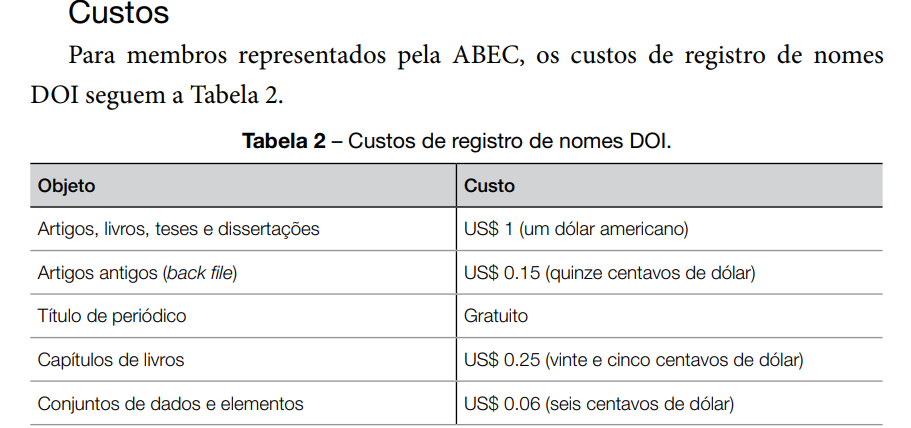 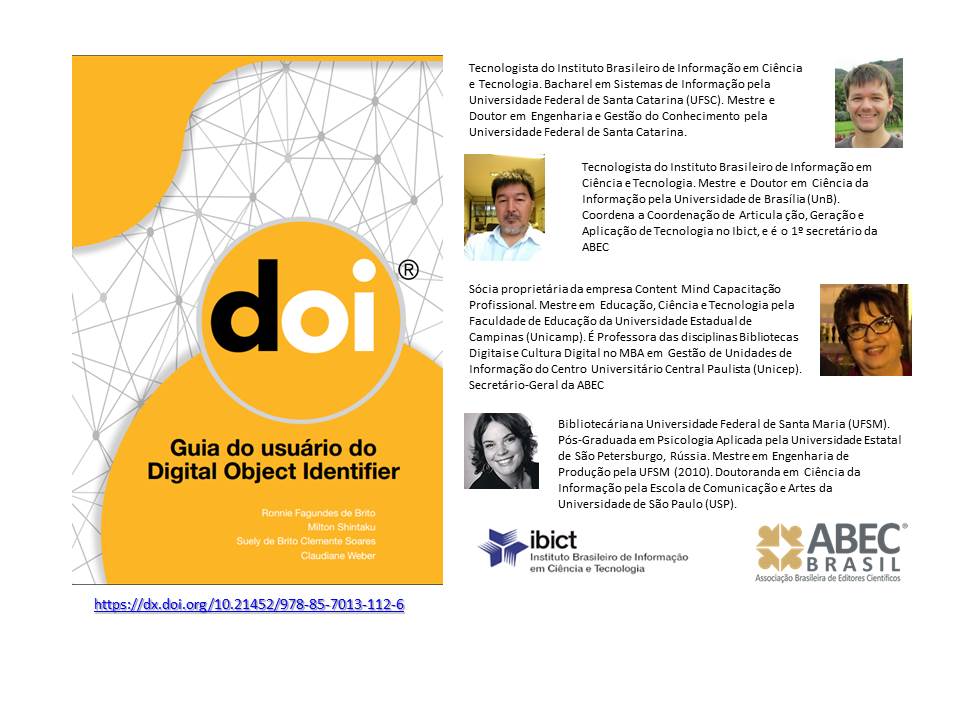 BRITO, Ronnie Fagundes de; SHINTAKU, Milton; SOARES, Suely de Brito Clemente; WEBER, Claudiane. Guia do Usuário do “Digital Object Identifier”. Brasília: IBICT, 2016. Disponível em: https://www.abecbrasil.org.br/arquivos/Guia_usuario_DOI-online3.pdf  Acesso em: 11 jan. 2018.
Como indicar o DOI nas referências
Opção 1 > Usar um DOI como link permanente, sem indicar a URL do artigo na revista
FELISBERTO, Proxério Manoel; MARCELINO, Roderval; ALVES, Maria Bernardete Martins; ALVES, João Bosco da Mota; SILVA, Juarez Bento da; Gruber, Vilson. A geração e o gerenciamento de referências bibliográficas com o Mecanismo Online para Referências - MORE. Encontros Bibli: Revista Eletrônica de Biblioteconomia e Ciência da Informação, Florianópolis, v. 20, n. 42, p. 79-92, abr. 2015. http://dx.doi.org/10.5007/1518-2924.2015v20n42p79
Opção 2 > Substituir o nome DOI pela logomarca hiperlinkada da CrossRef
FELISBERTO, Proxério Manoel; MARCELINO, Roderval; ALVES, Maria Bernardete Martins; ALVES, João Bosco da Mota; SILVA, Juarez Bento da; Gruber, Vilson. A geração e o gerenciamento de referências bibliográficas com o Mecanismo Online para Referências - MORE. Encontros Bibli: Revista Eletrônica de Biblioteconomia e Ciência da Informação, Florianópolis, v. 20, n. 42, p. 79-92, abr. 2015.
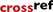 Saiba+ >  https://www.crossref.org/display-guidelines/
Reference Linking - Crossref

Editores > os DOIs nas referências 
dos artigos a serem publicados podem ser atribuídos automaticamente 
pela Crossref

indicar e-mail cadastrado na Crossref
copiar/colar referências
https://doi.crossref.org/simpleTextQuery
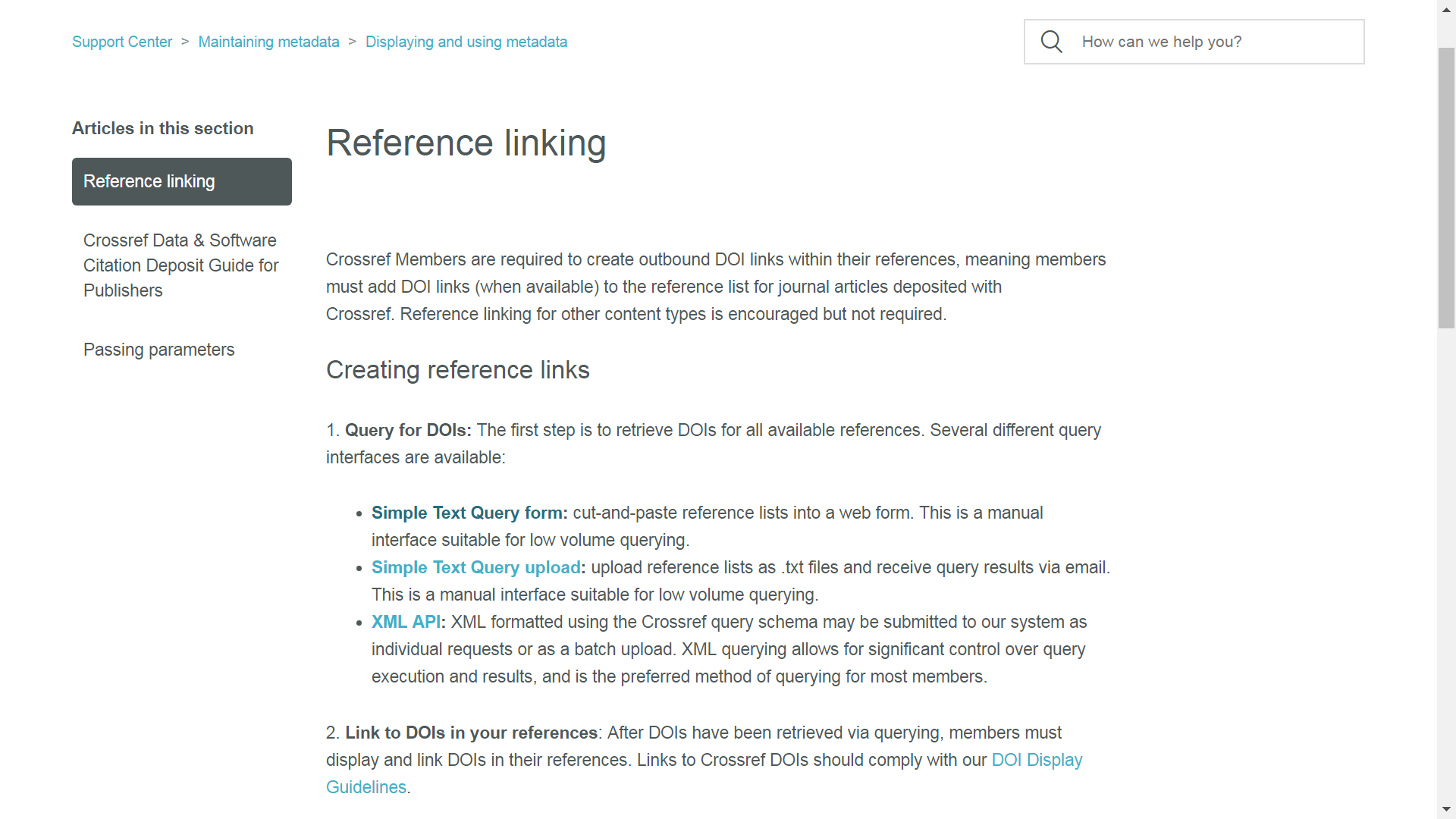 https://support.crossref.org/hc/en-us/articles/215785803-Reference-linking
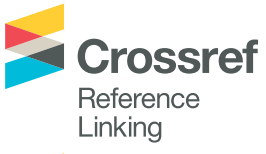 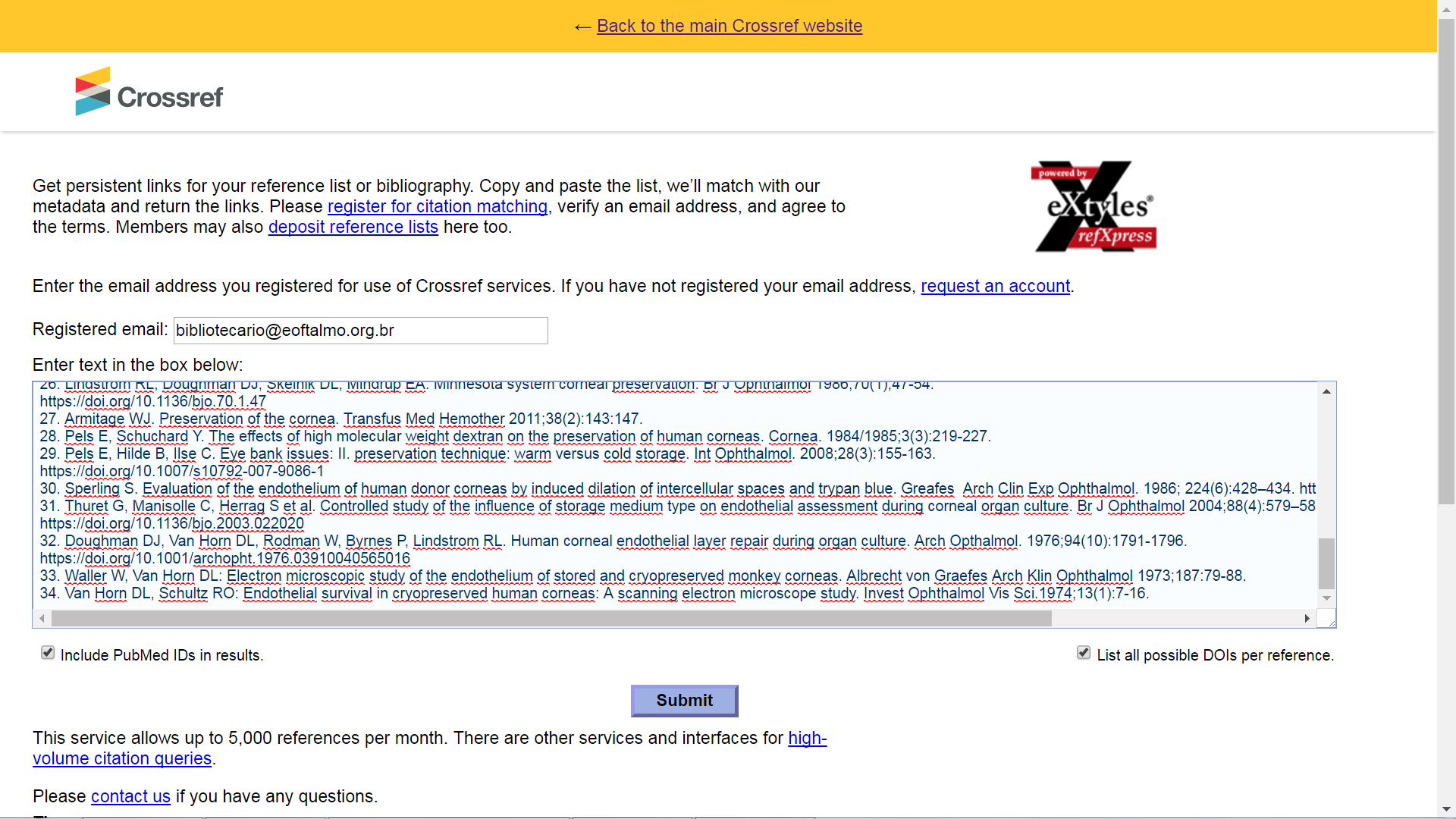 Inserir e-mail cadastrado
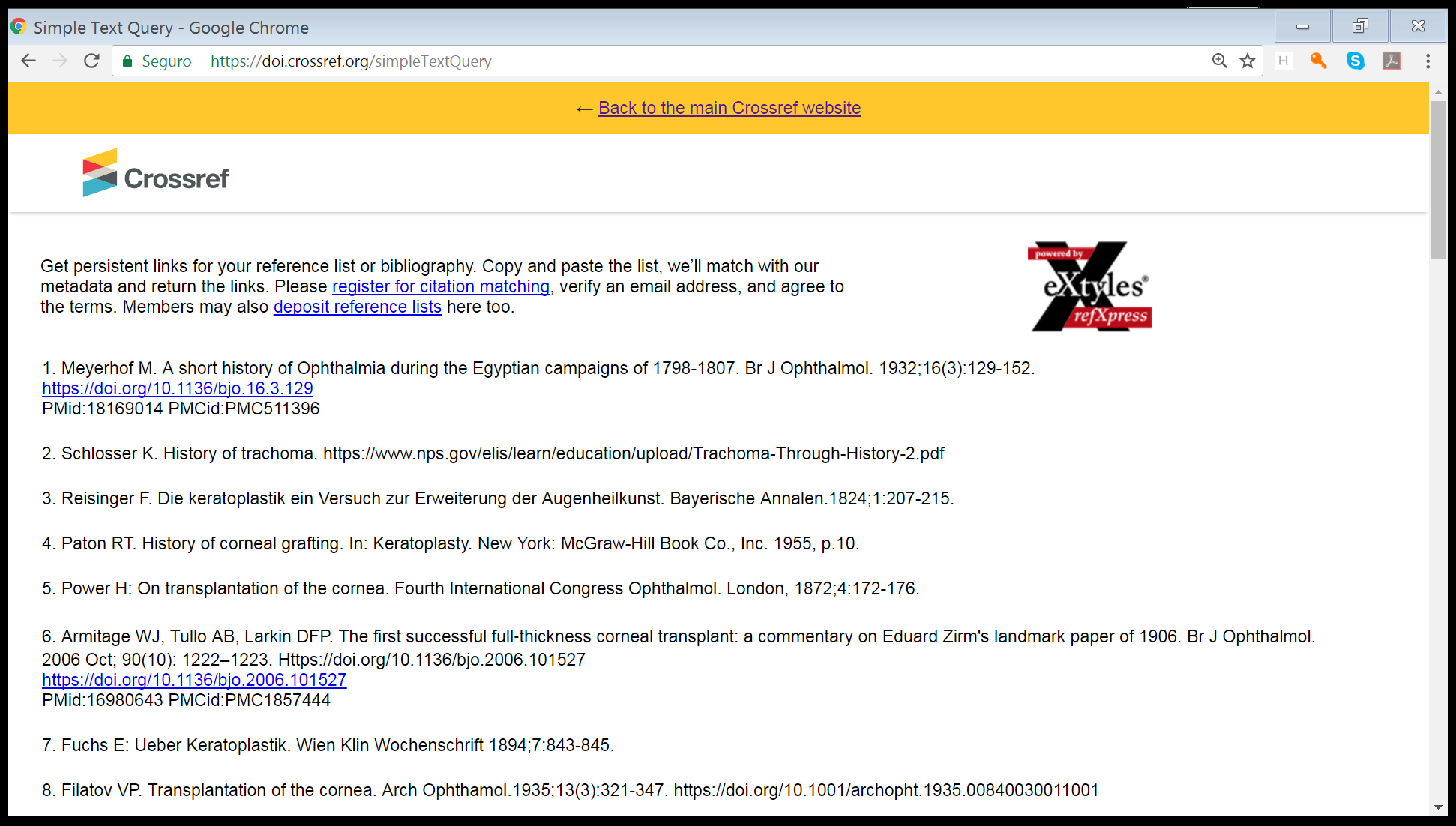 Copie/cole no artigo referências com DOI
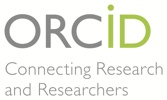 https://orcid.org
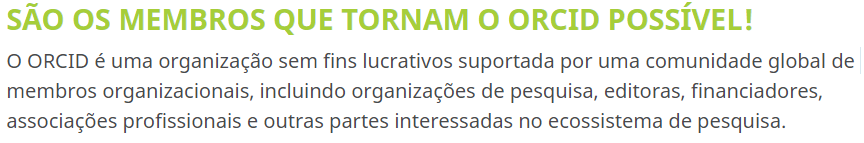 https://www.contentmind.com.br/cursos-mooc/
(Massive Open Online Courses)
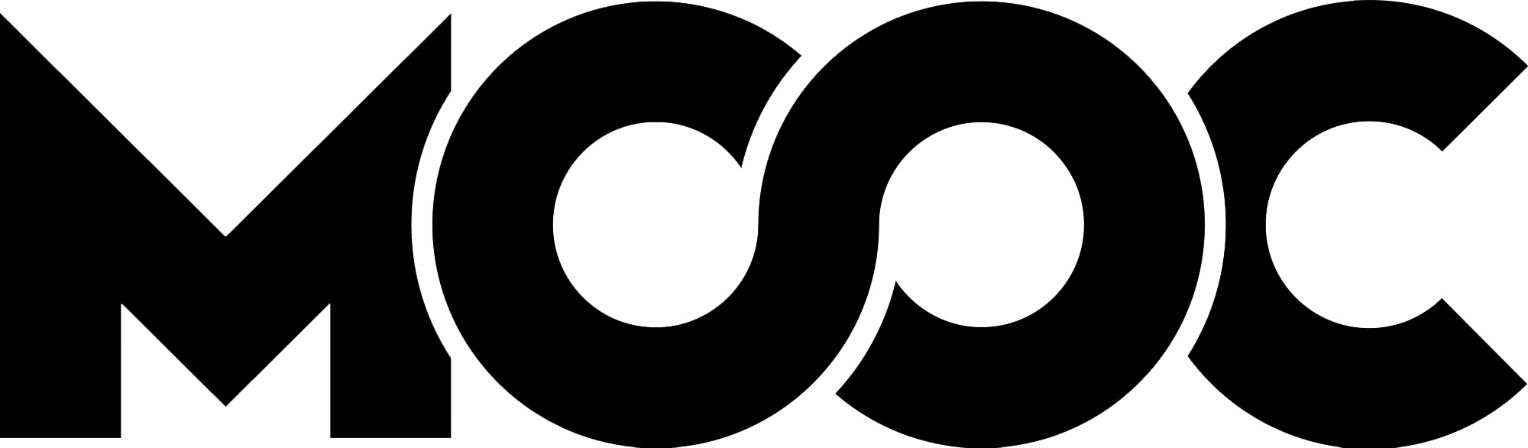 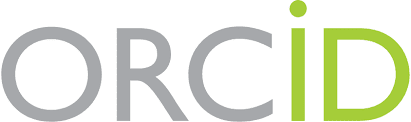 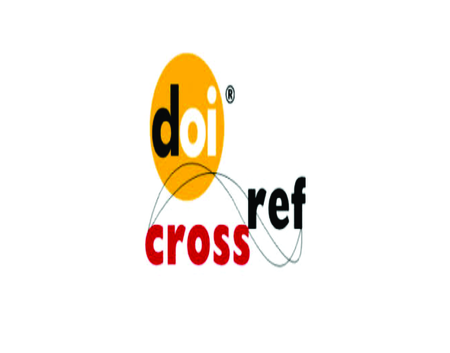 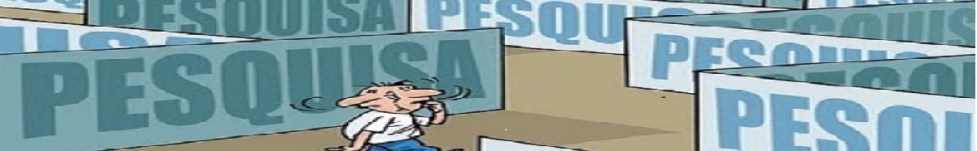 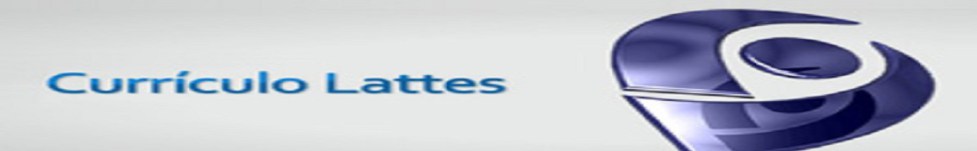 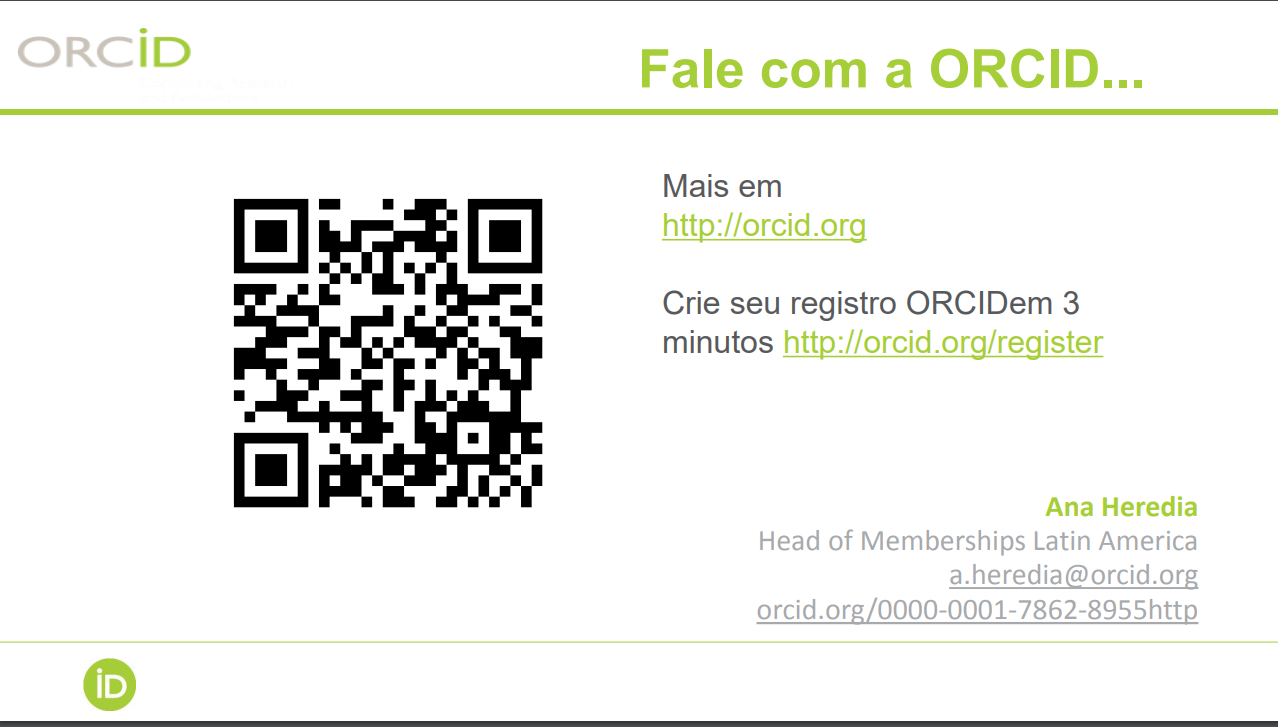 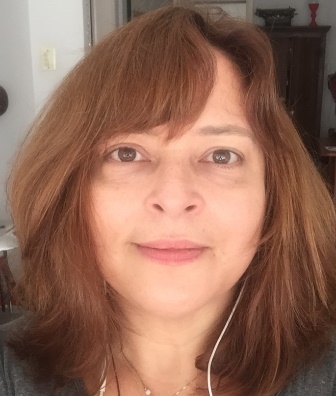 CONTEÚDO PROGRAMÁTICO DO MOOC ON-LINE
1 ORCID: introdução
1.1 Importância, características e usos
2 ORCID: como criar e configurar
2.1 Como criar
2.2 Como configurar
3 ORCID: como povoar
3.1 Como importar de outros identificadores digitais: ResearcherID, ScopusID, Google Scholar etc.
3.2 Como importar de bases de dados incorporadas: Crossref, Redalyc etc.
3.3 Como povoar manualmente com publicações não importadas automaticamente
3.4 Como configurar auto-update via Crossref e DataCite (para editores)
4 ORCID: divulgação
4.1 Porquê, como e onde divulgar
https://www.contentmind.com.br/cursos-mooc/
1 ORCID: introdução
1.1 Importância, características e usos
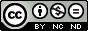 SOARES, S.B.C.,  28jun2018. Curso licenciado com uma Licença Creative Commons Atribuição-NãoComercial-SemDerivações 4.0 Internacional
O que é ORCID?
Open Researcher and Contributor ID
Missão de conectar sistemas > diferencial dos demais IDs
Qual a pronúncia correta ?
órquid
POR QUÊ preciso de  +1  ID?
ORCID (Open Researcher and Contributor ID) é um identificador digital persistente para o autor. ORCID está para o autor assim como o DOI está para um documento digital. 

ORCID é um código numérico de 16 dígitos, separados de 4 em 4 por um hífen, precedido de https://orcid.org/ para que se torne uma URL válida. 


Foi lançado em outubro/2012 por um grupo de editoras científicas, para resolver dois problemas principais: 
desambiguação dos nomes dos autores e 
interoperabilidade entre sistemas. 

Tem, portanto, a finalidade de diferenciar um autor de qualquer outro, ainda que tenha homônimo ou que tenha publicado, sido citado e/ou indexado em diferentes grafias. 

Personaliza o autor fazendo conexão automática com toda sua produção científica, onde quer que tenha sido publicada. 

O cadastro para obtenção do ORCID é gratuito e poderá ser feito por qualquer autor. É um código interoperável com outros identificadores digitais e bases de dados, o que quer dizer que permite importação/exportação automática de dados entre os mesmos.
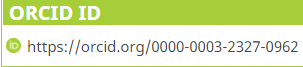 Consórcio Brasileiro ORCID - 22maio2018, Brasília, DF

 Slides das apresentações  - Lançamento do Consórcio Brasileiro


 CAPES – CNPq – IBICT – SciELO – CONFAP – RNP (consórcio)


 UNESP – UNICAMP – USP – FIOCRUZ  (instituições membro)

    em junho/2018 somos 10 instituições brasileiras filiadas ao ORCID
Por quê personalizar?
Metrias
Ranqueamentos
Necessidade zero do pesquisador: ser citado e identificar suas citações pessoaisidem  idem  instituições > ranqueamentos automáticos > algoritmos
Alguns fatores que diminuem índices pois dispersam citações e confundem indexadores automáticos 
 autoras que se casam, descasam, se casam outra vez
 homônimos
 citações do mesmo autor, mesmo nome, mas em grafias diferentes
 transliterações, nomes com acentos etc.
SOARES, S.B.C.
SOARES SBC
SOARES, Suely de Brito Clemente
Suely de Brito Clemente Soares
De Brito, S. S.
etc.
Já tentou fazer uma lista 
de como o seu nome 
já foi citado e/ou indexado?
Referências do futuro > ORCID – ORCID – ORCID – DOI

Se as principais finalidades das Referências são:

indicar ao leitor a fonte exata da citação, para acesso rápido e imediato, de preferência ao texto completo;
fornecer elementos para citação/indexação automática;
eliminar problemas de homônimos e diversidade de entradas e grafias de nomes para mesmo autor

1 http://orcid.org/0000-0001-5159-0950  - http://orcid.org/0000-0003-2037-2779  - http://orcid.org/0000-0002-5791-3201  - http://dx.doi.org/10.17545/e-oftalmo.cbo/2015.1  

2
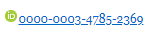 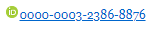 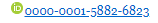 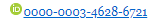 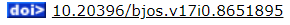 Desambiguação
Interoperabilidade
2 ORCID: como criar e configurar
2.1 Como criar – 2.2 Como configurar
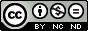 SOARES, S.B.C.,  28jun2018. Curso licenciado com uma Licença Creative Commons Atribuição-NãoComercial-SemDerivações 4.0 Internacional
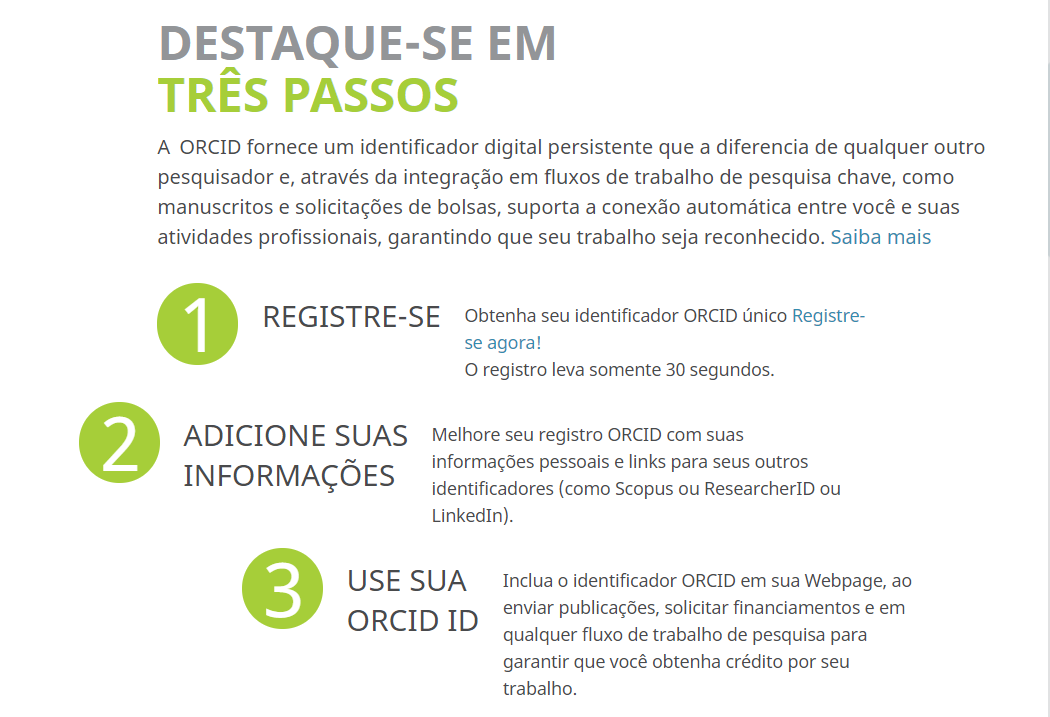 https://orcid.org/
2.1 Como criar
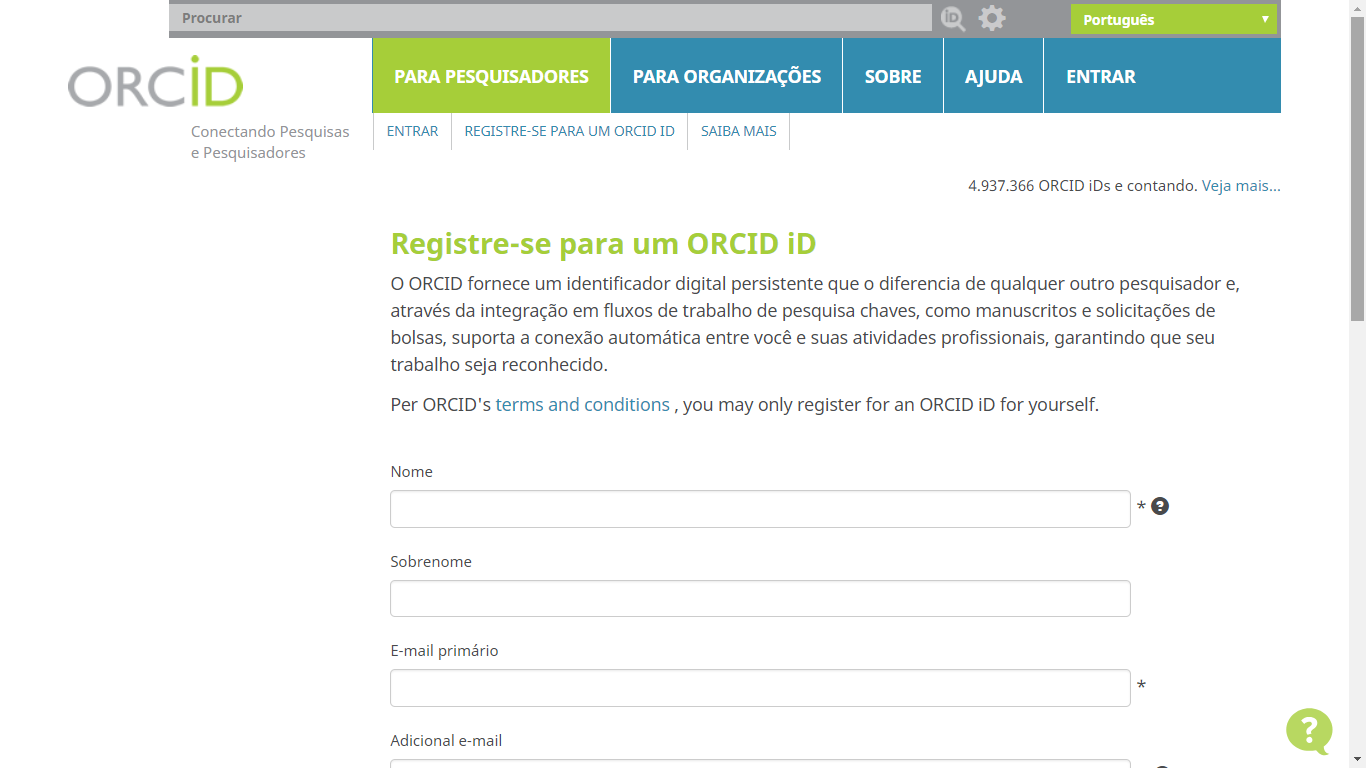 Passo 1
Preencha seu formulário
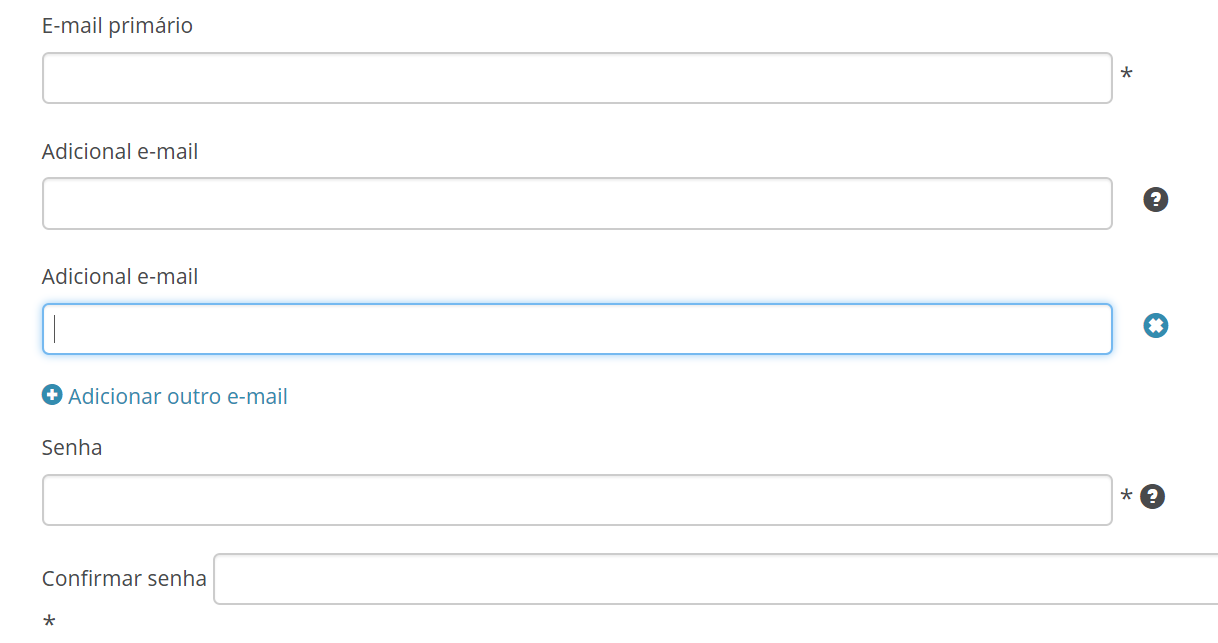 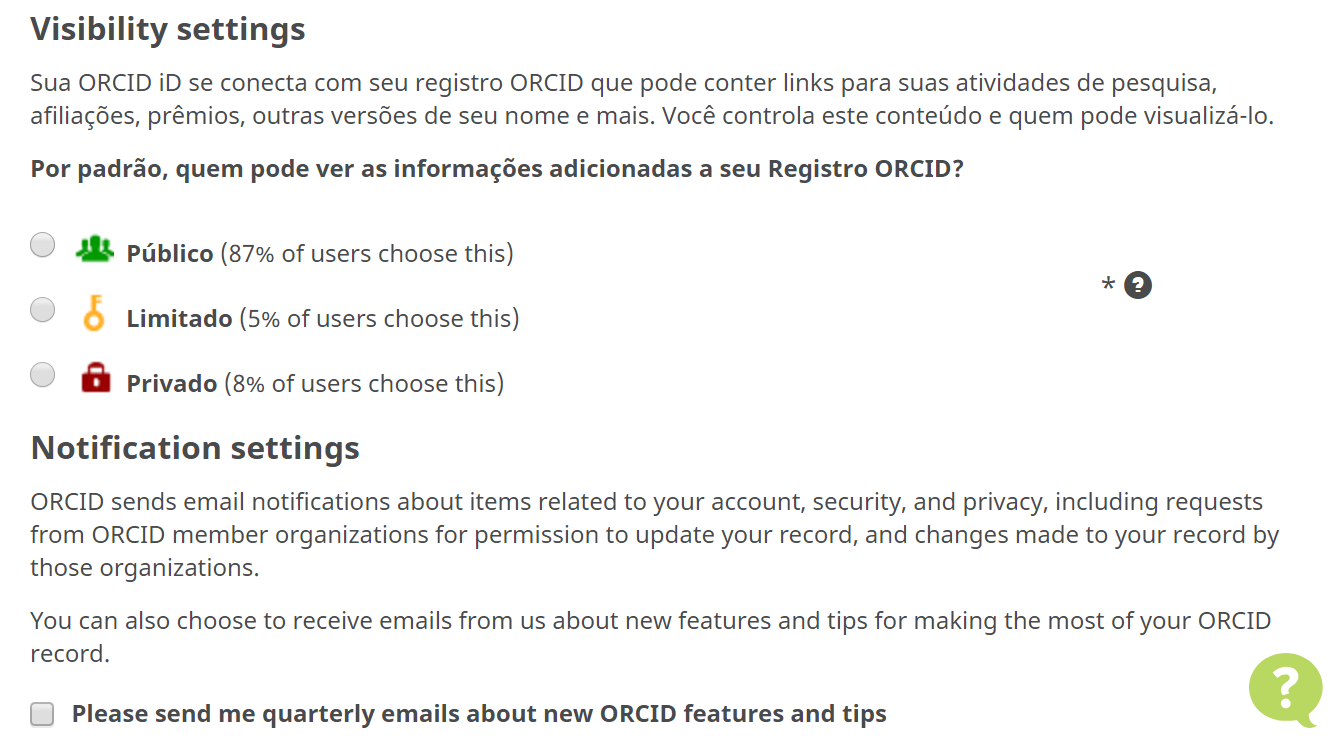 X
X
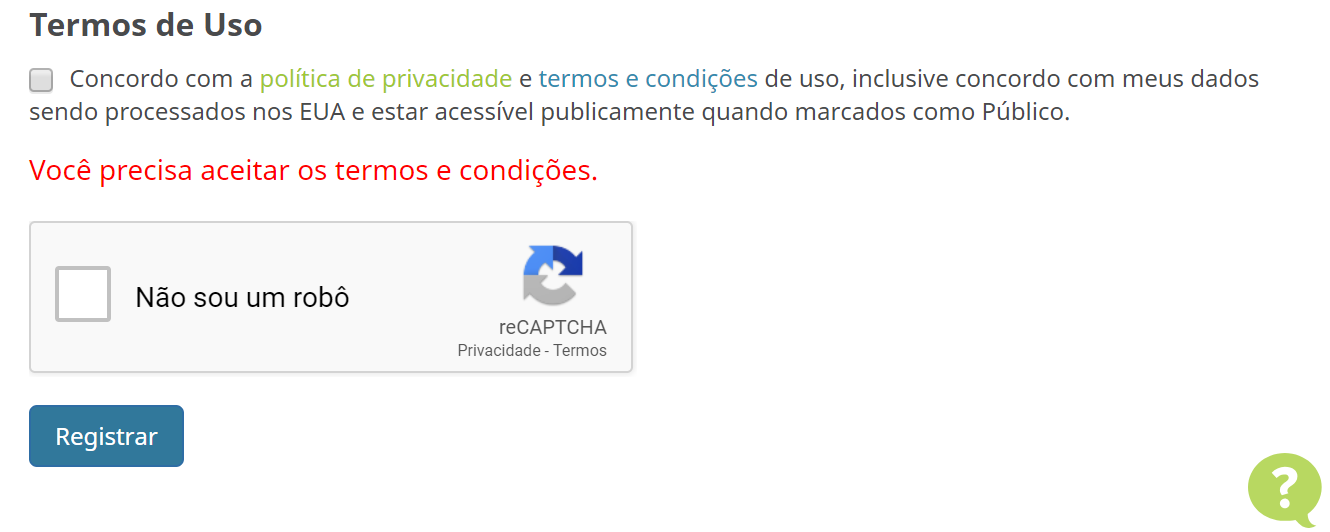 X
X
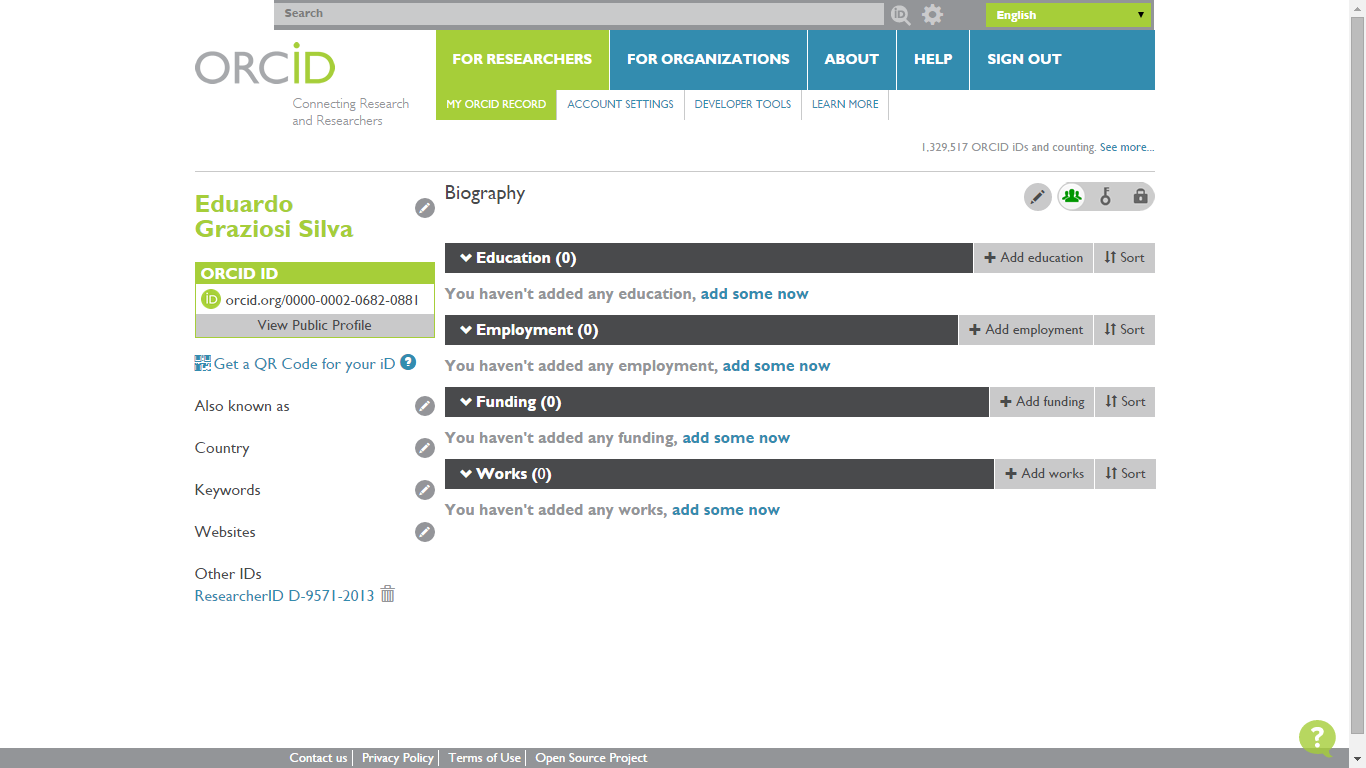 Passo 2
Adicione suas informações pessoais
1. Confirme e-mail recebido do ORCID para 
     validar seu código > registrar
 2. Adicione todas as suas informações  pessoais indicando variantes de seu nome ANTES de adicionar seus trabalhos
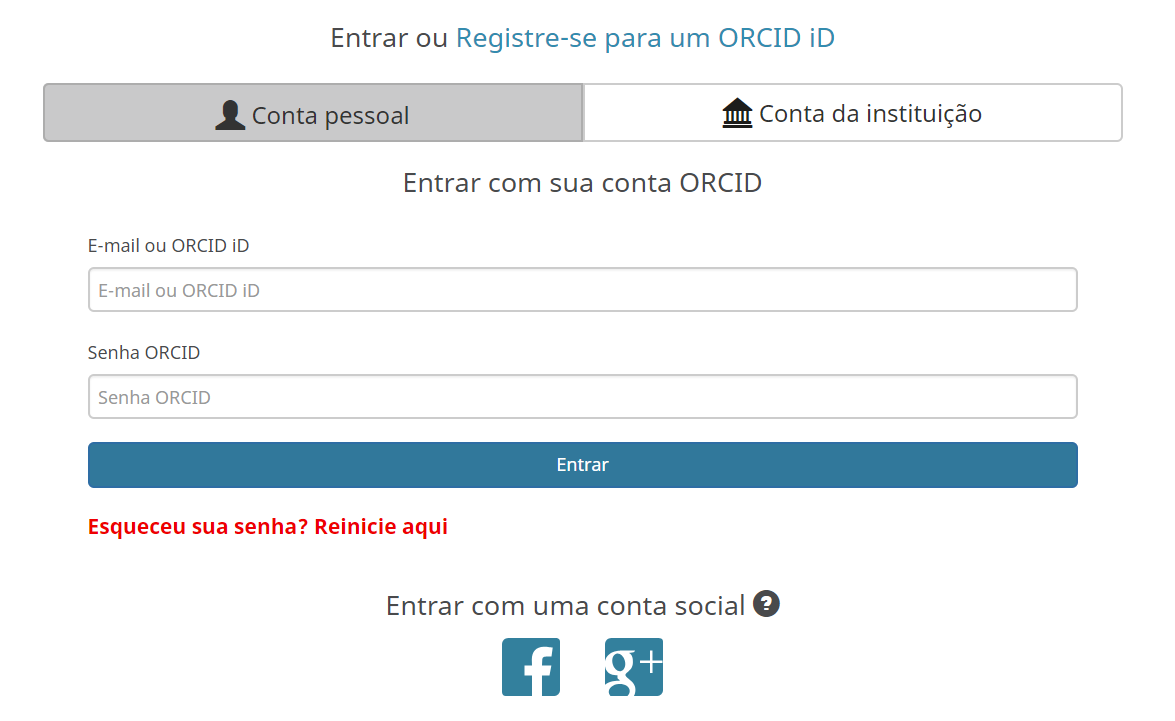 Informe-se!!!
Autorize!!!
Usufrua!!!
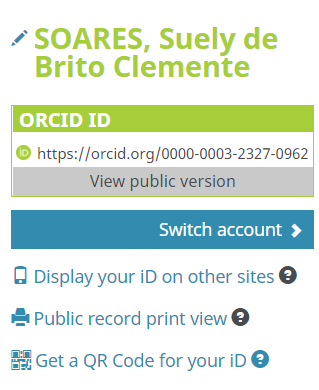 Vida real:  
quem cuidará de ORCID?
Secretários(as) 
Orientados(as)
Estagiários(as)
Terceirizados
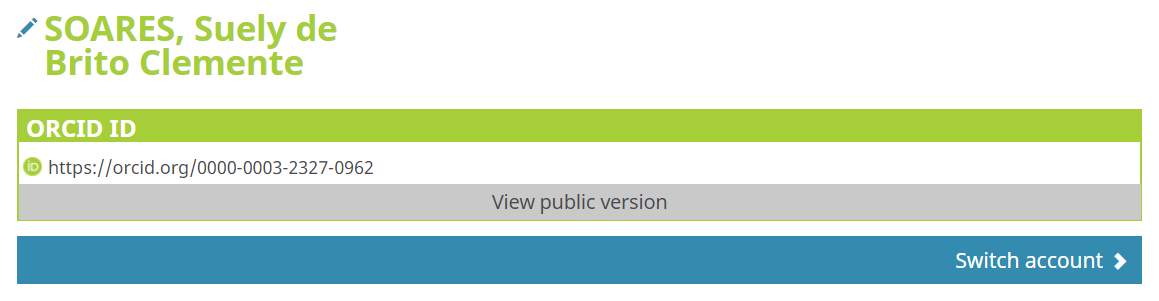 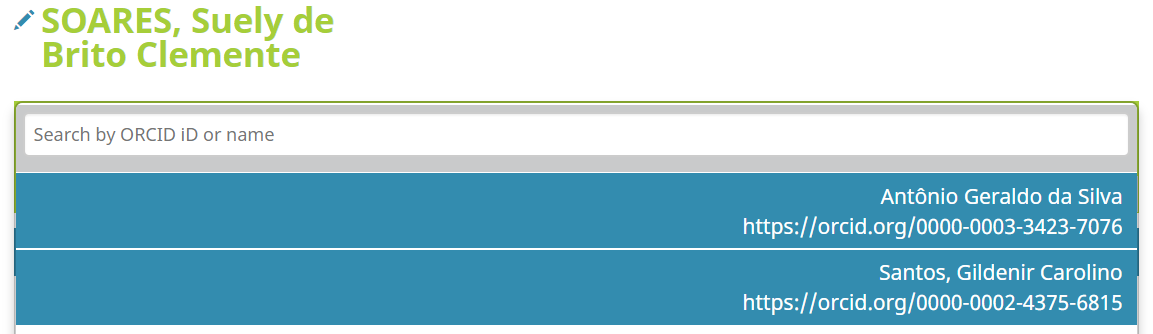 alternar contas entre a sua
 e a de outros
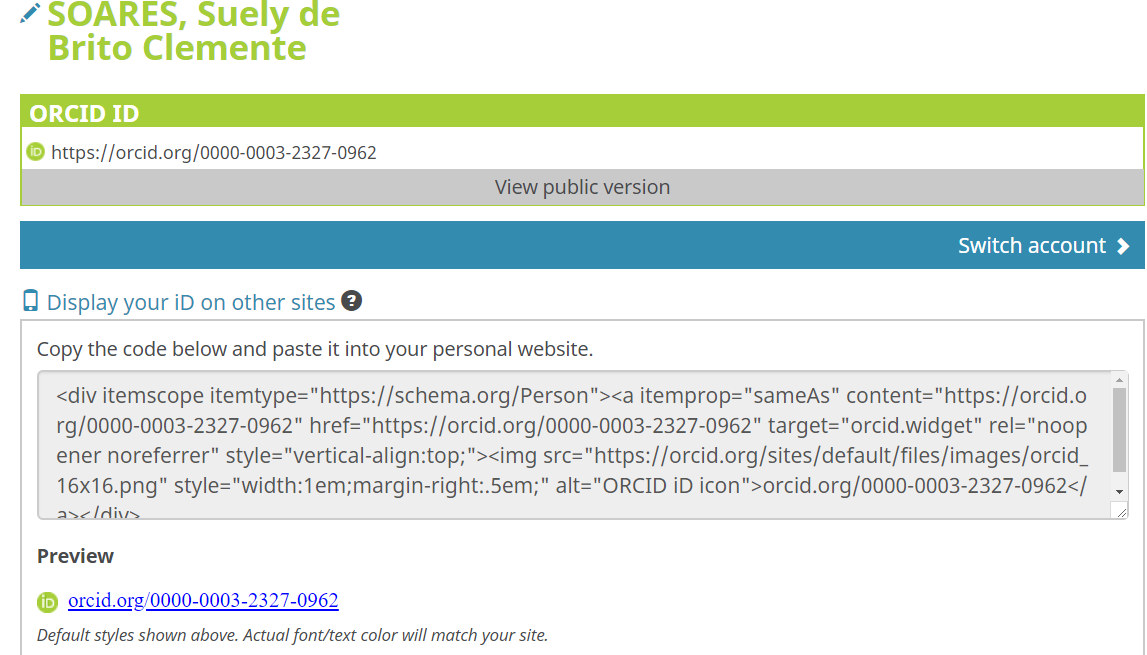 Embedar código html em sites
copie/cole daqui em artigos etc.
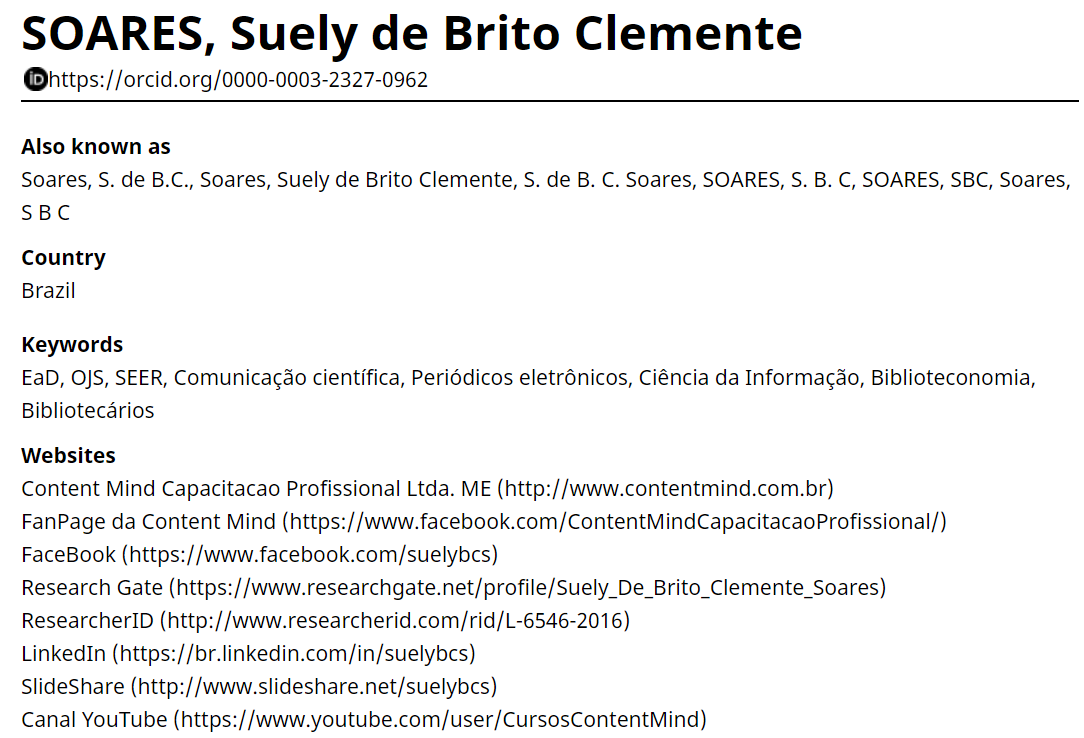 Versão Pública
Salvar em PDF e/ou imprimir
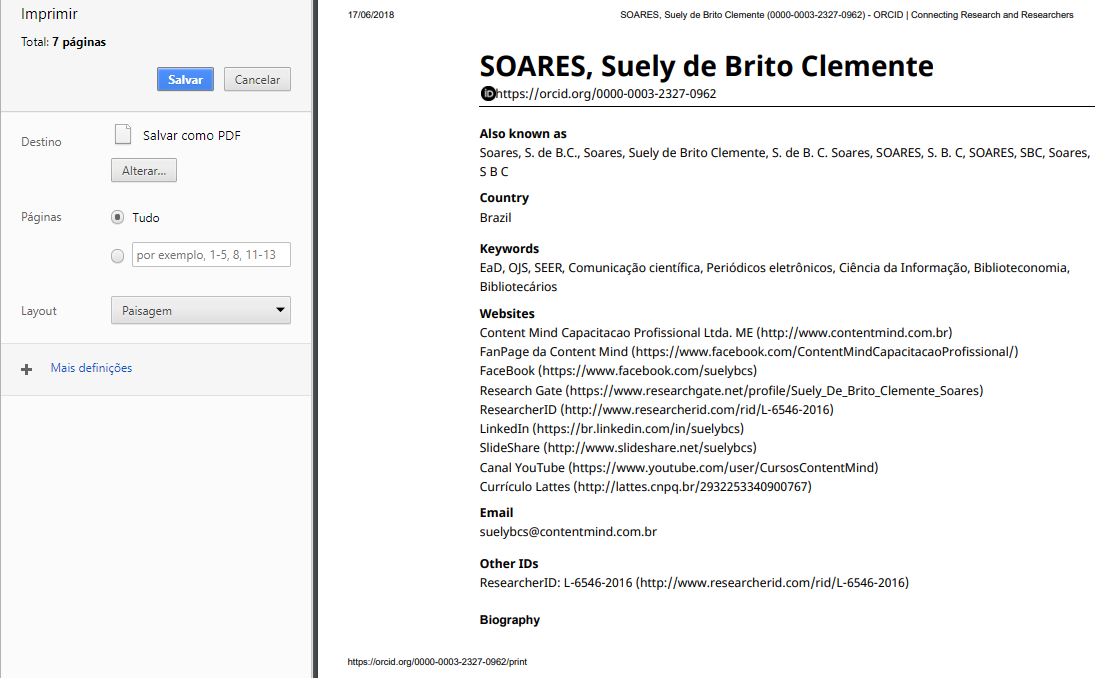 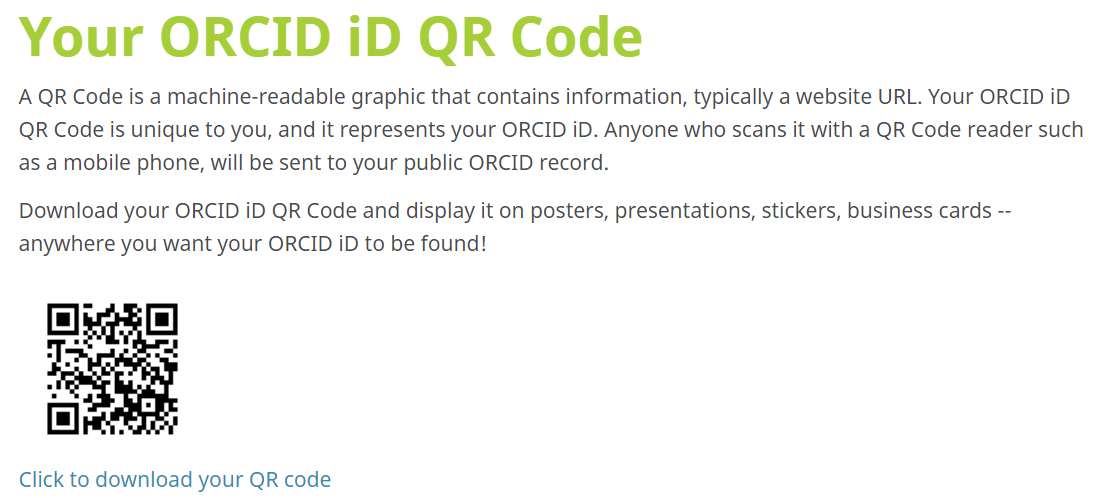 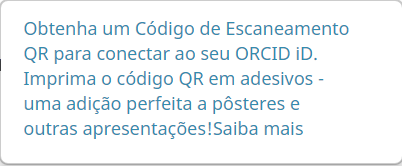 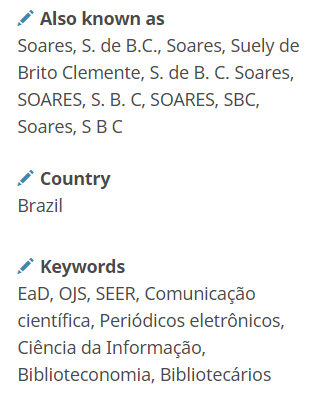 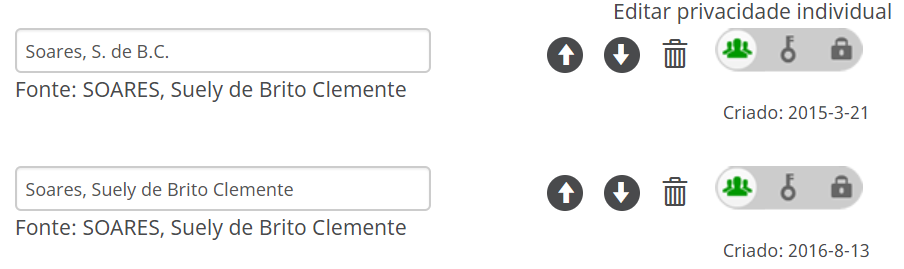 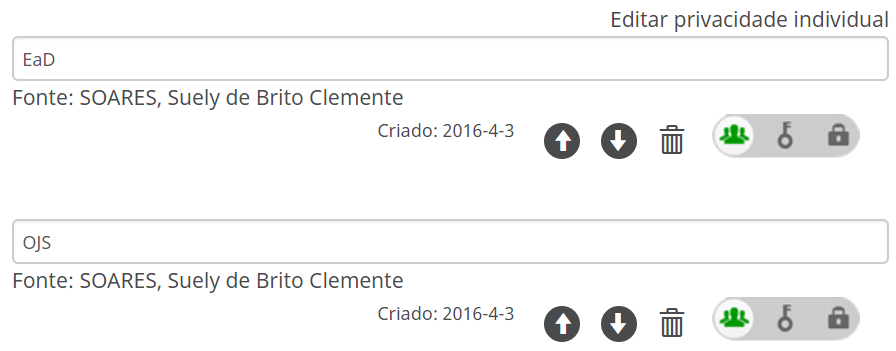 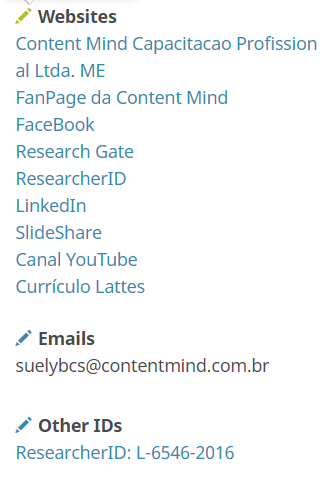 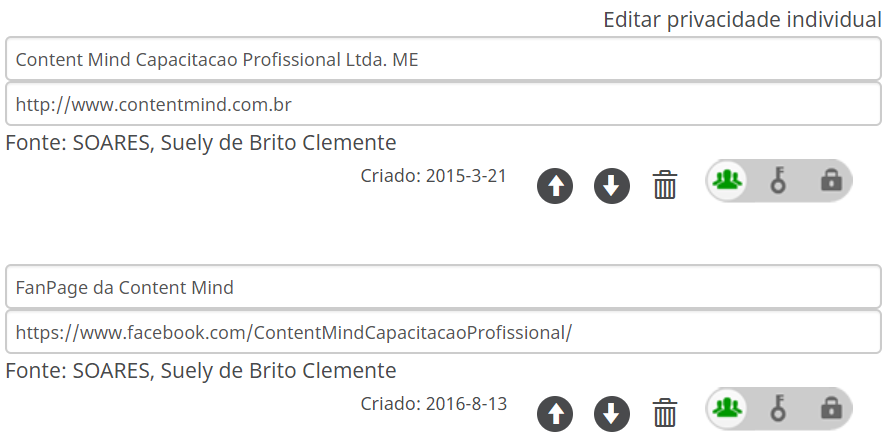 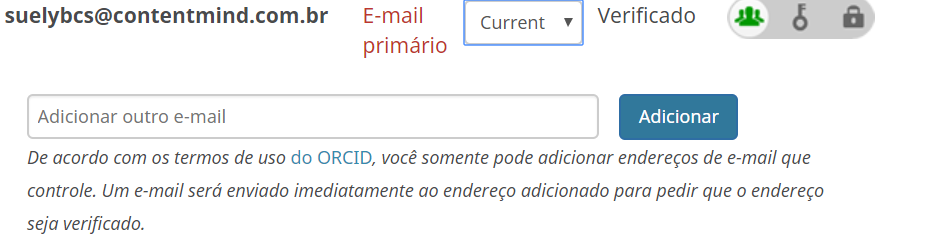 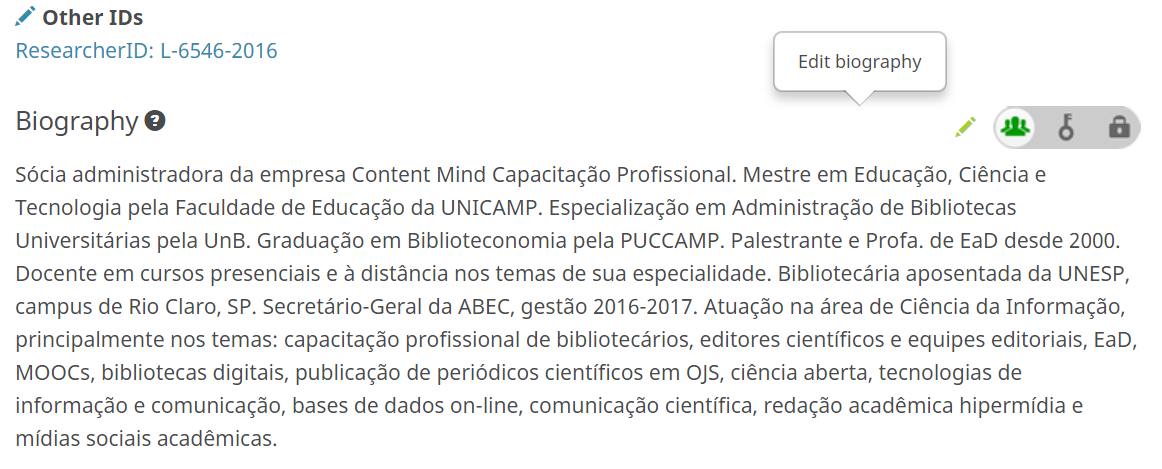 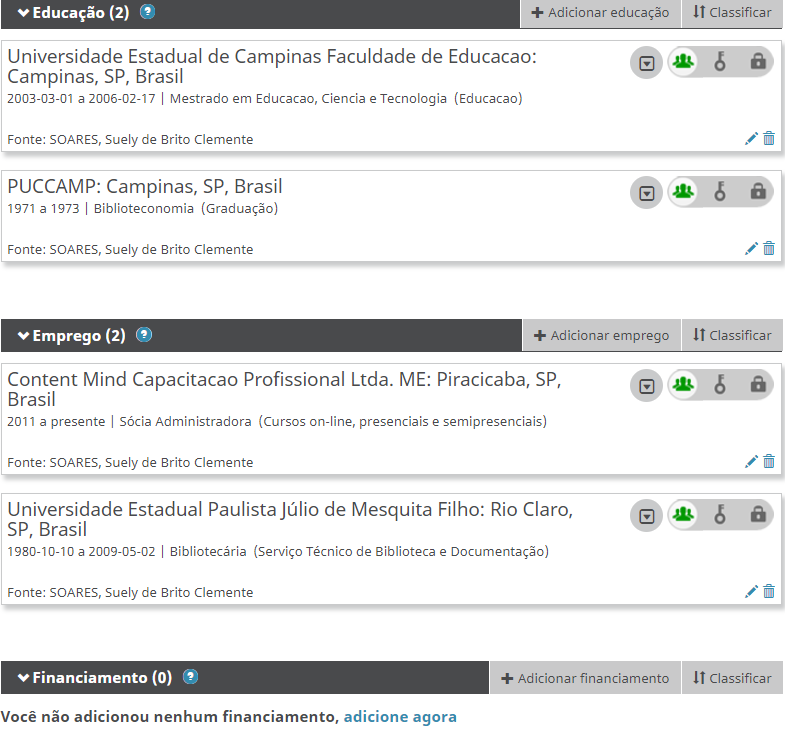 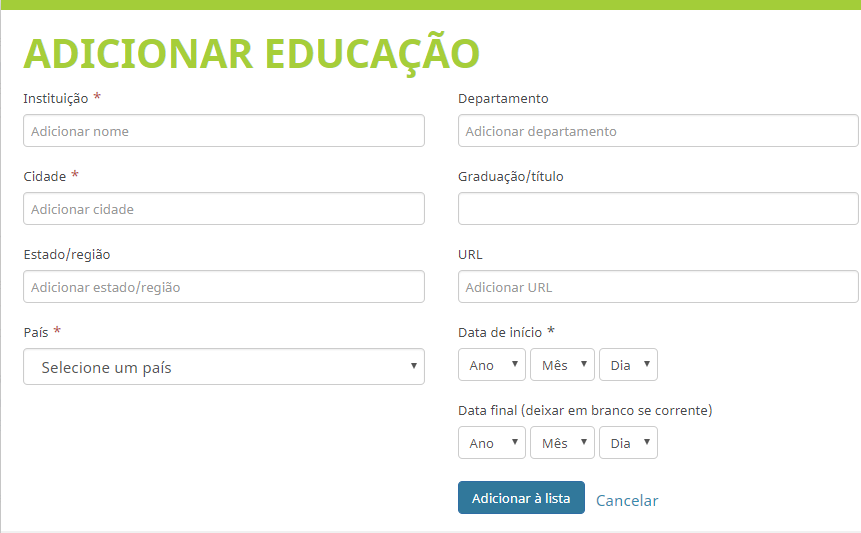 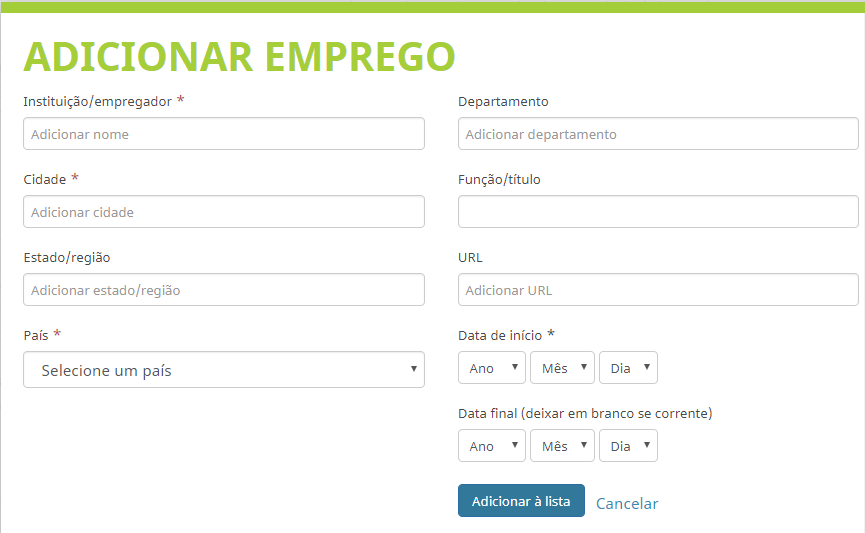 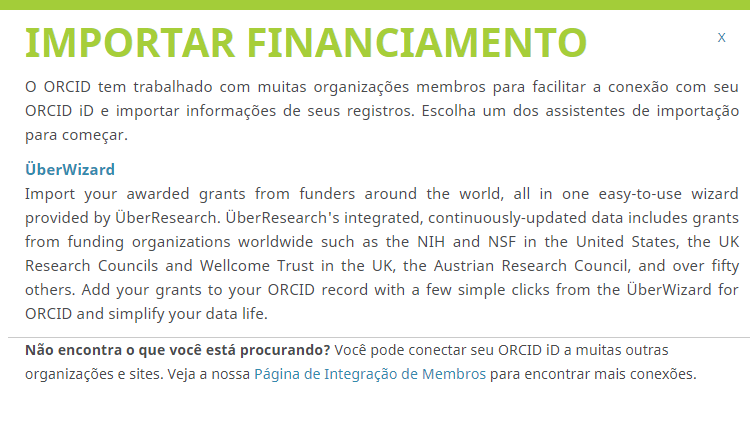 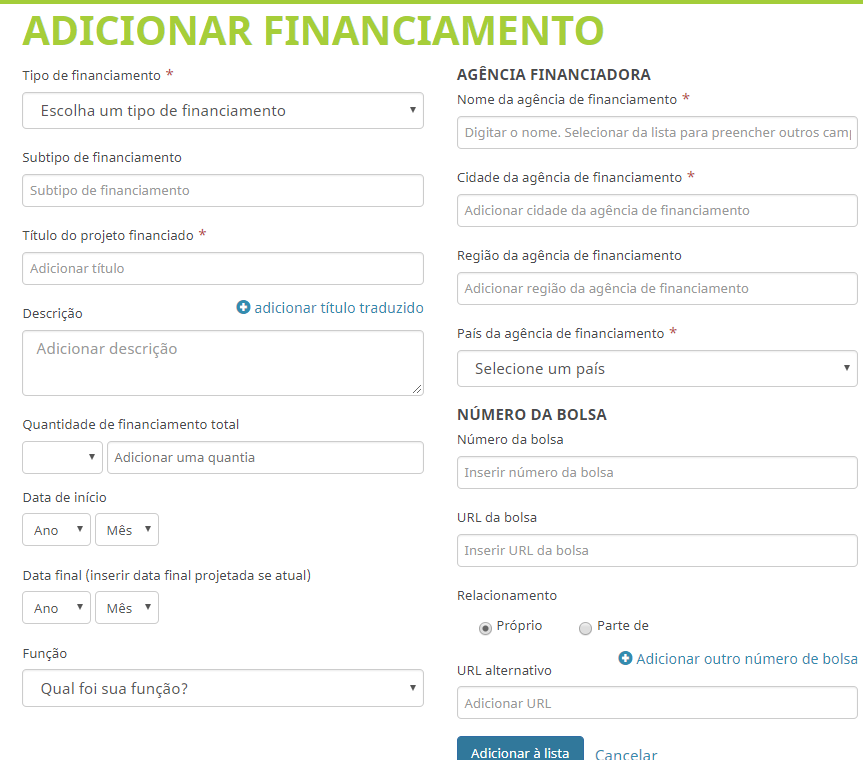 “pelo nome” ou ID
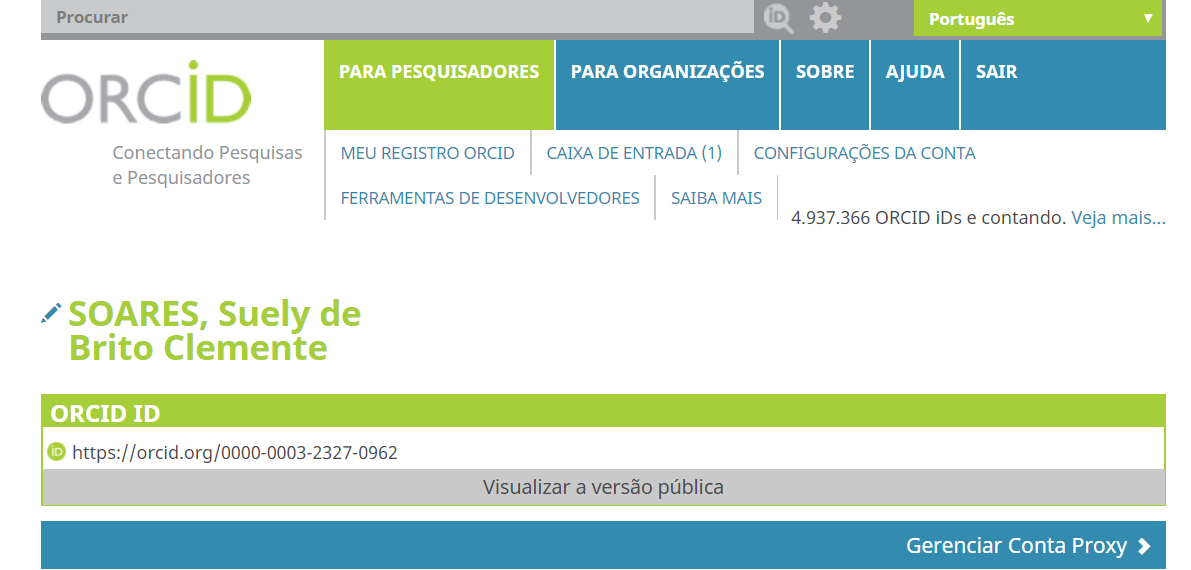 Busca avançada
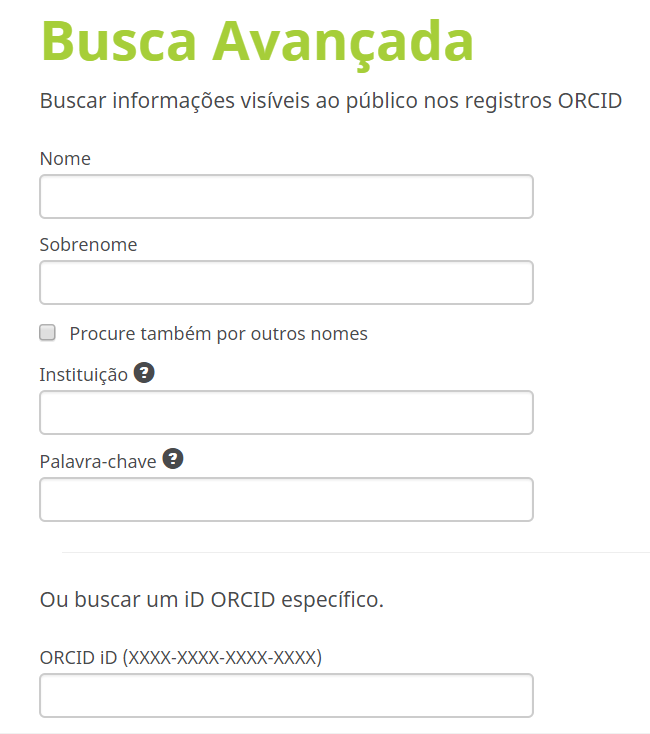 Avaliadores  -  Coautores etc.
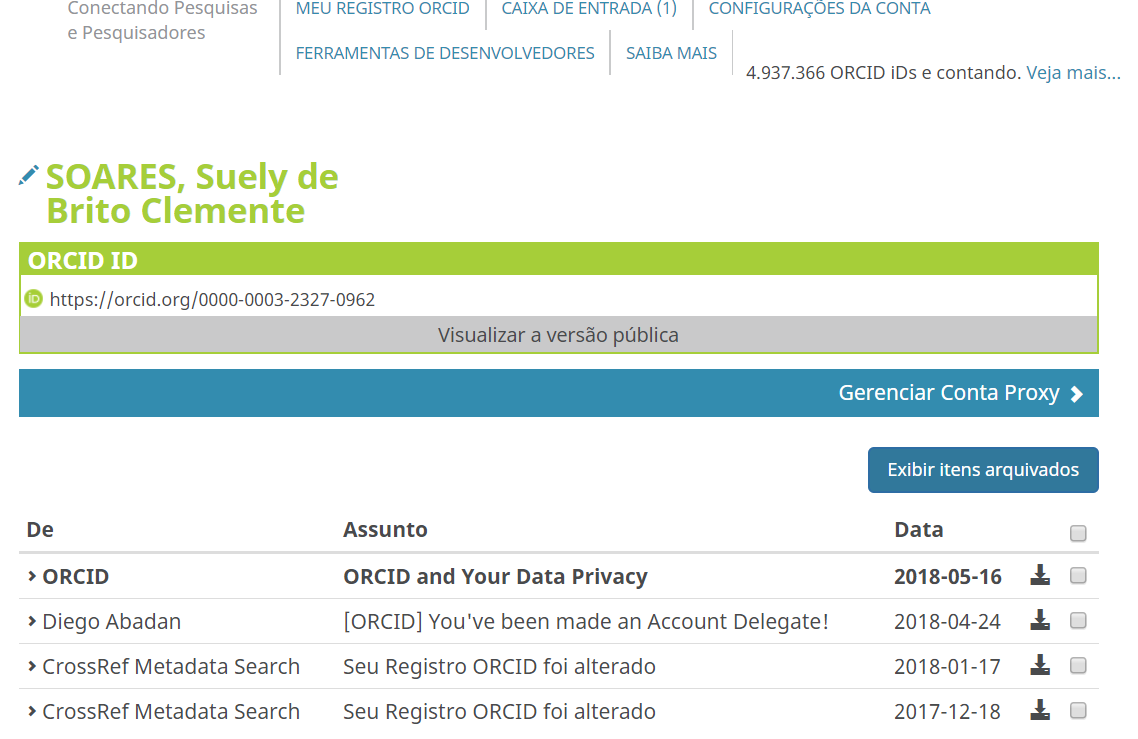 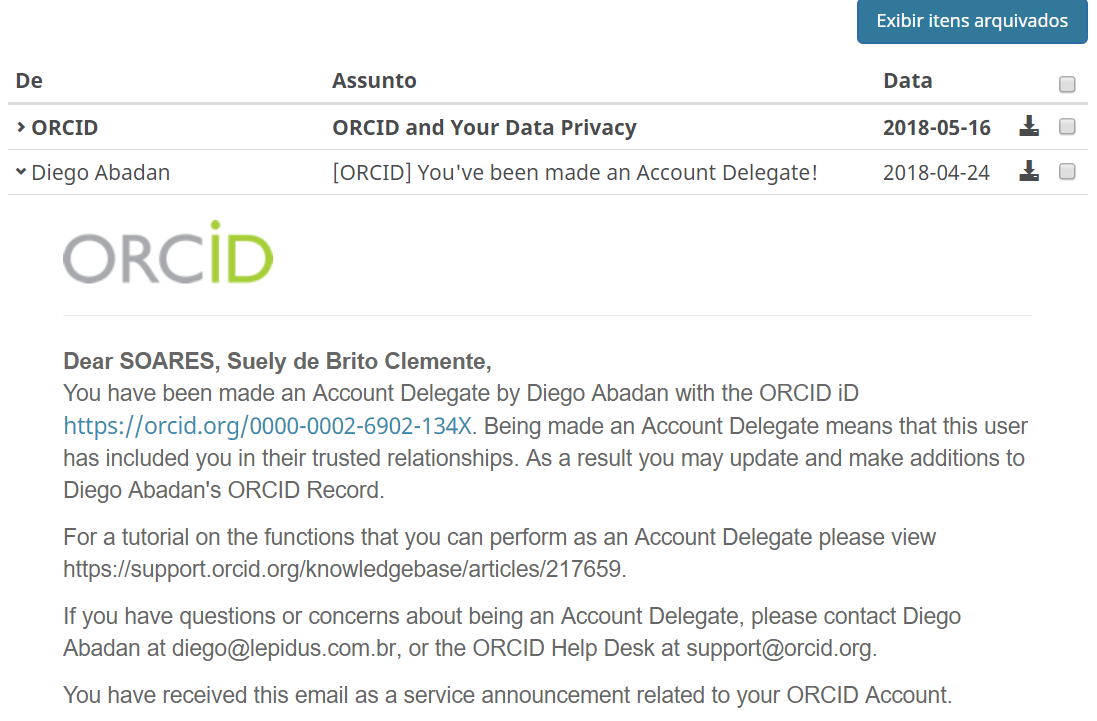 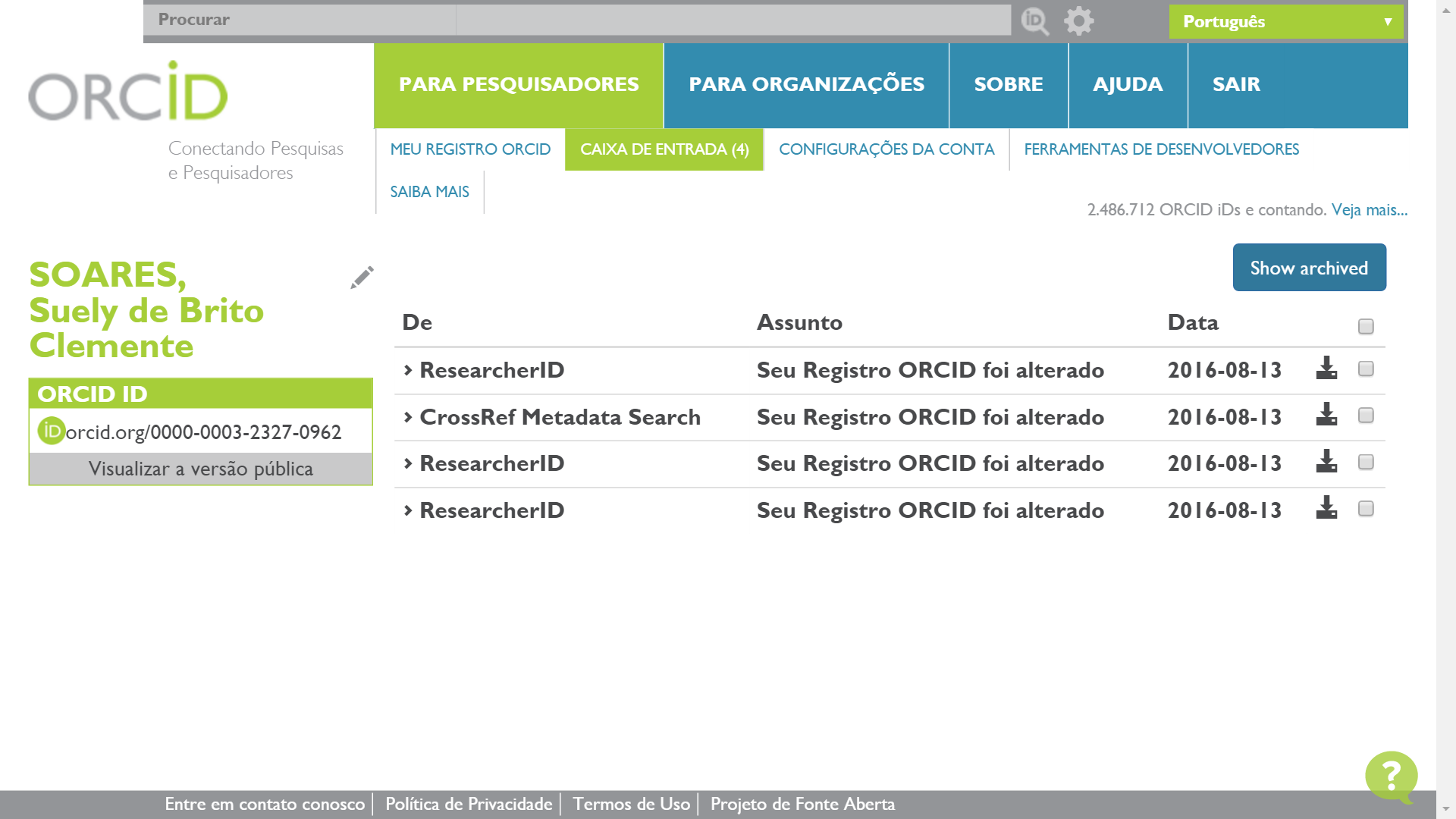 2.2 Como configurar
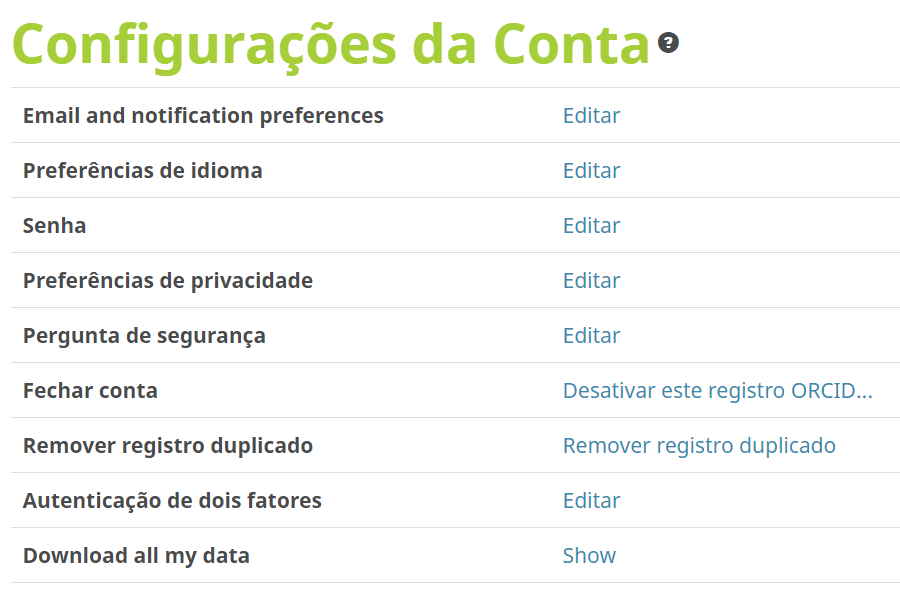 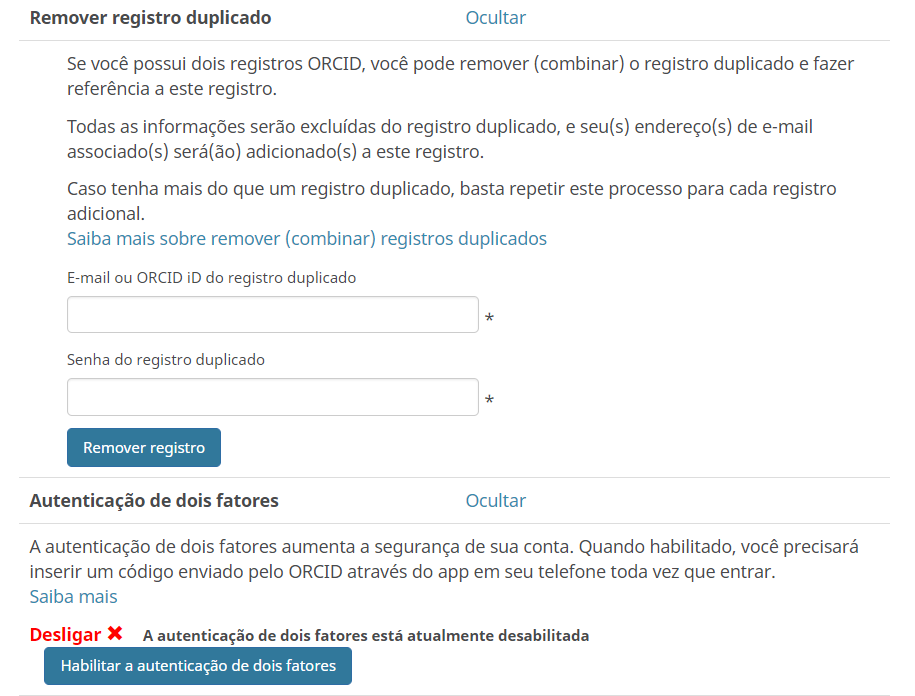 Removing your additional or duplicate ORCID iD
Because ORCID identifiers are designed to be persistent, obsolete iDs will be deprecated, not completely deleted. Data on the deprecated account will be deleted, and the iD will point to your primary record, both in the user interface and the API. An example can be seen at https://orcid.org/0000-0001-6151-2200.
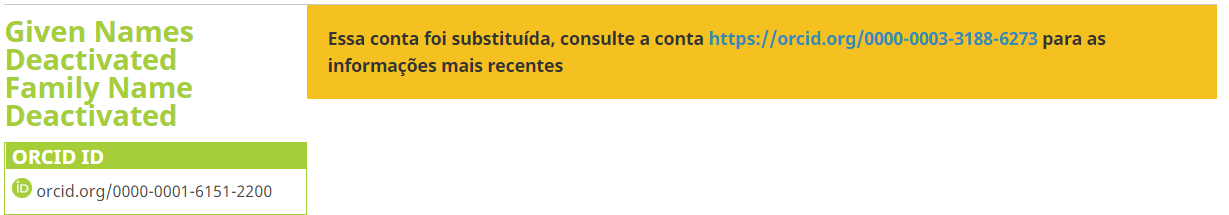 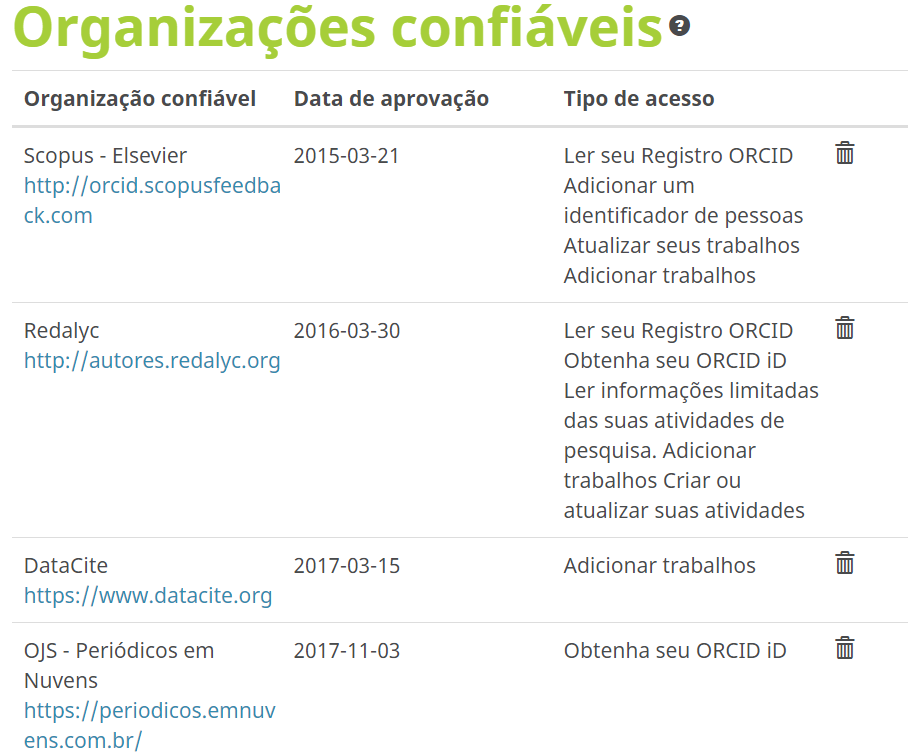 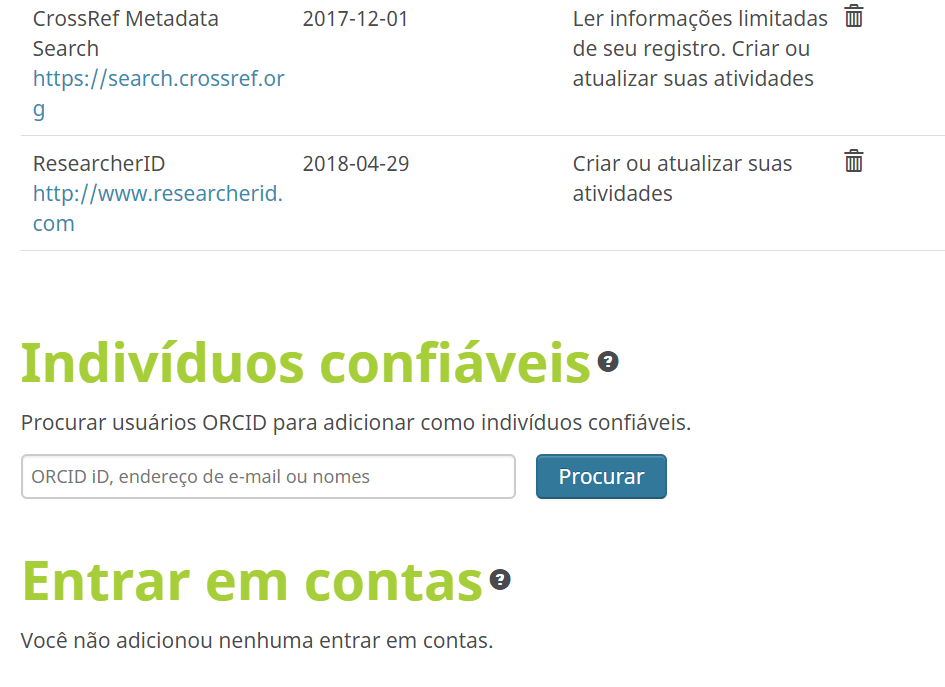 3 ORCID: como povoar
3.1 Como importar de outros identificadores digitais: ResearcherID, Google Scholar etc.
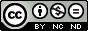 SOARES, S.B.C.,   28un2018. Curso licenciado com uma Licença Creative Commons Atribuição-NãoComercial-SemDerivações 4.0 Internacional
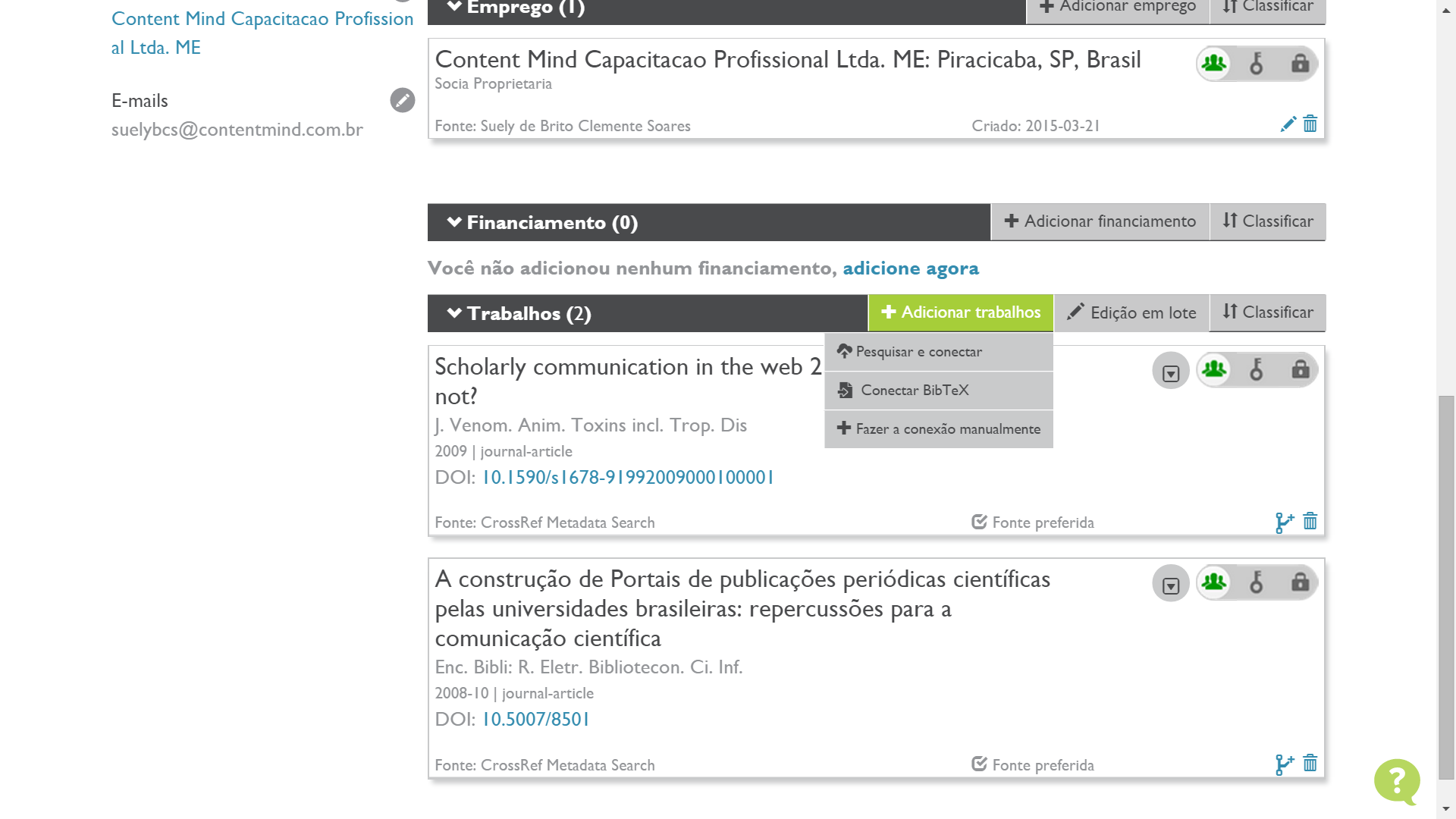 Como adicionar trabalhos
importando 
de bases integradas
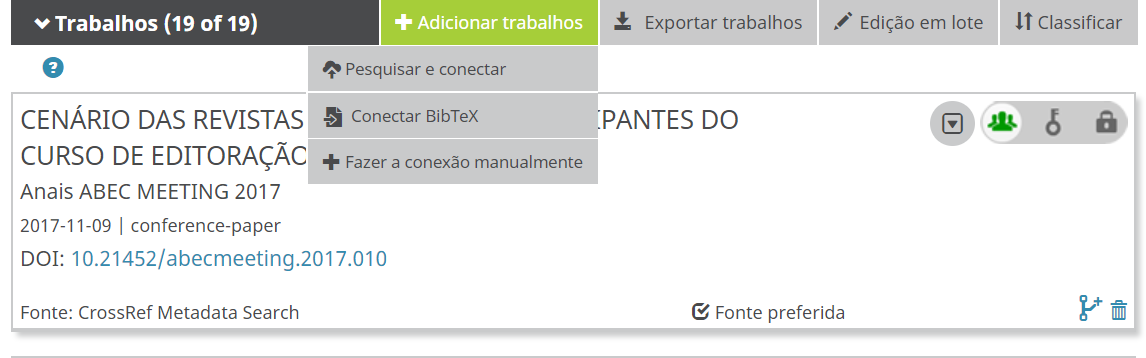 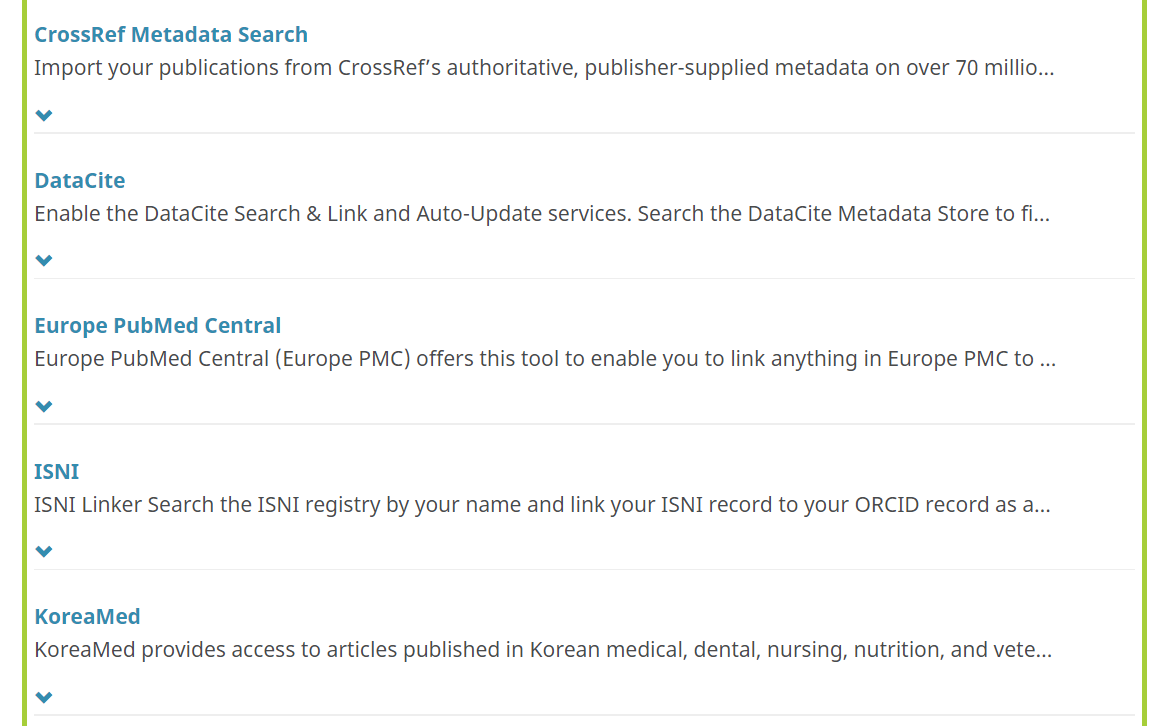 Como povoar ORCID via ResearcherID
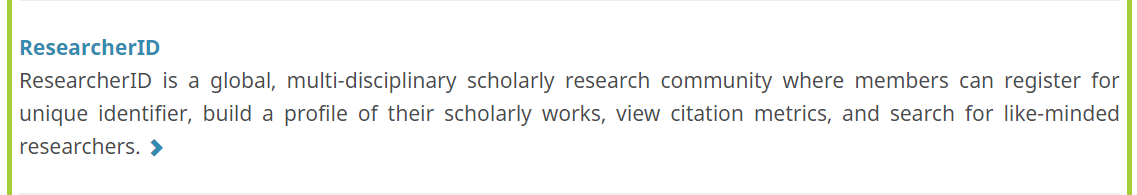 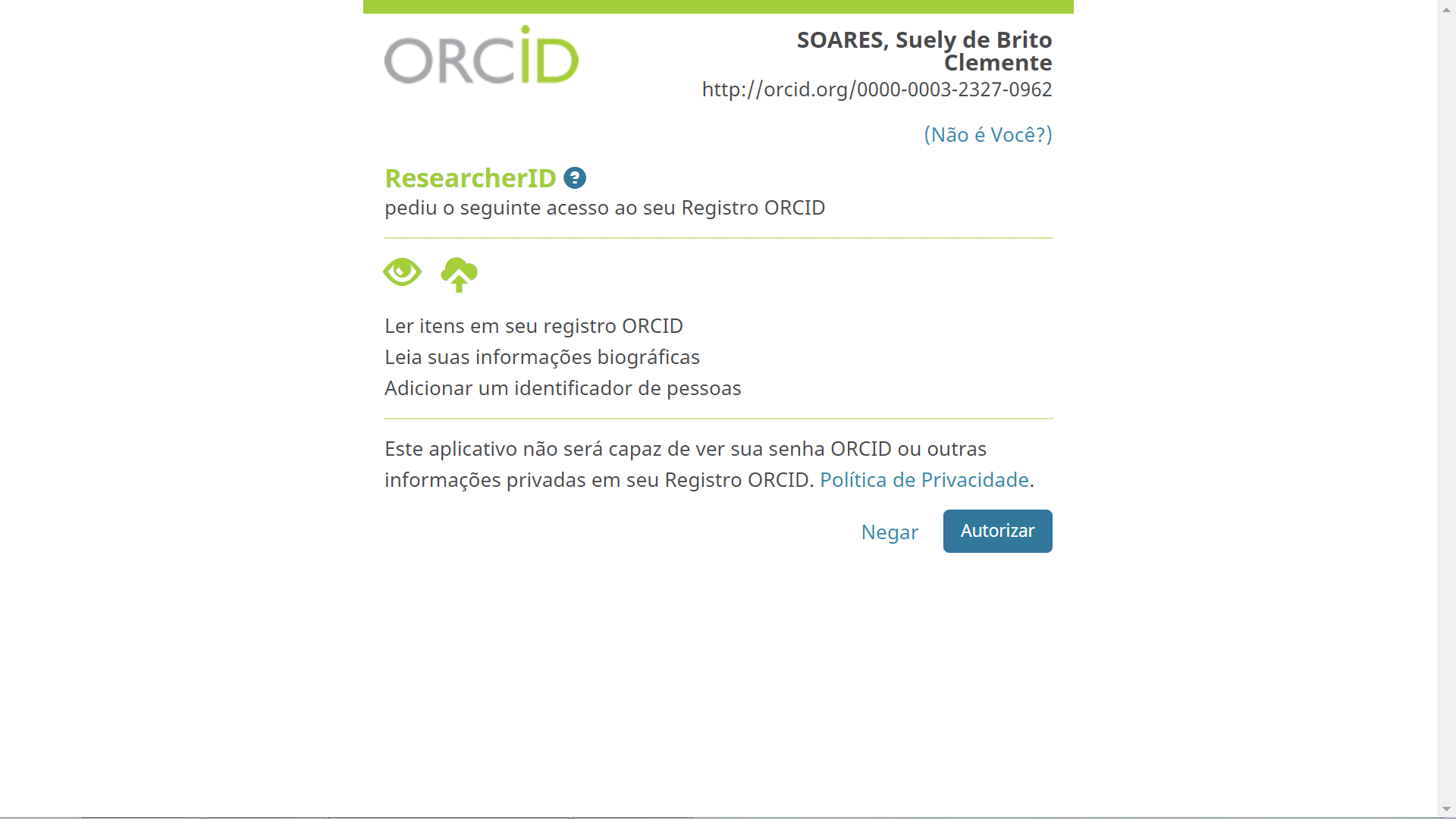 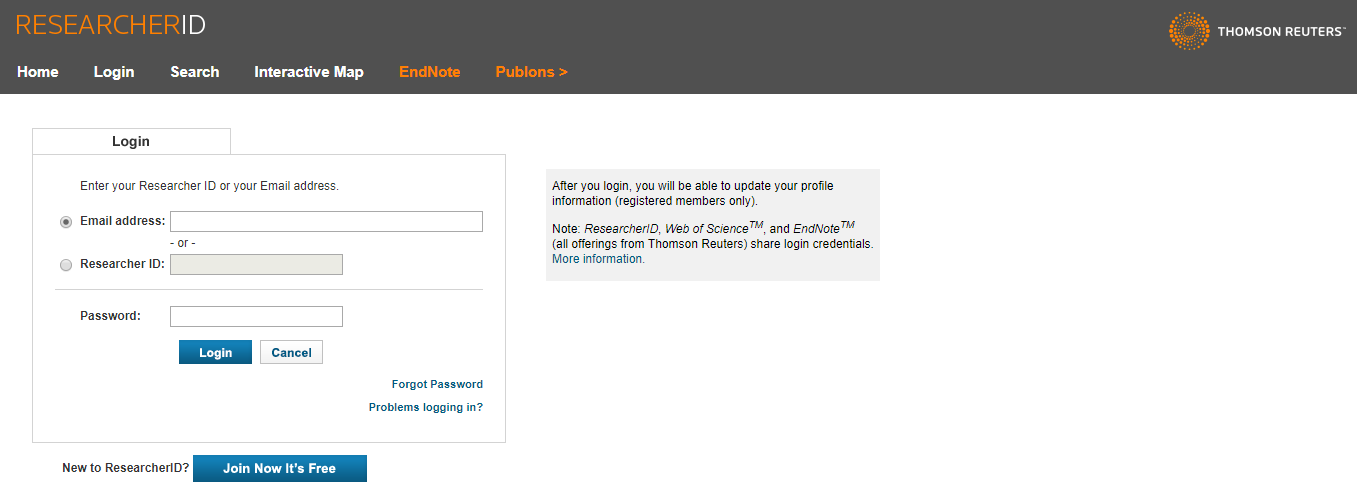 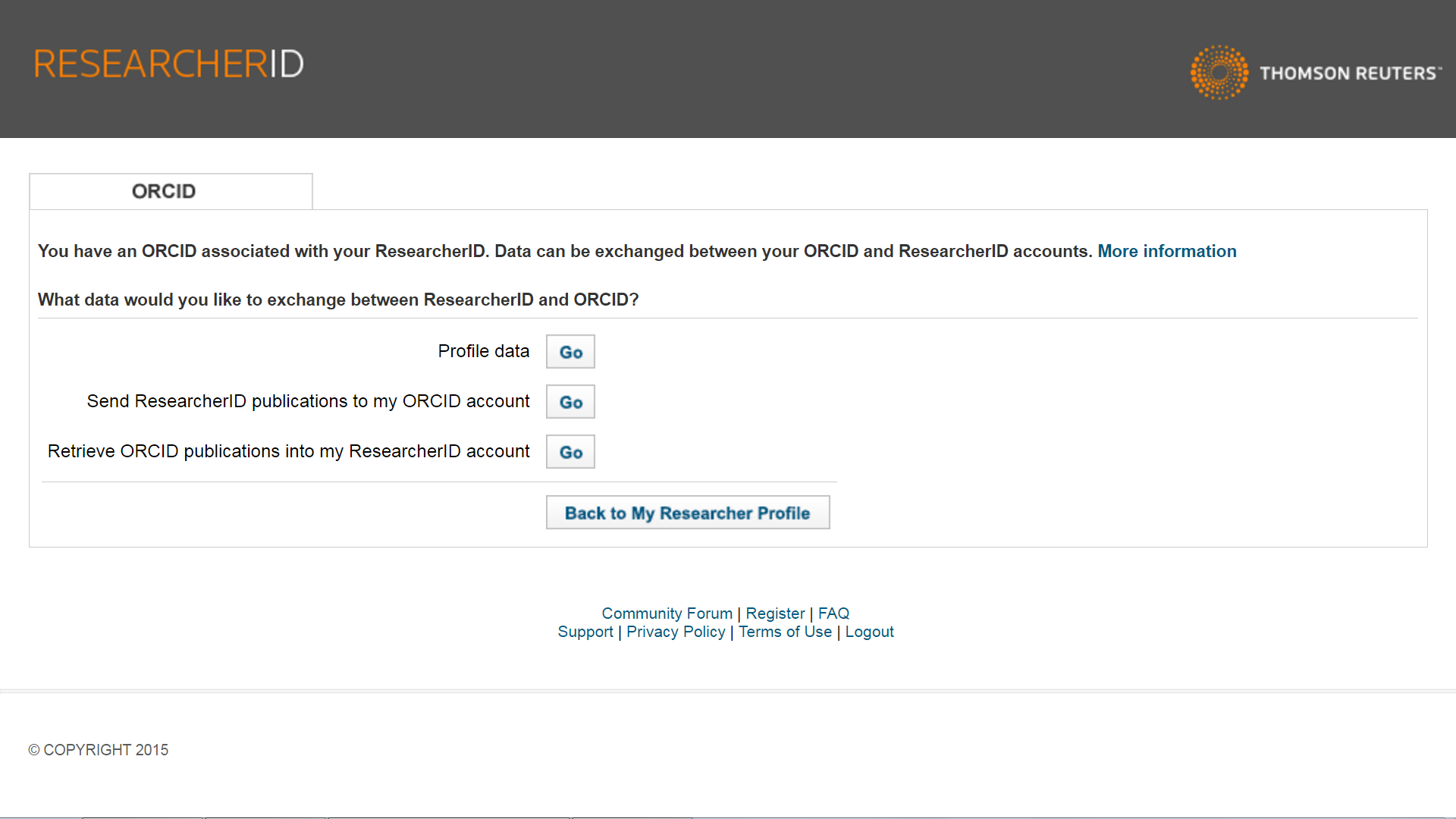 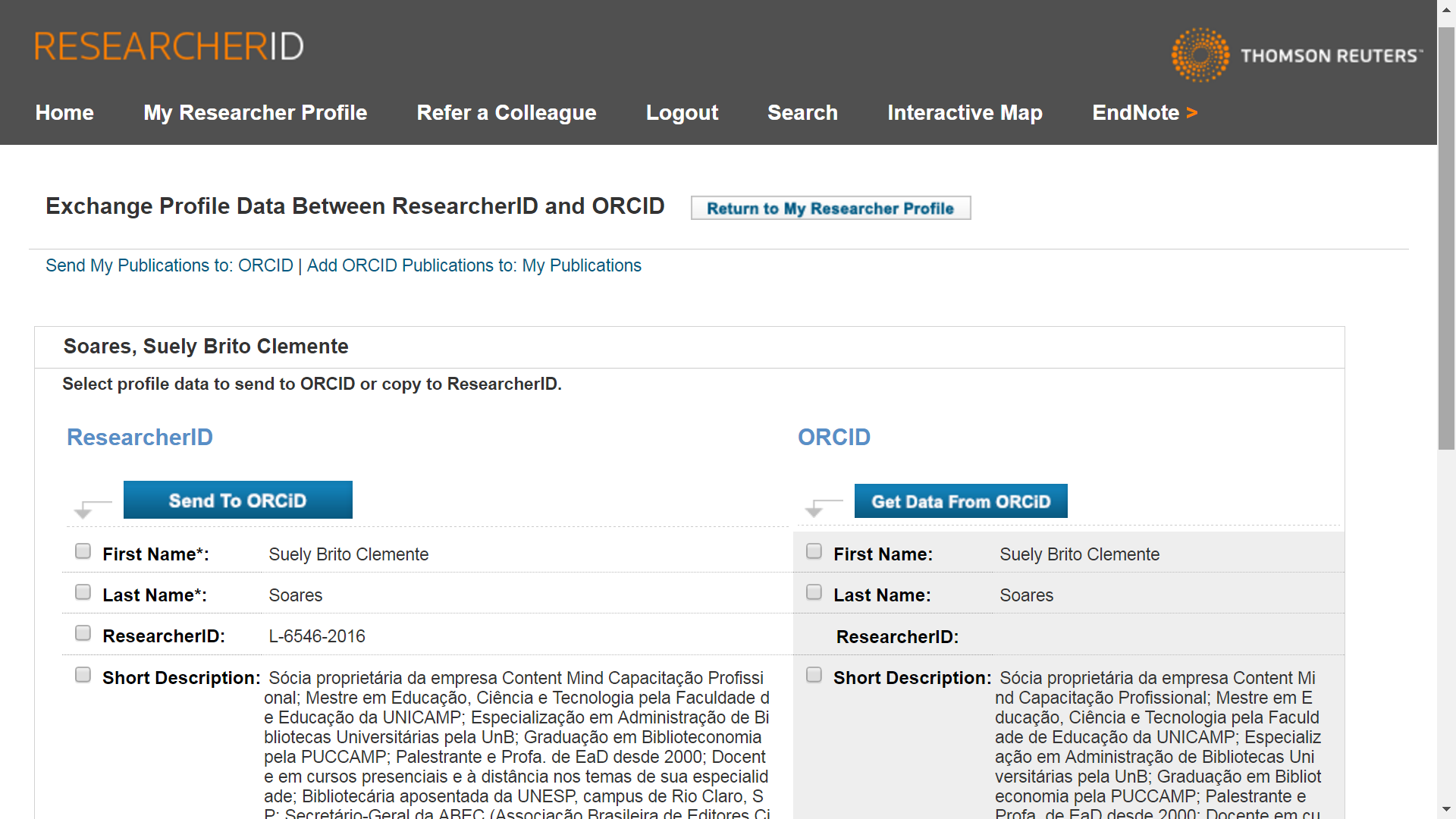 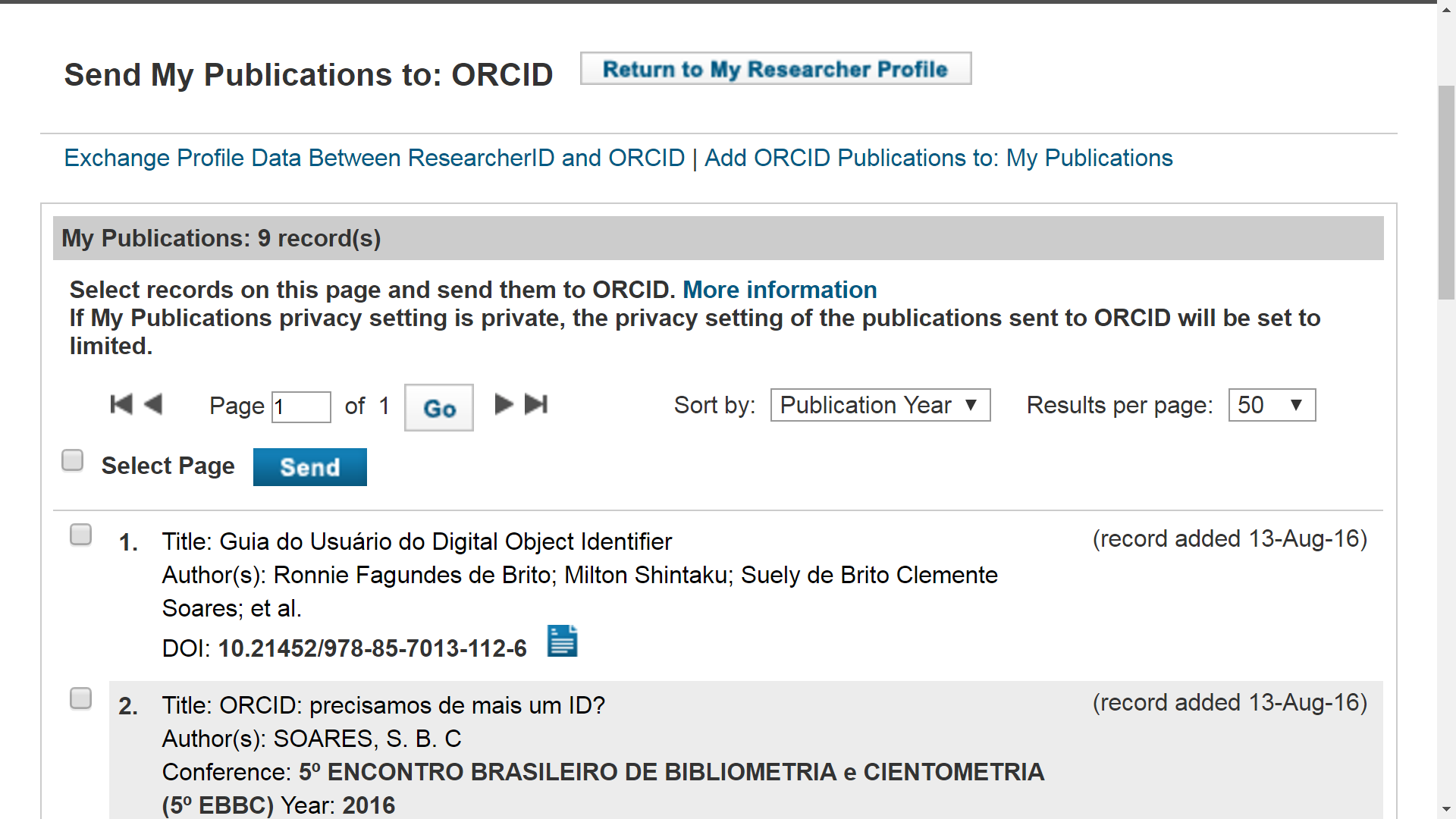 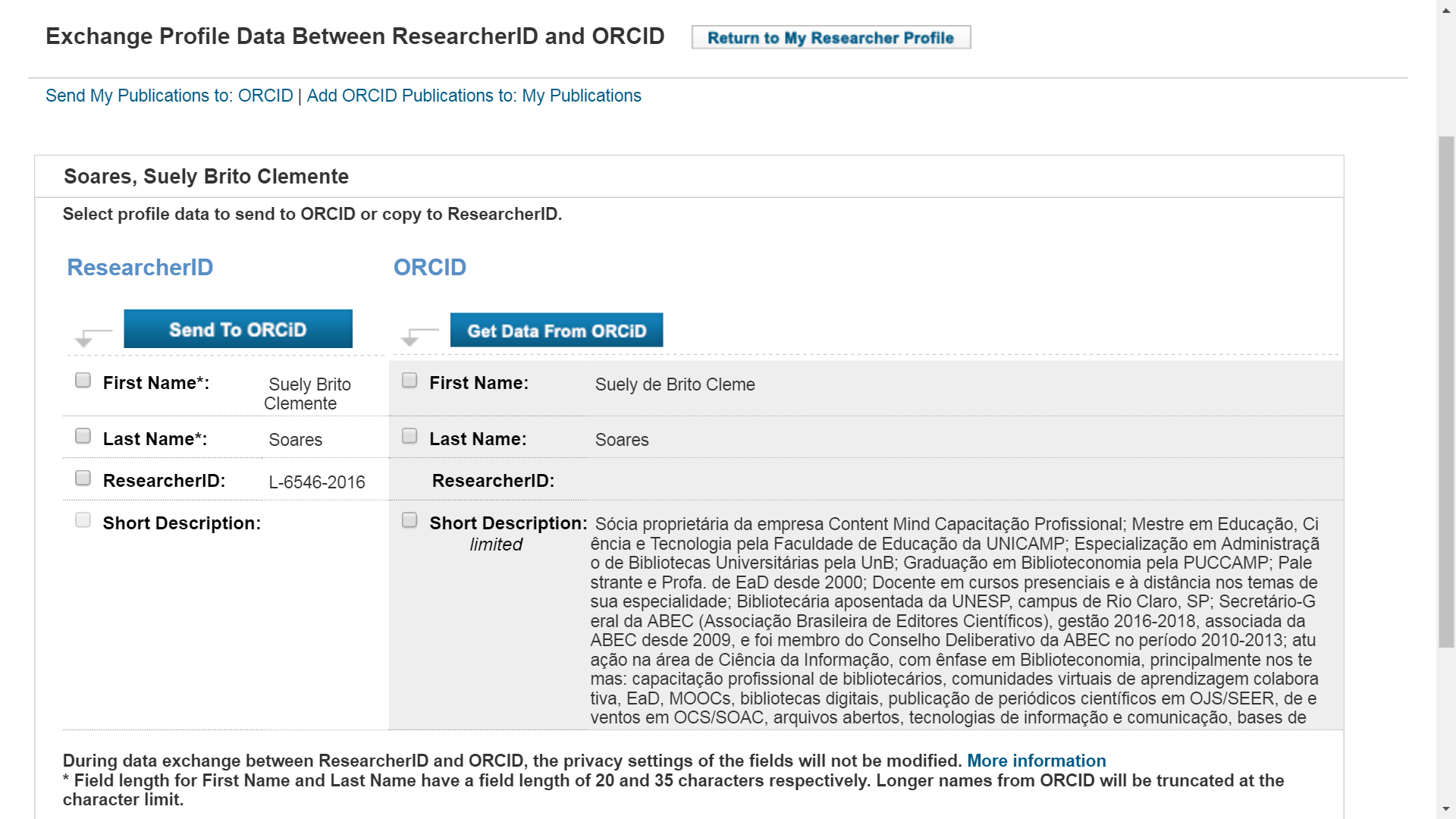 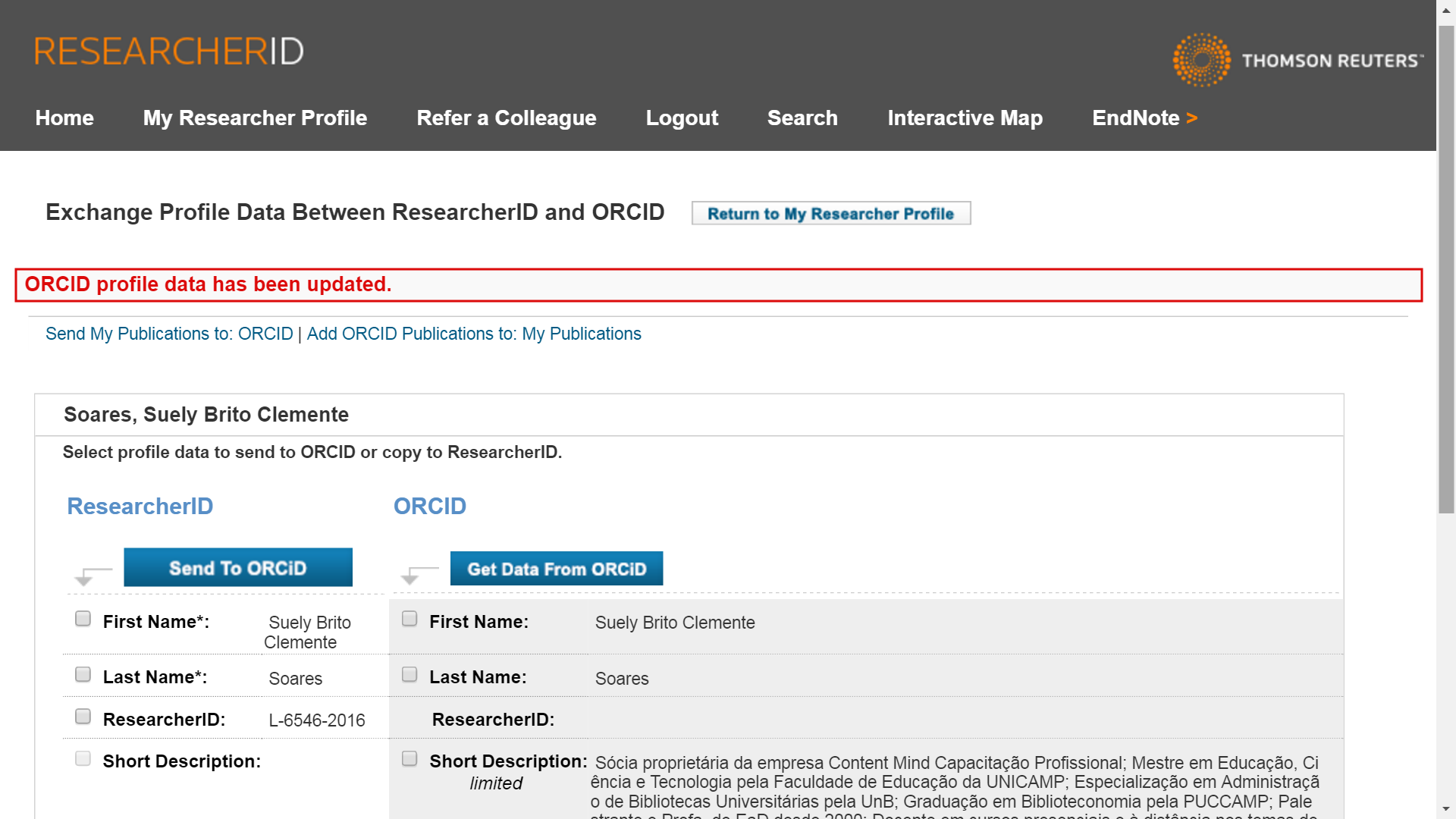 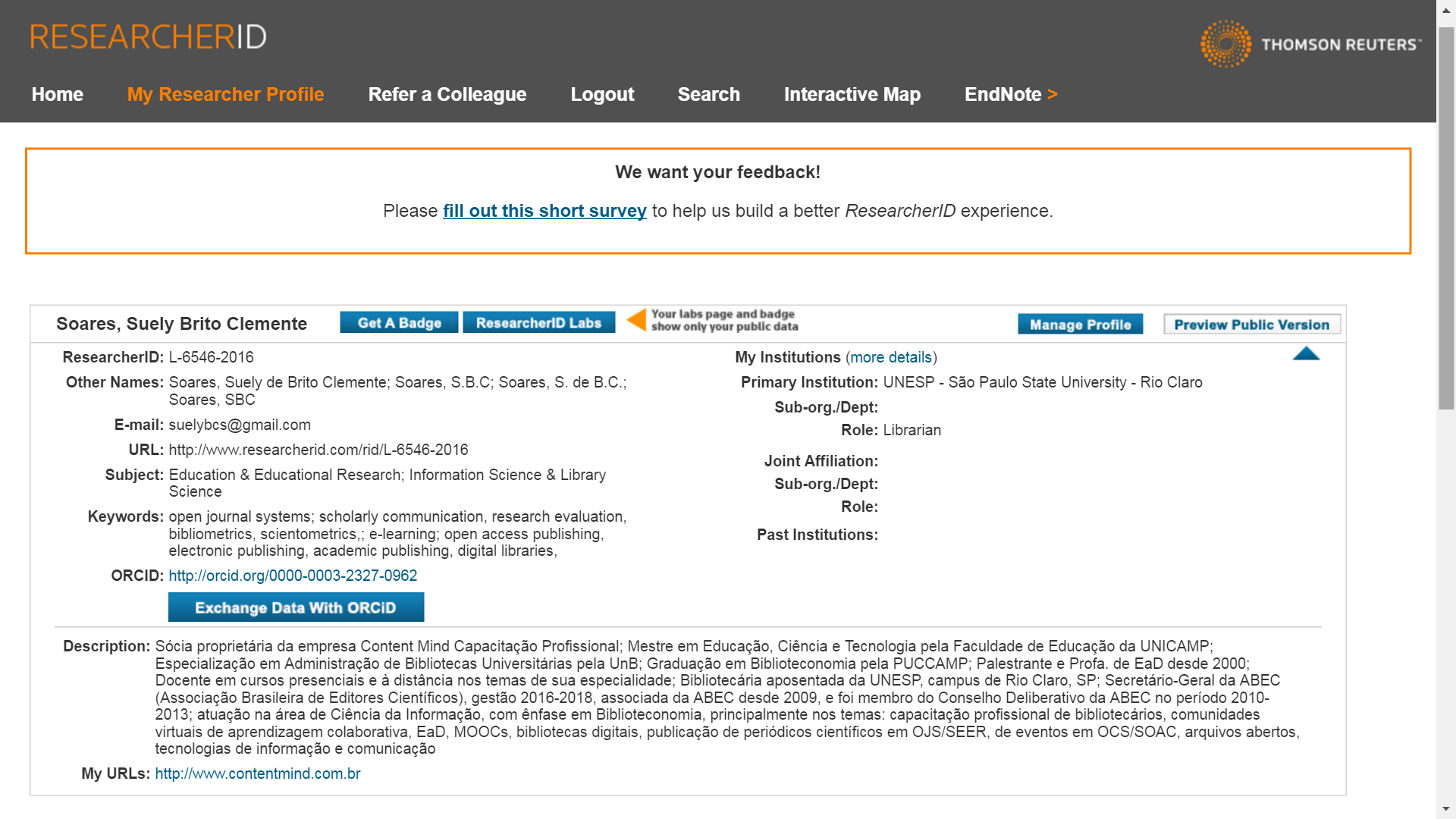 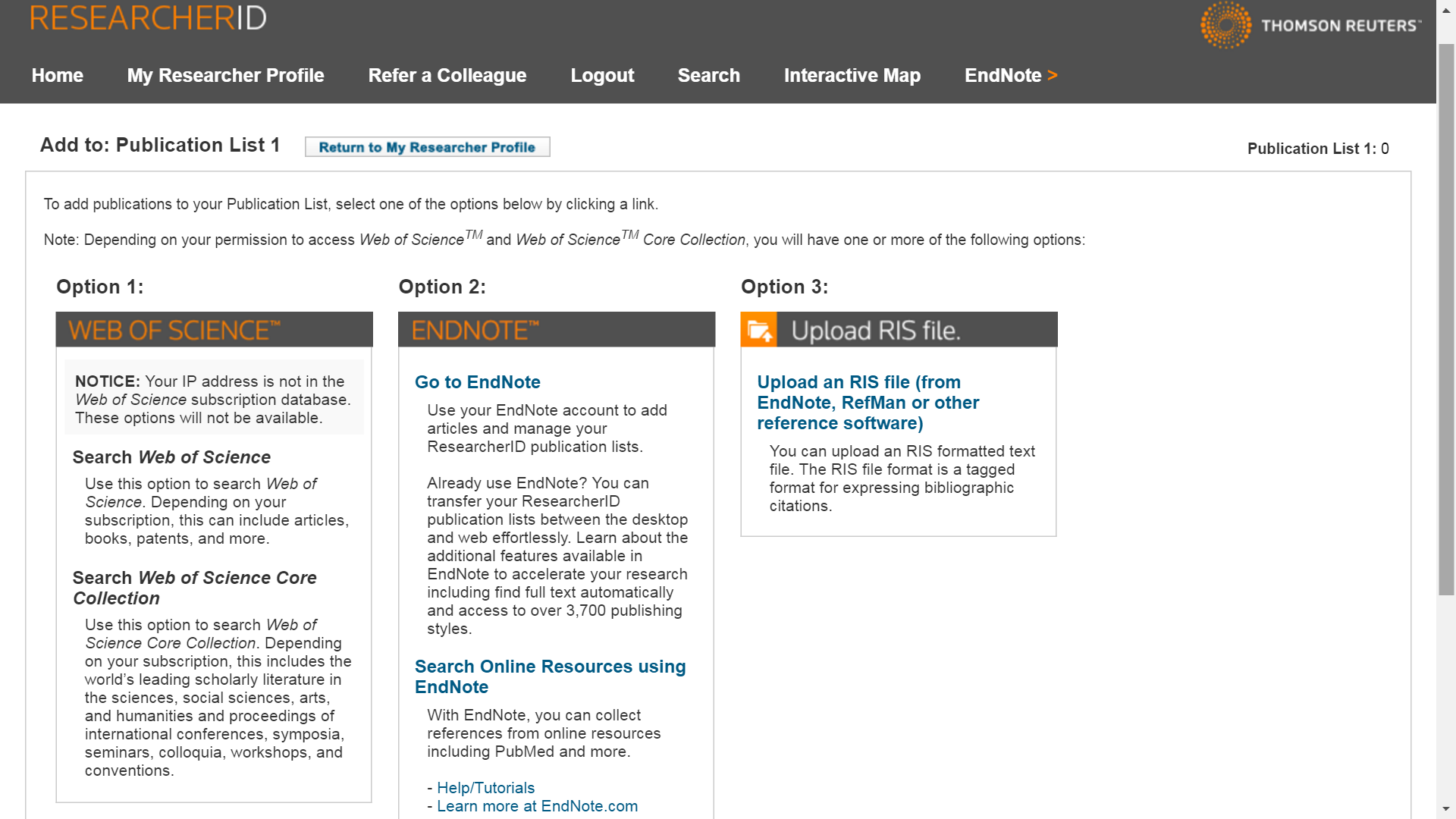 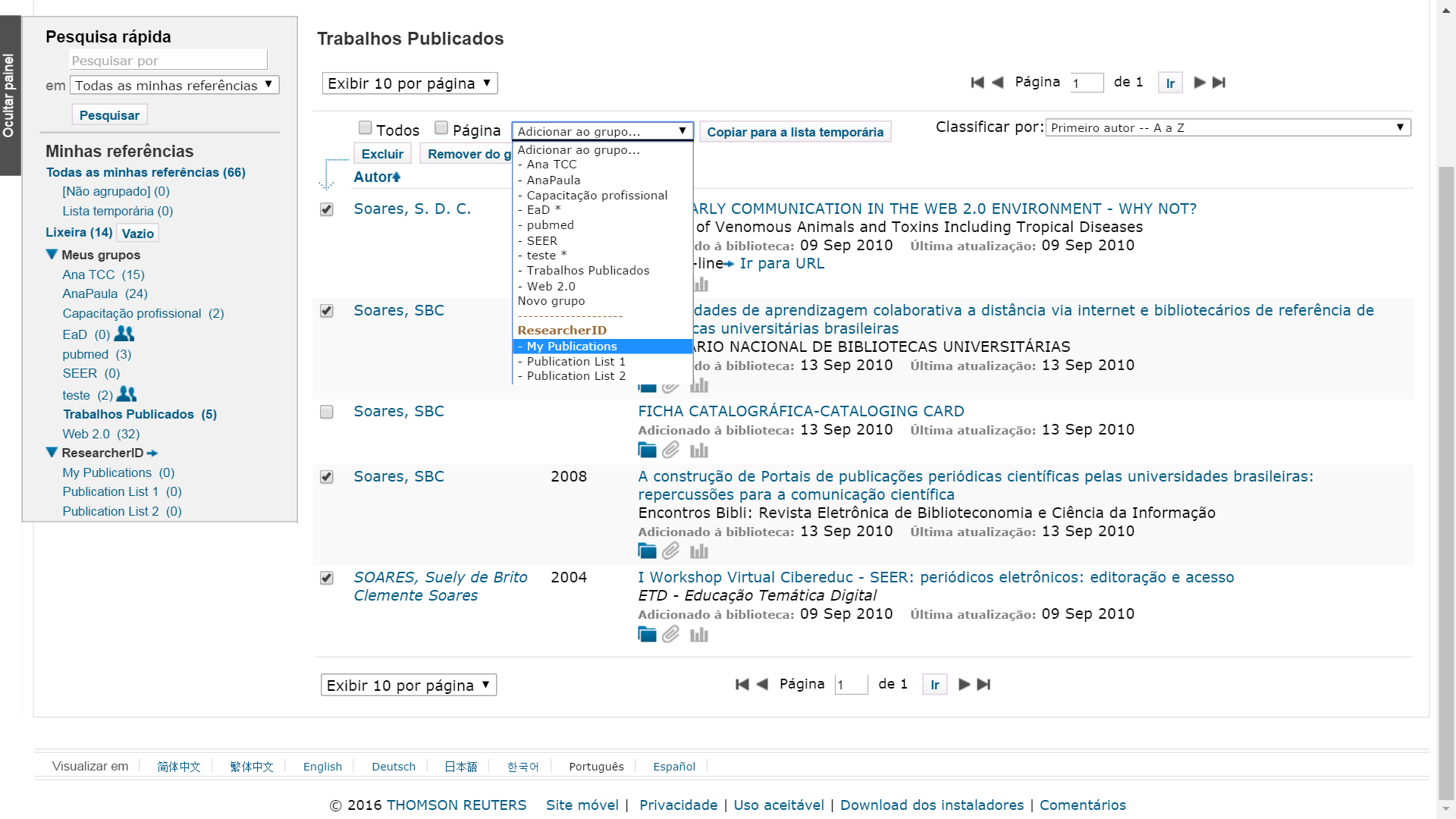 No meu EndNote
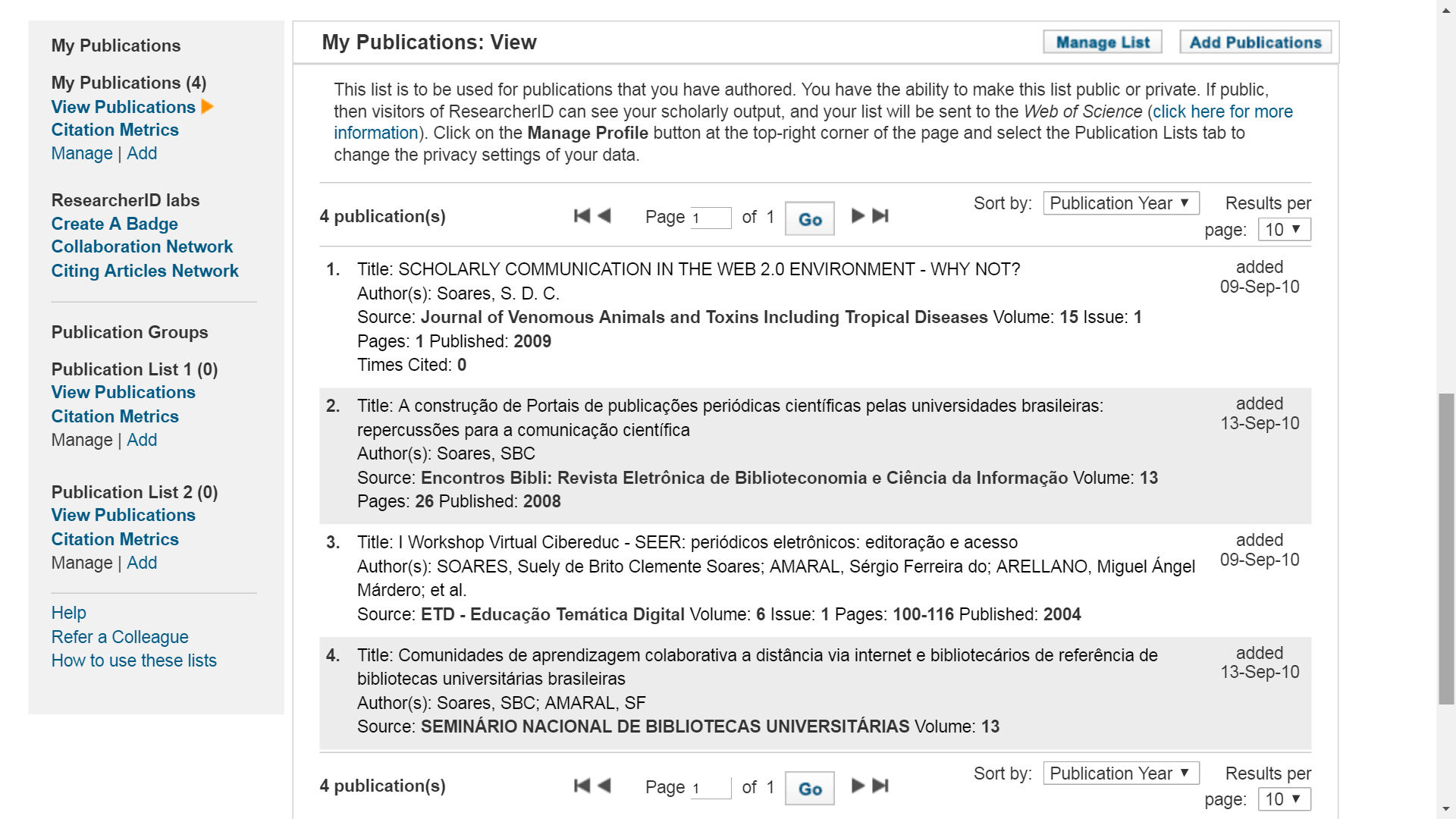 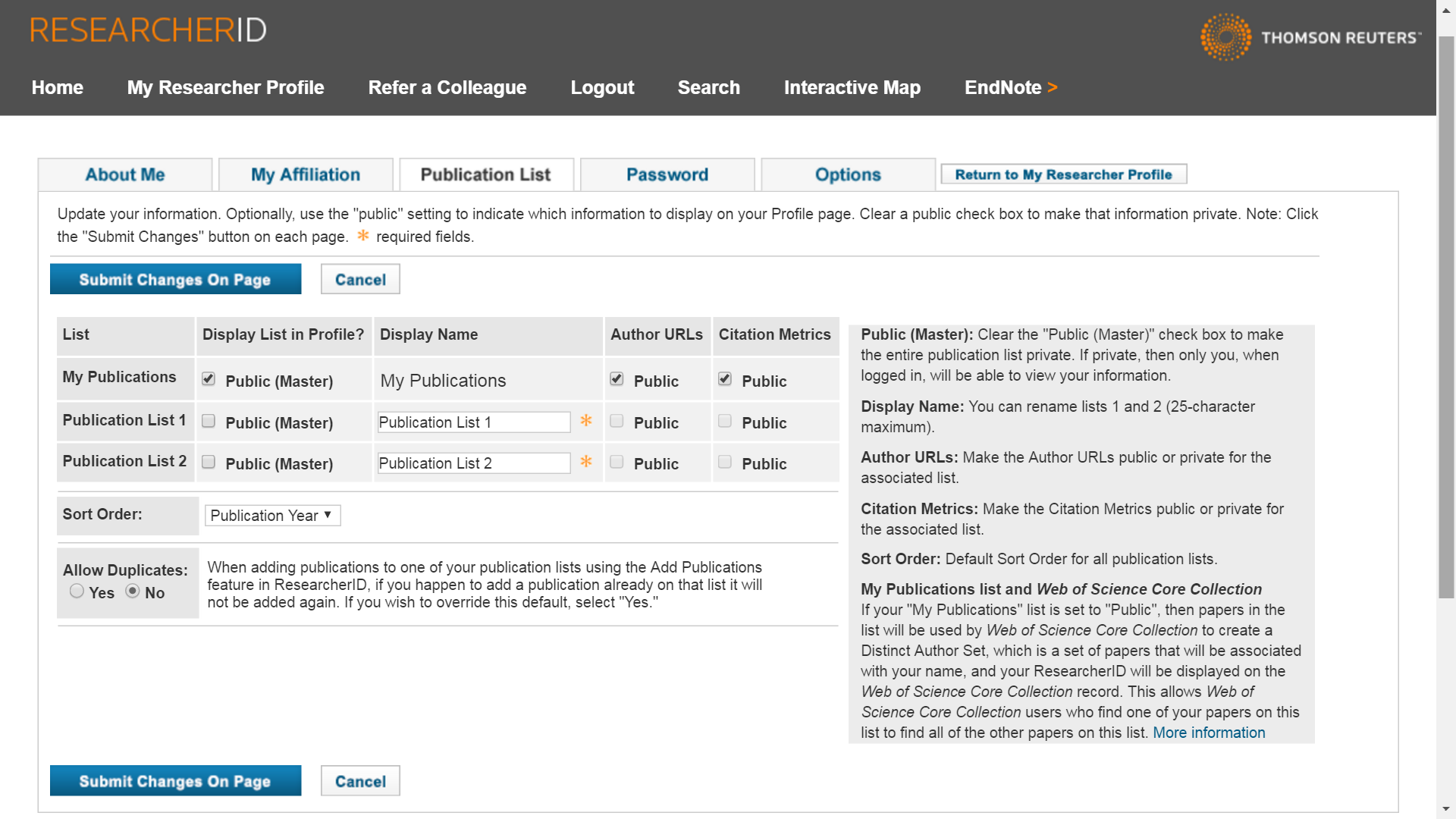 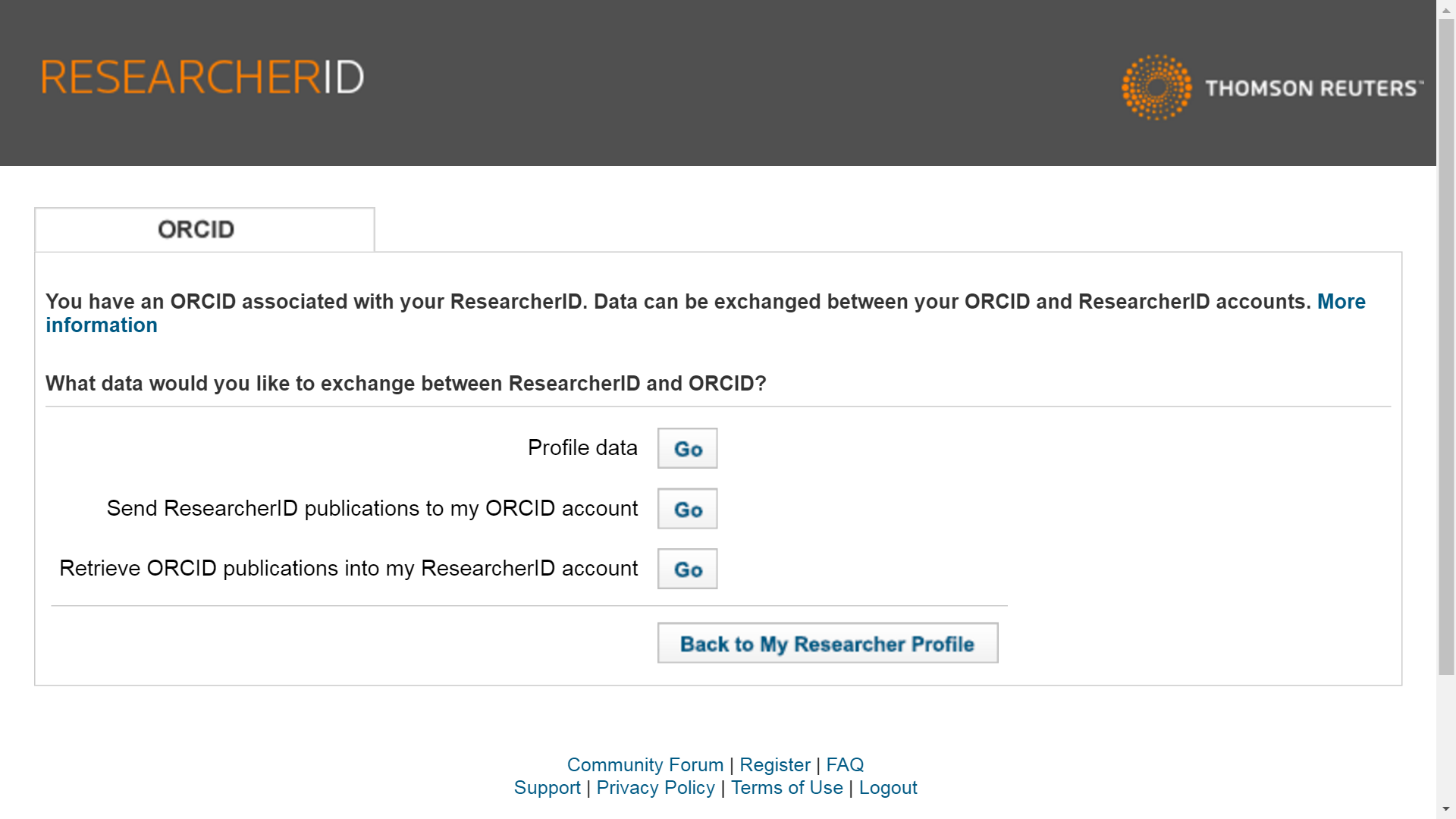 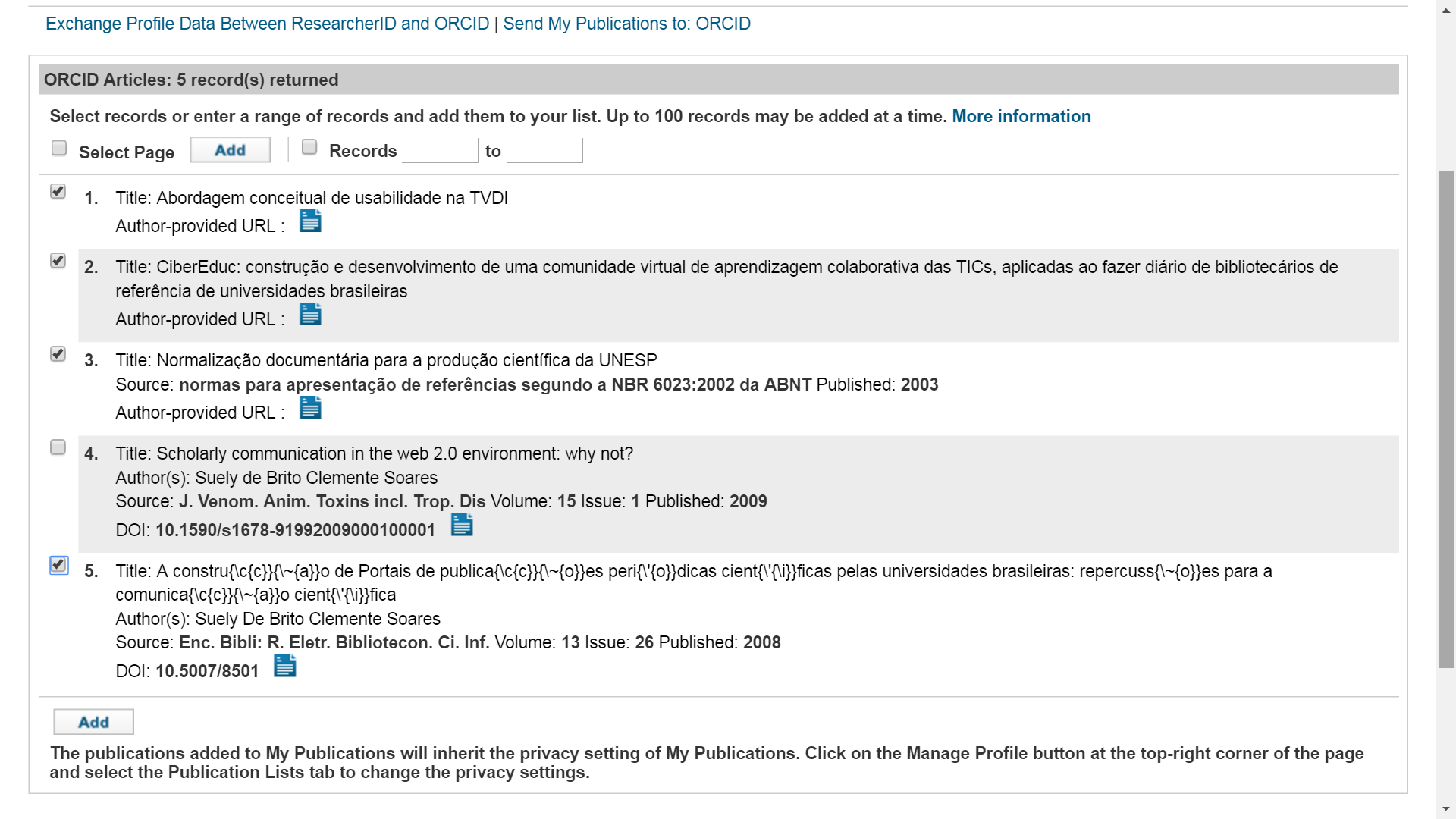 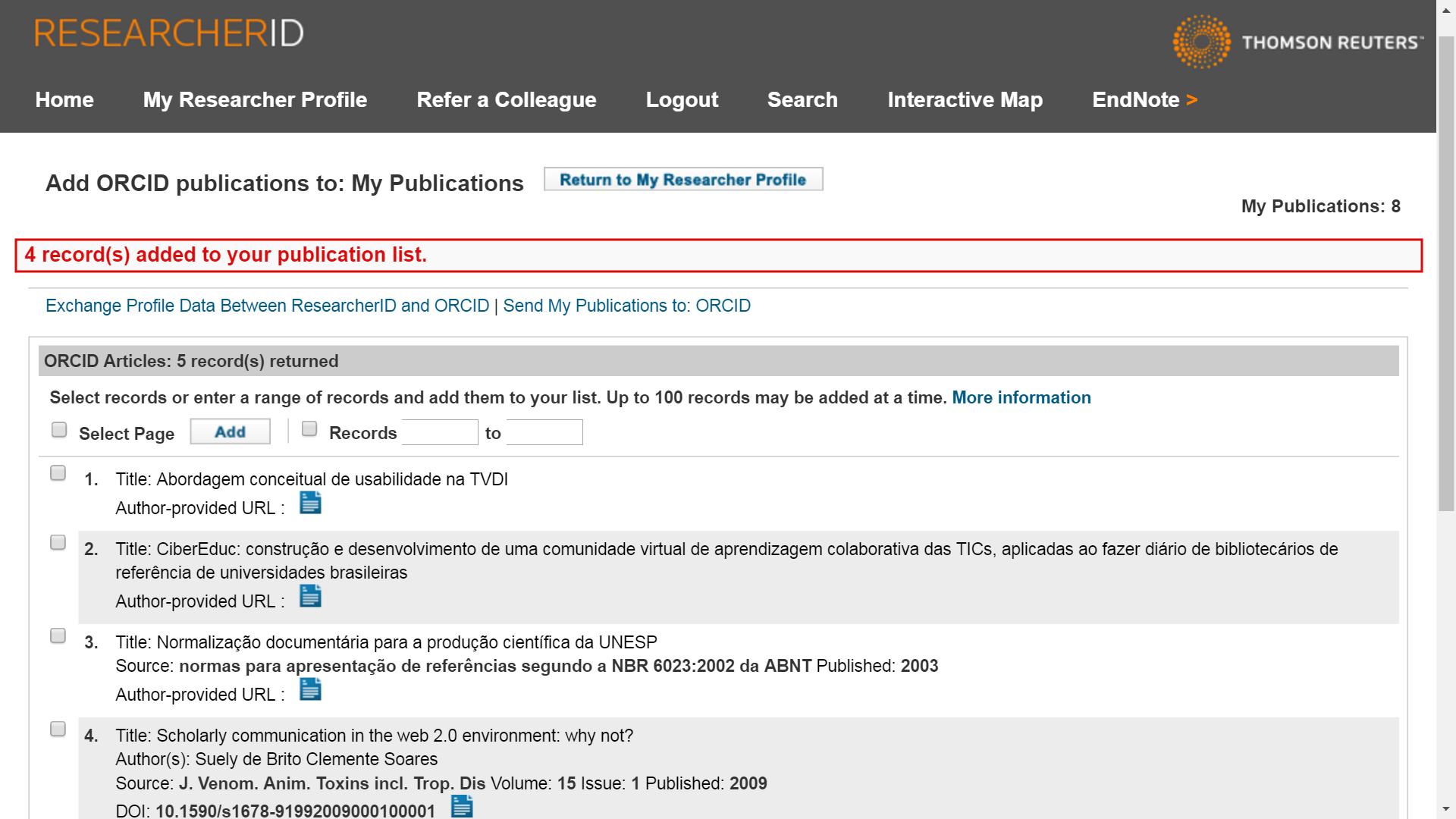 Como povoar ORCID via Google Scholar(importar arquivo no formato BibTex)
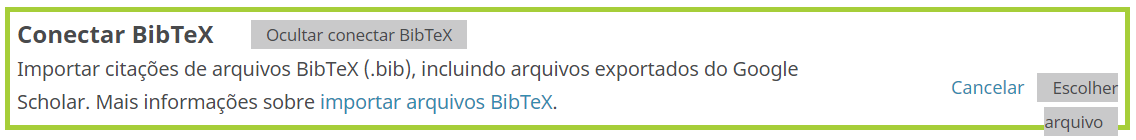 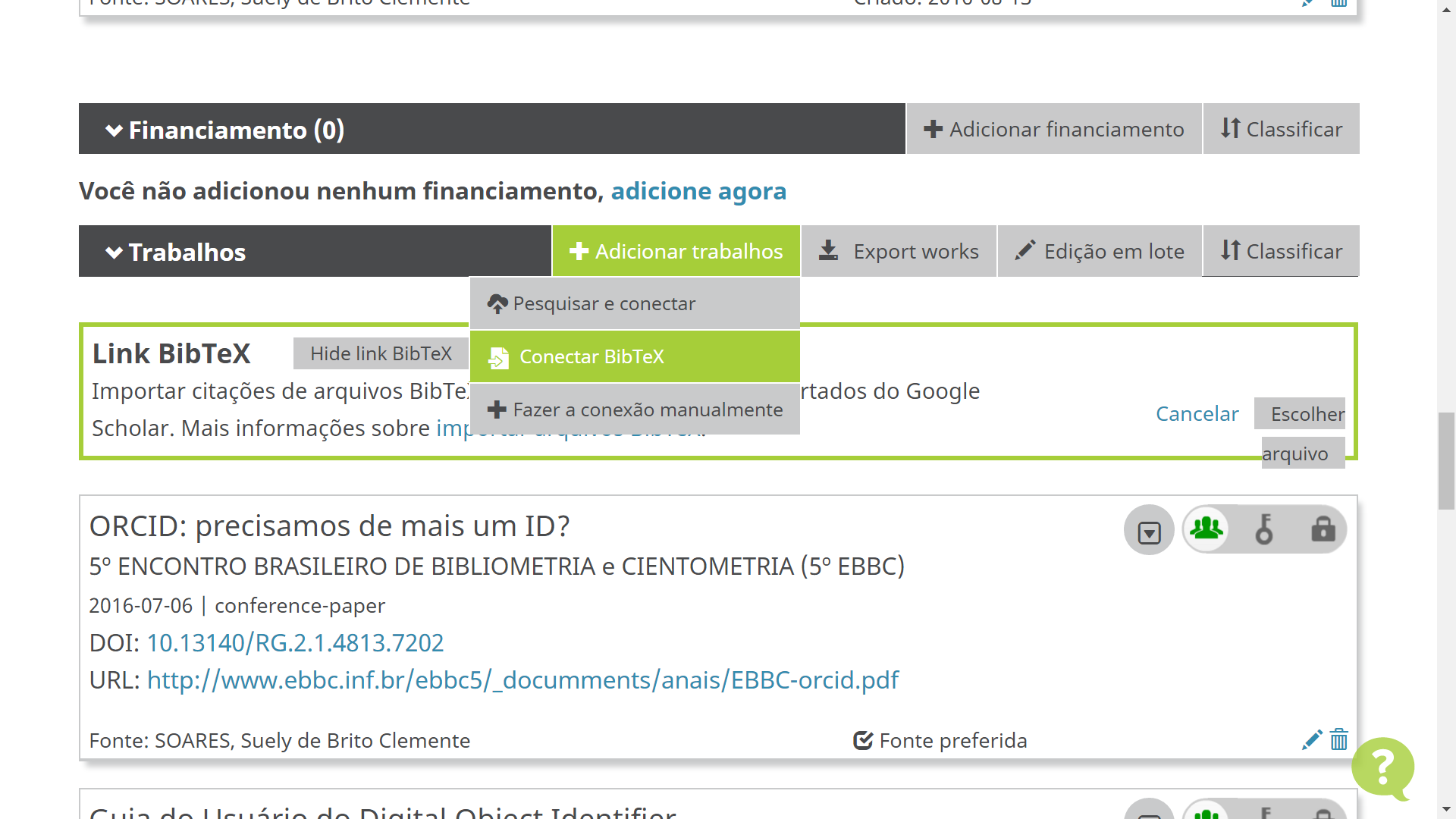 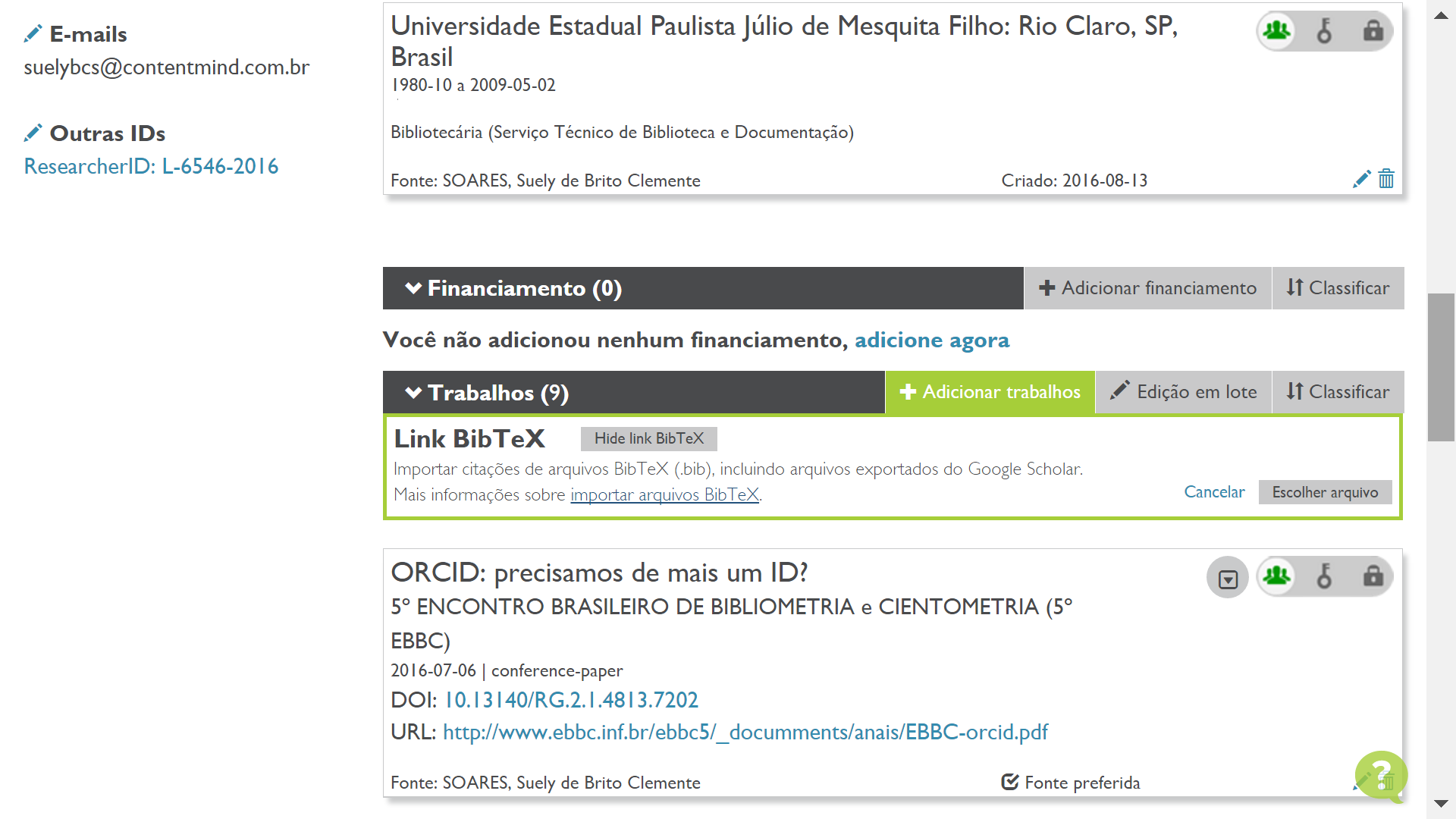 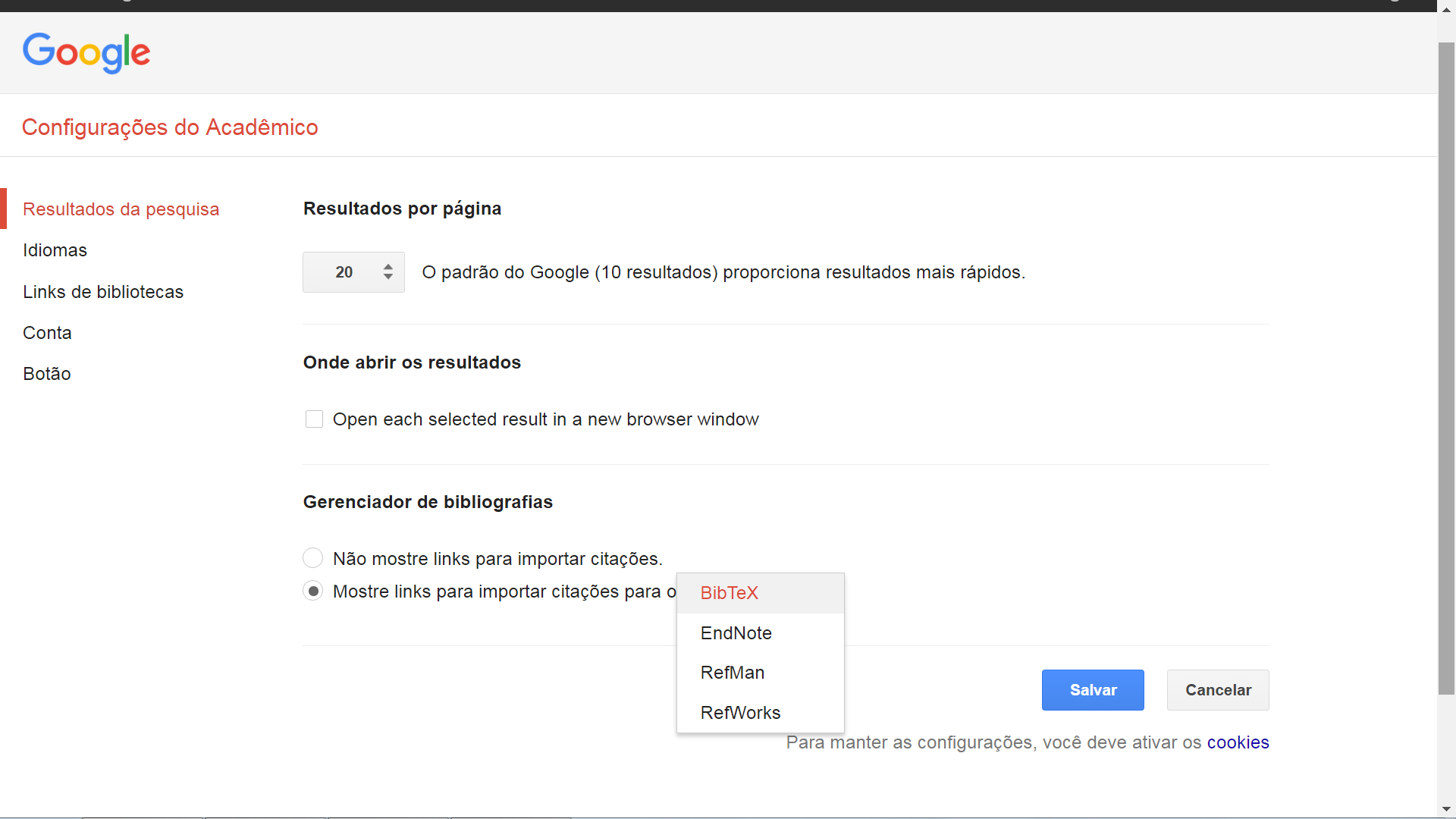 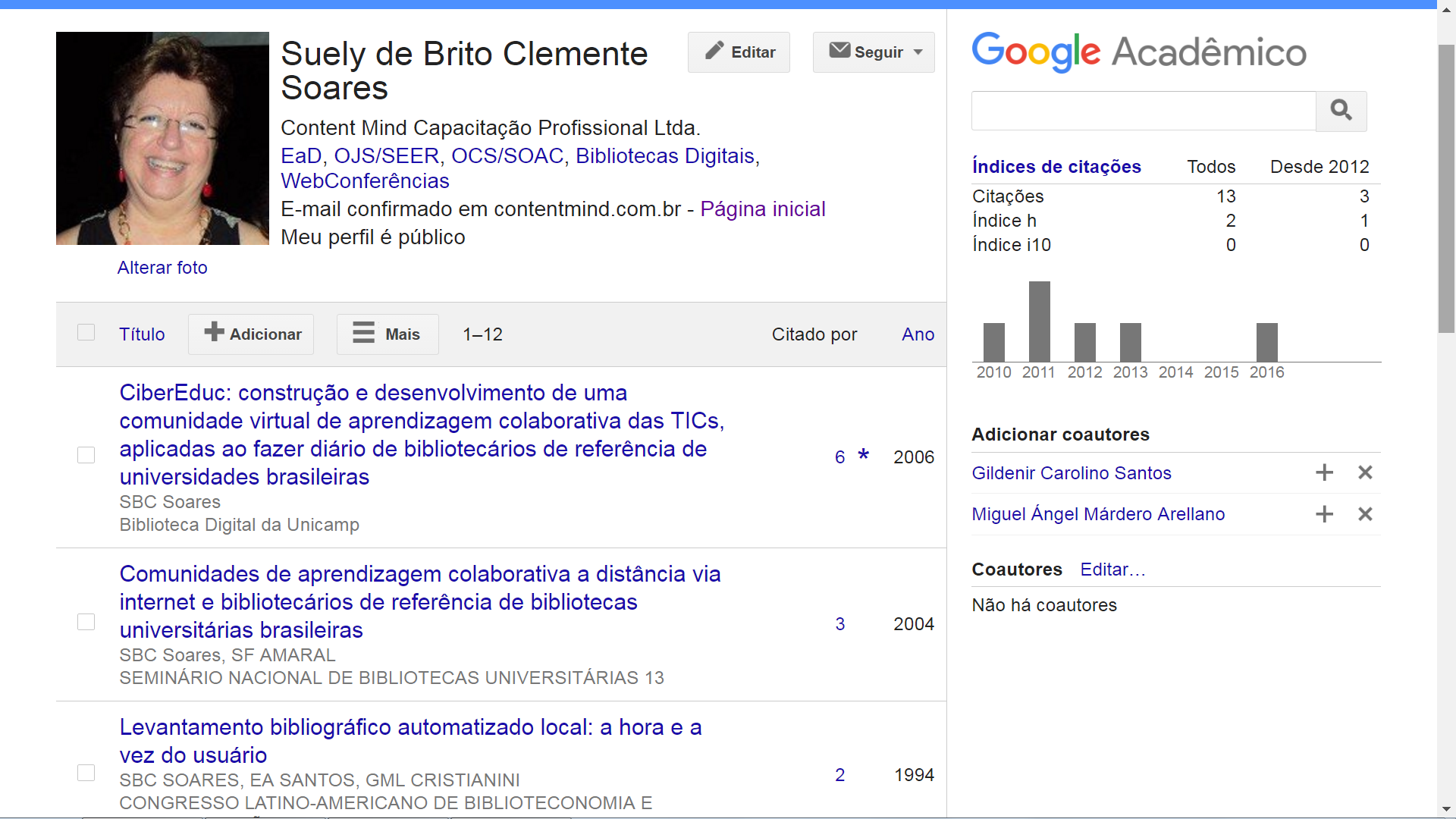 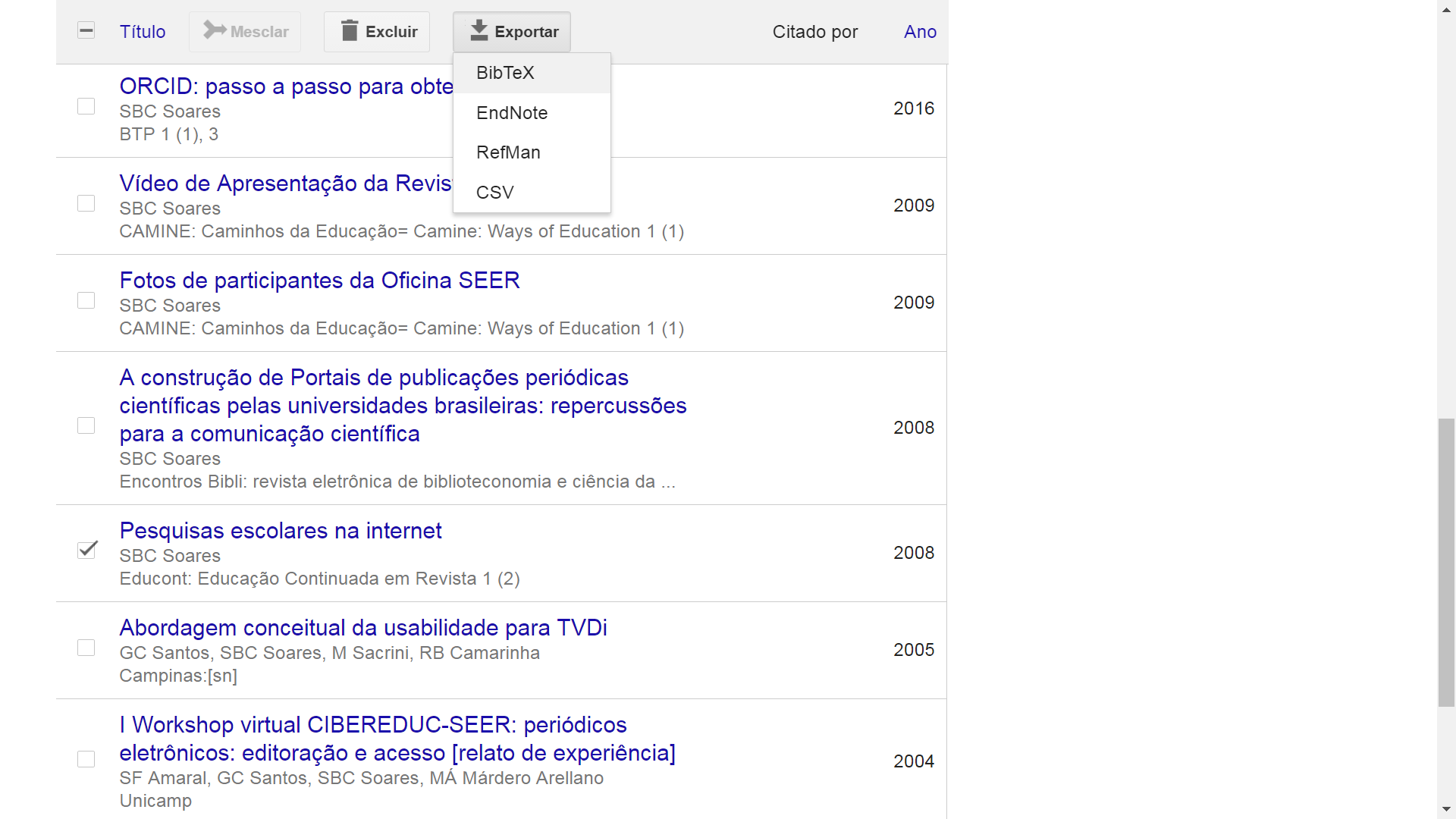 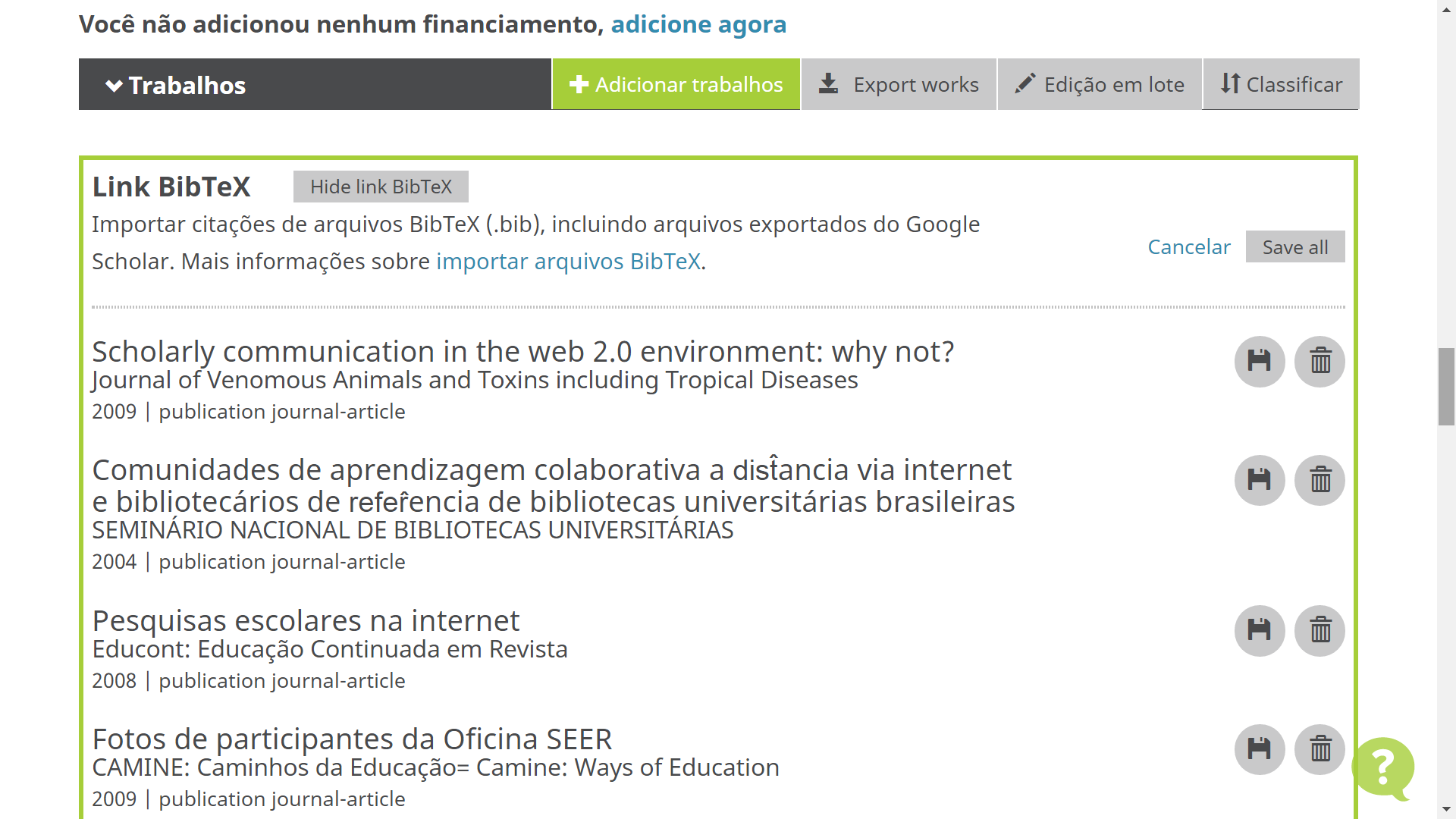 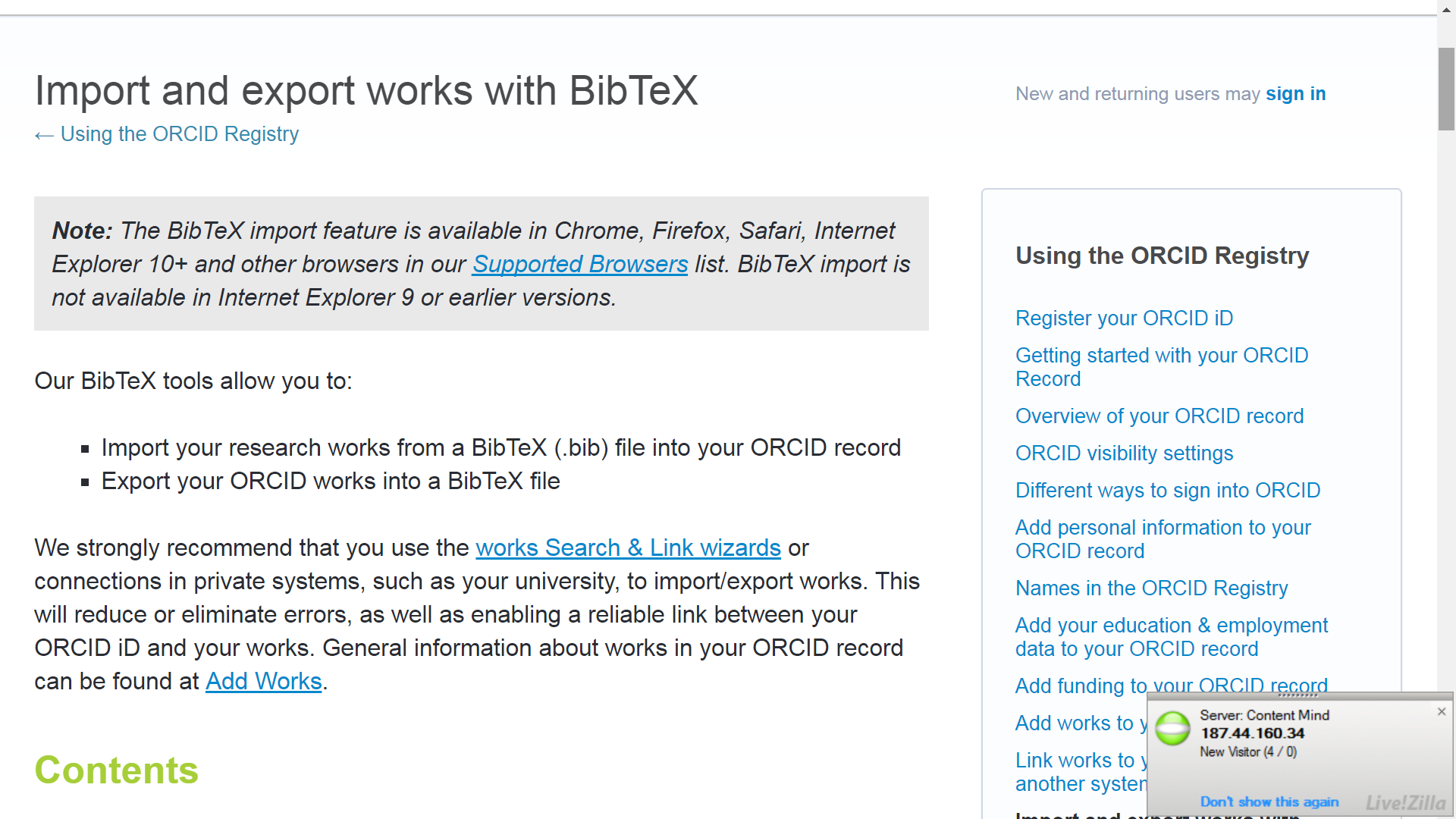 Ajuda disponível no orcid
http://support.orcid.org/knowledgebase/articles/390530
3 ORCID: como povoar
3.2 Como importar de bases de dados incorporadas: Crossref etc.
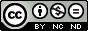 SOARES, S.B.C.,  28un2018. Curso licenciado com uma Licença Creative Commons Atribuição-NãoComercial-SemDerivações 4.0 Internacional
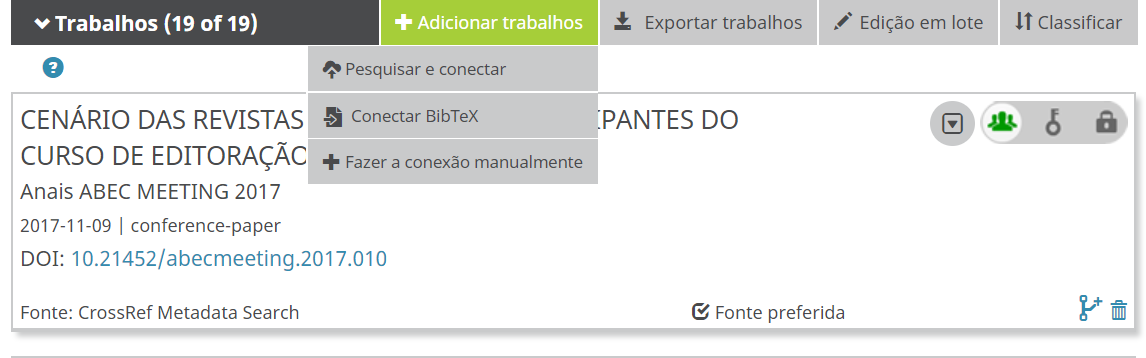 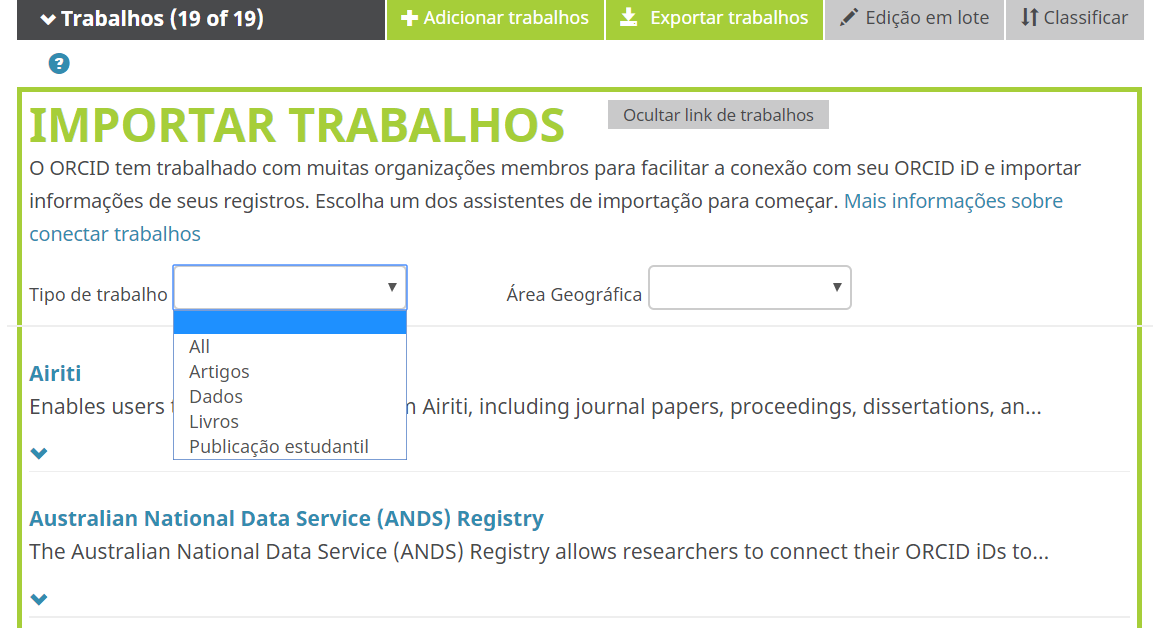 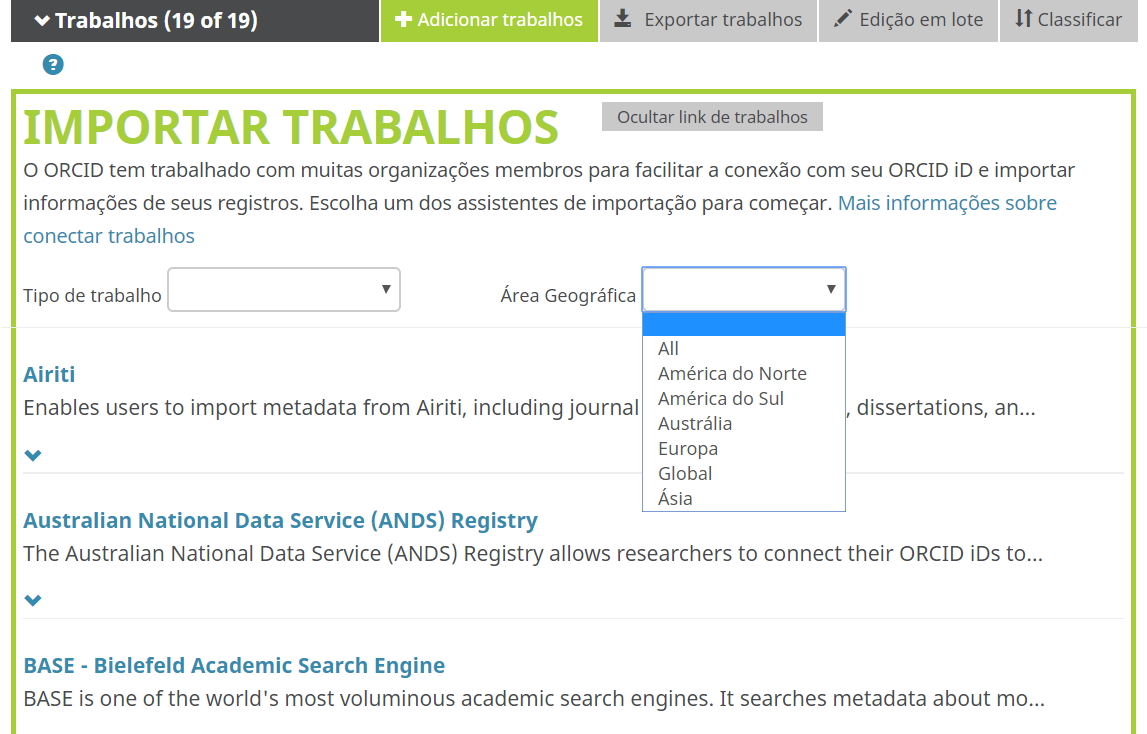 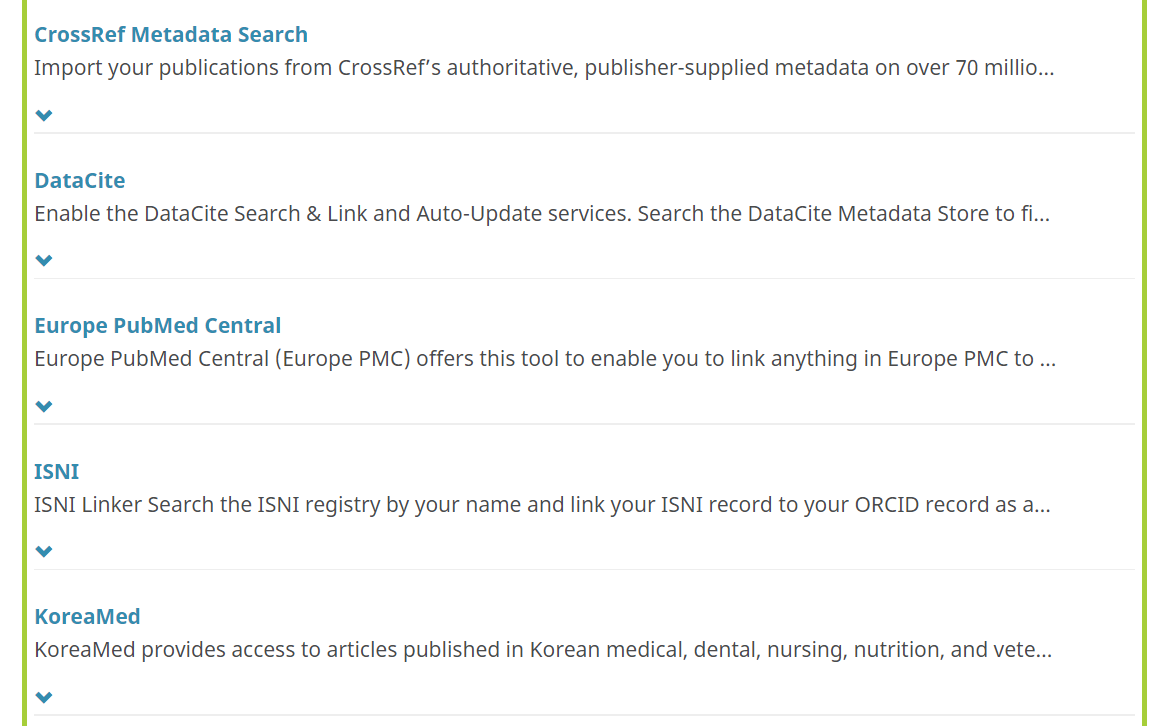 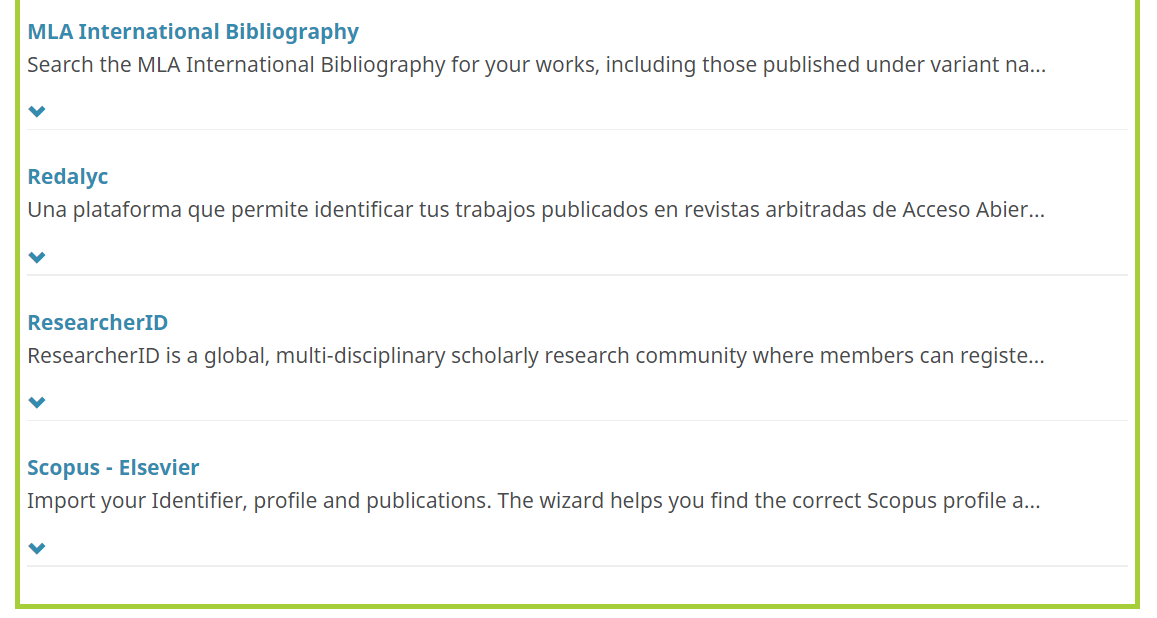 Como povoar ORCID via CrossRef (tudo que tem DOI)
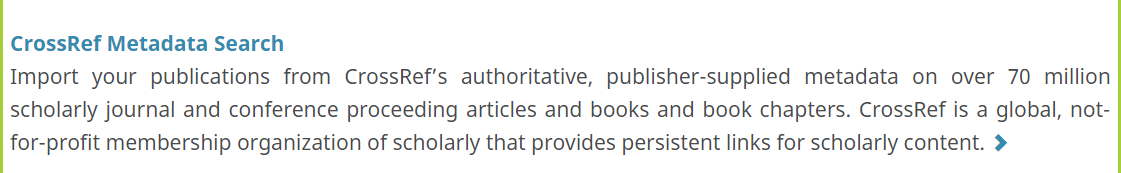 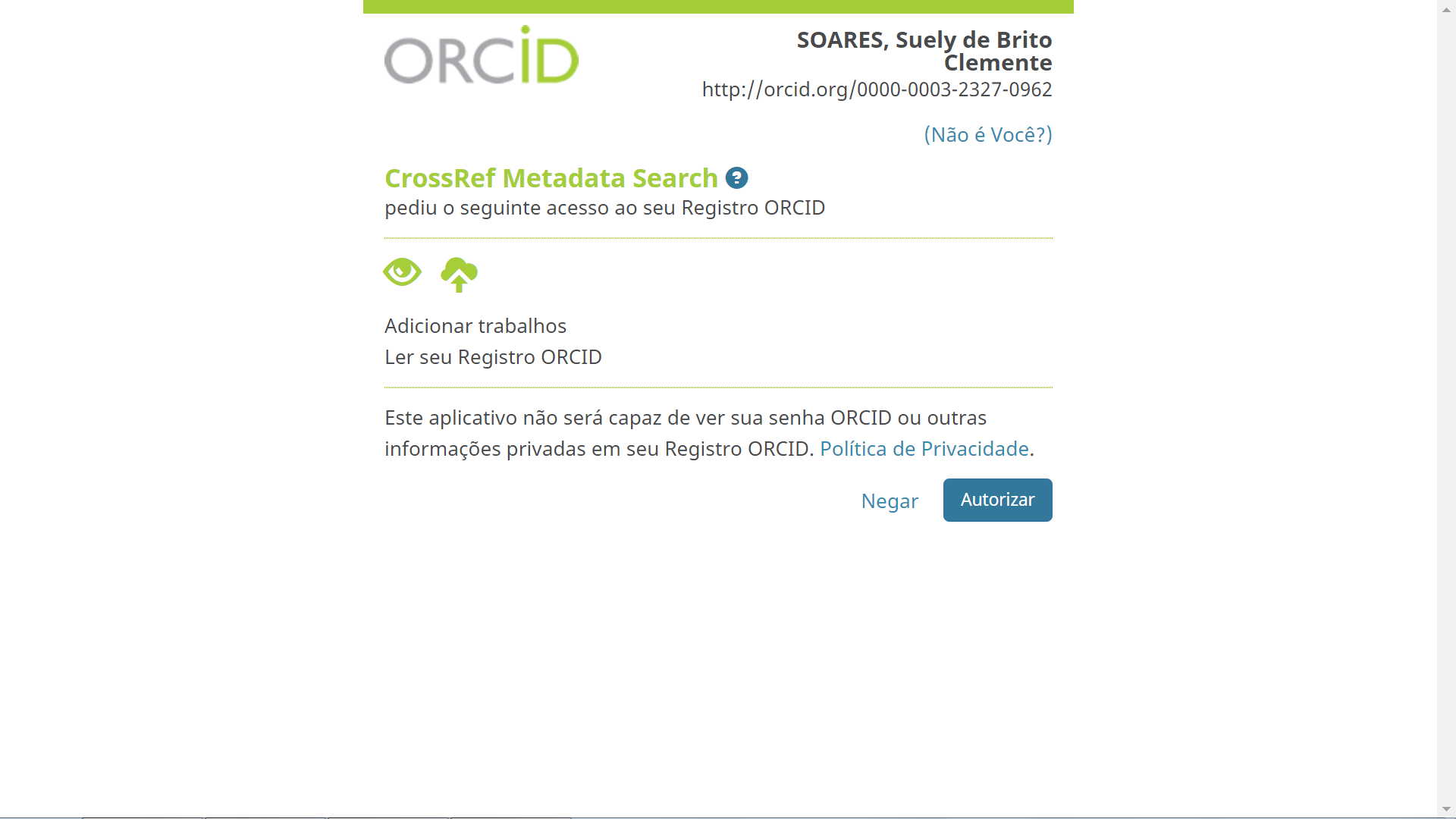 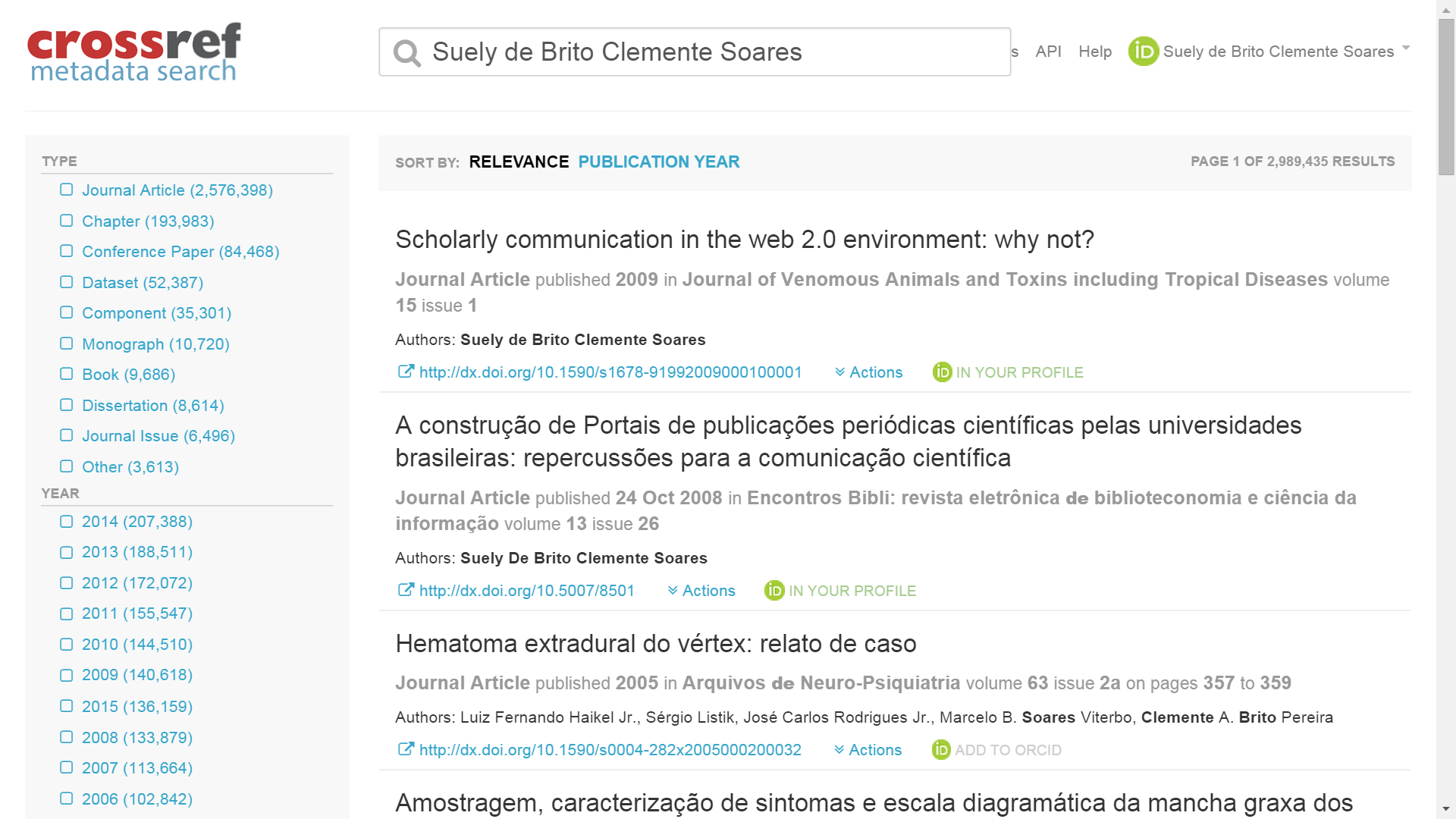 IN
ADD
3 ORCID: como povoar
3.3 Como povoar manualmente com publicações não importadas automaticamente
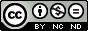 SOARES, S.B.C.,   28un2018. Curso licenciado com uma Licença Creative Commons Atribuição-NãoComercial-SemDerivações 4.0 Internacional
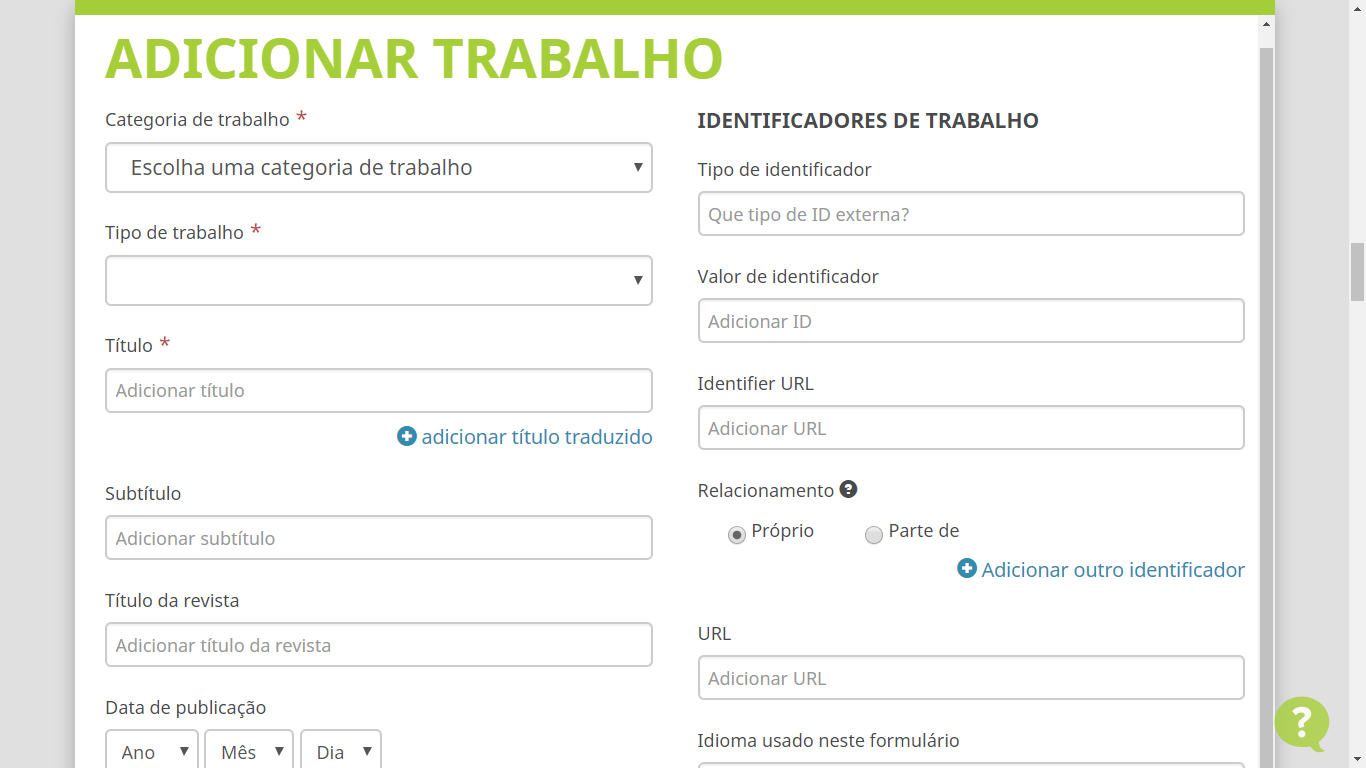 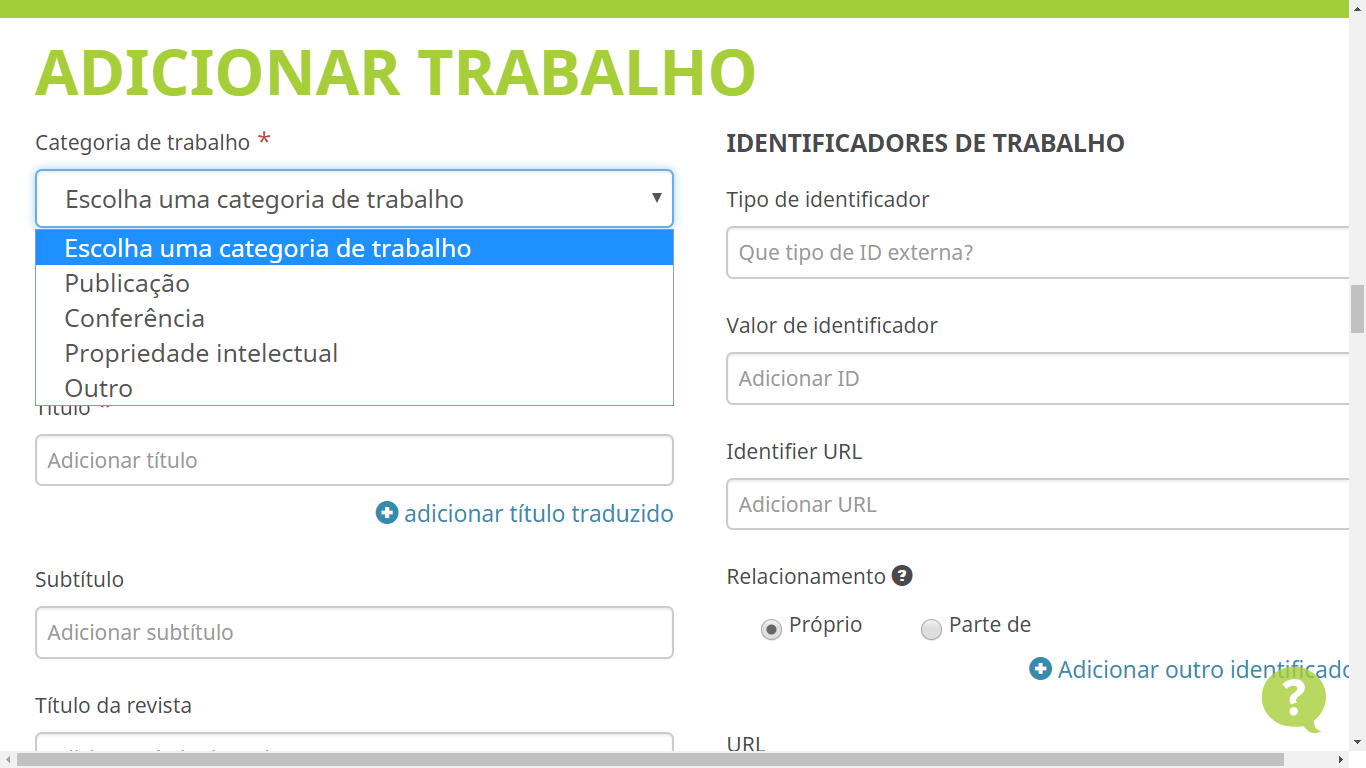 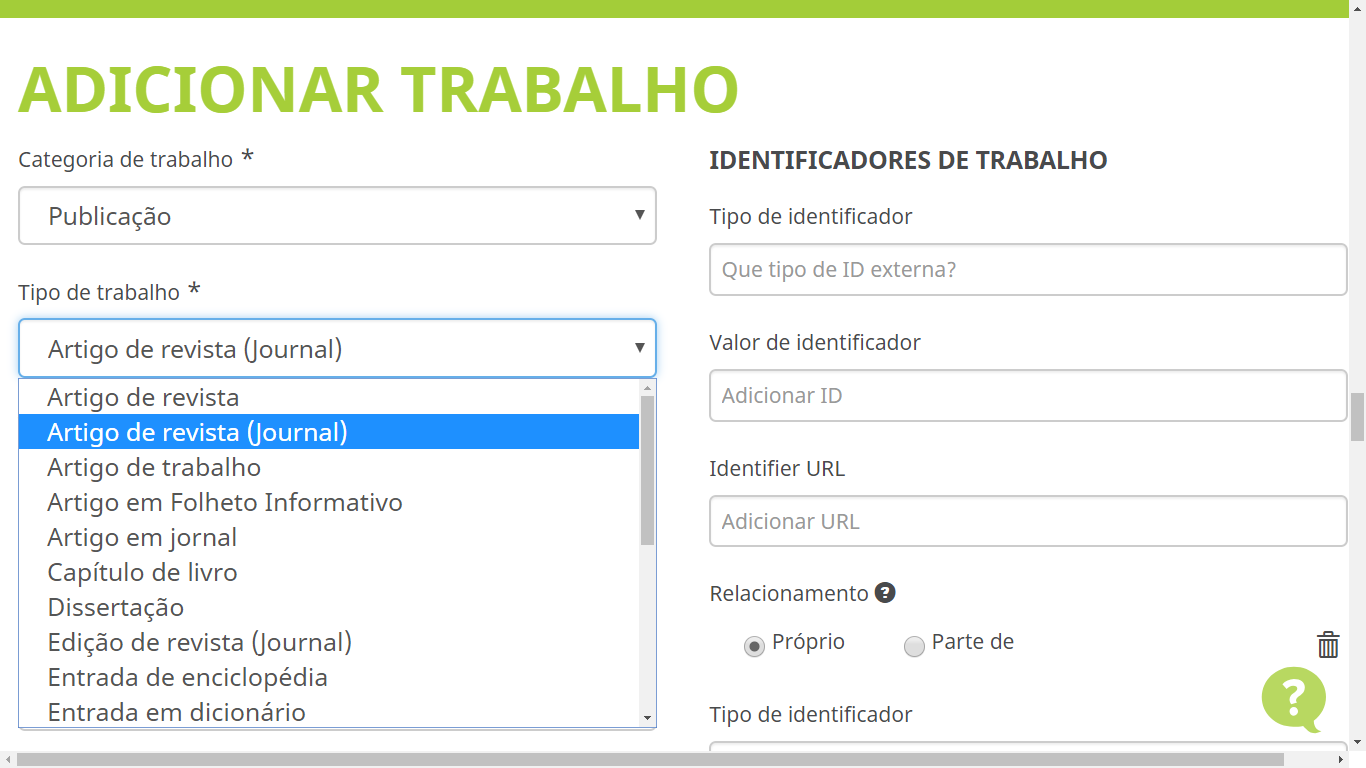 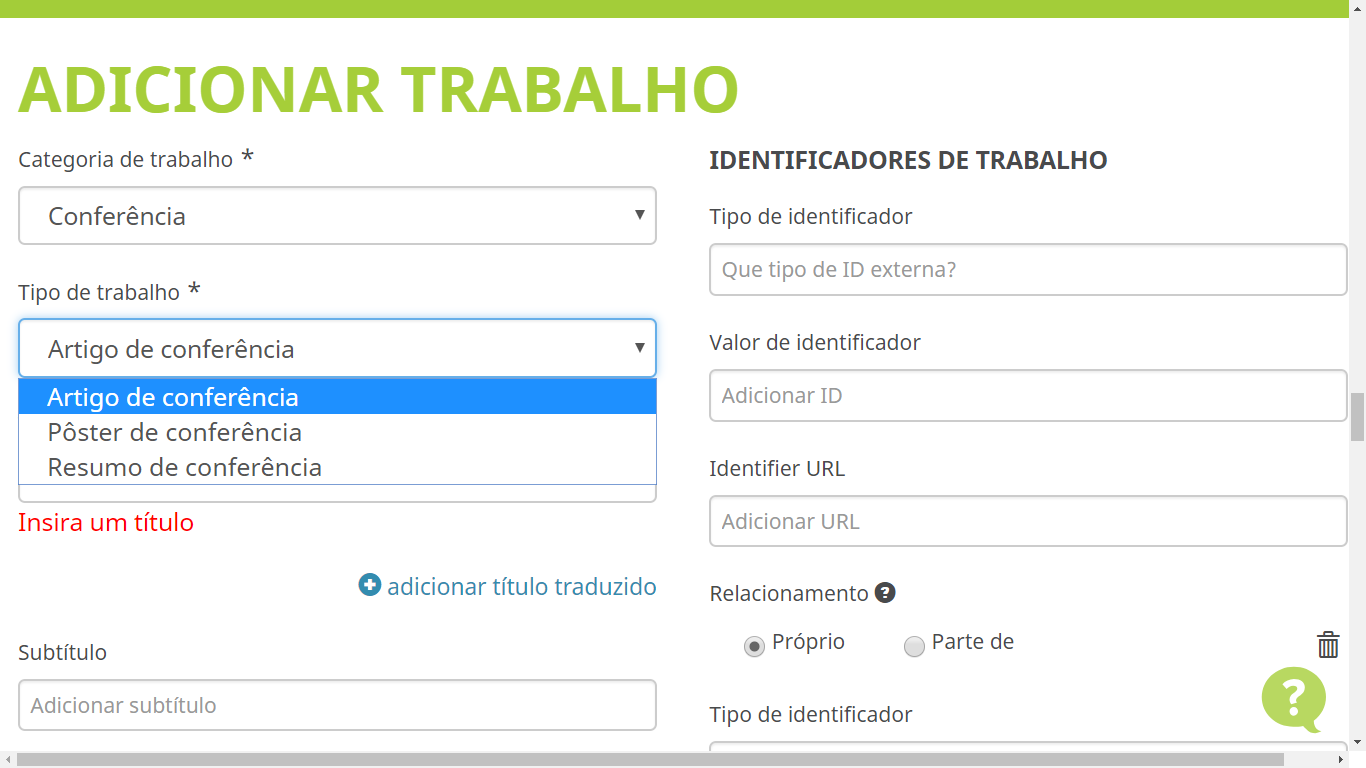 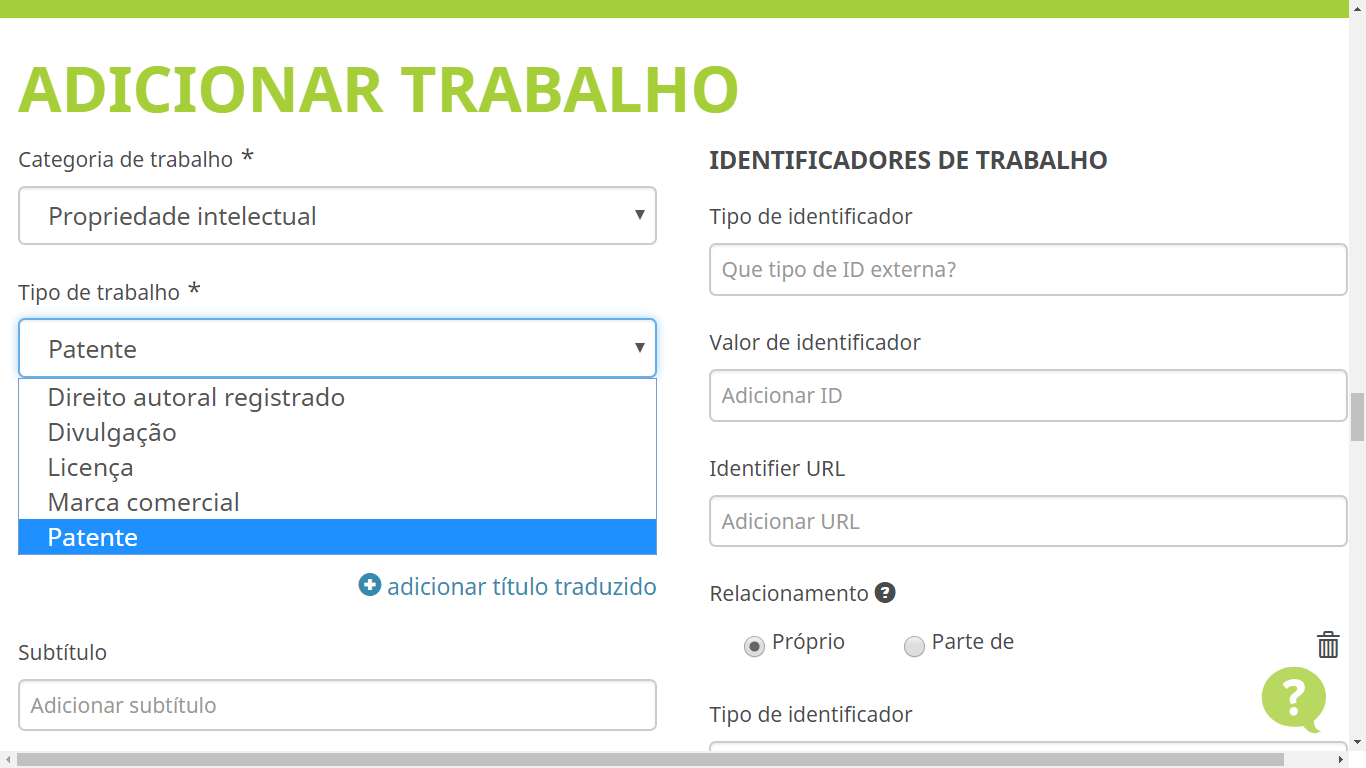 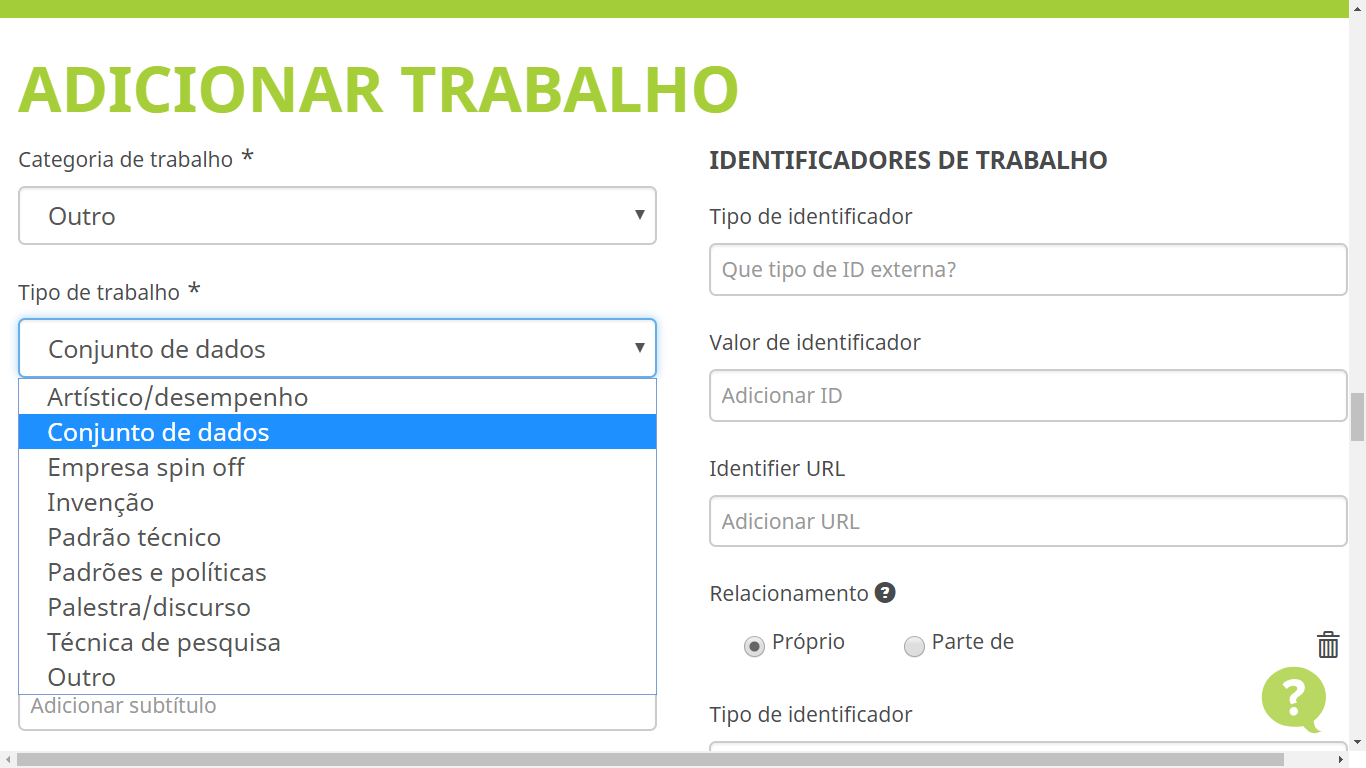 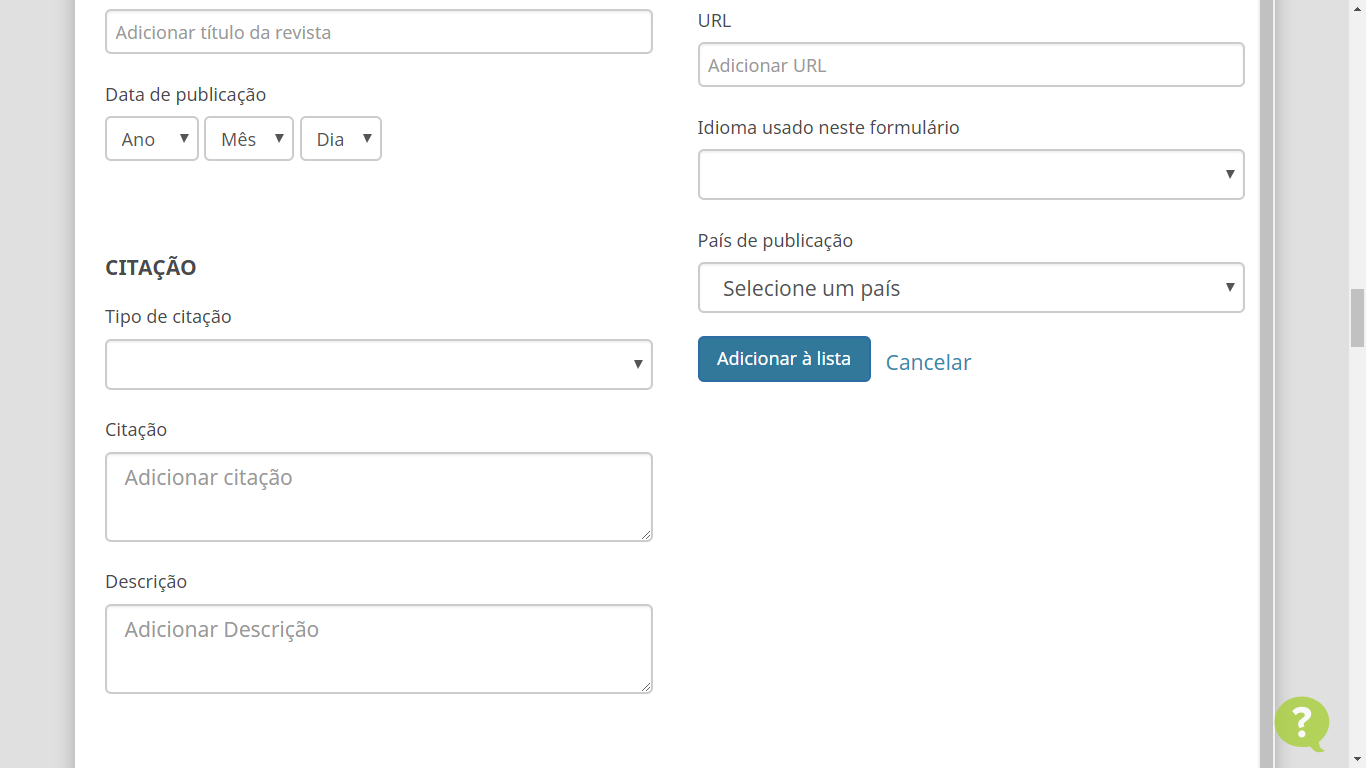 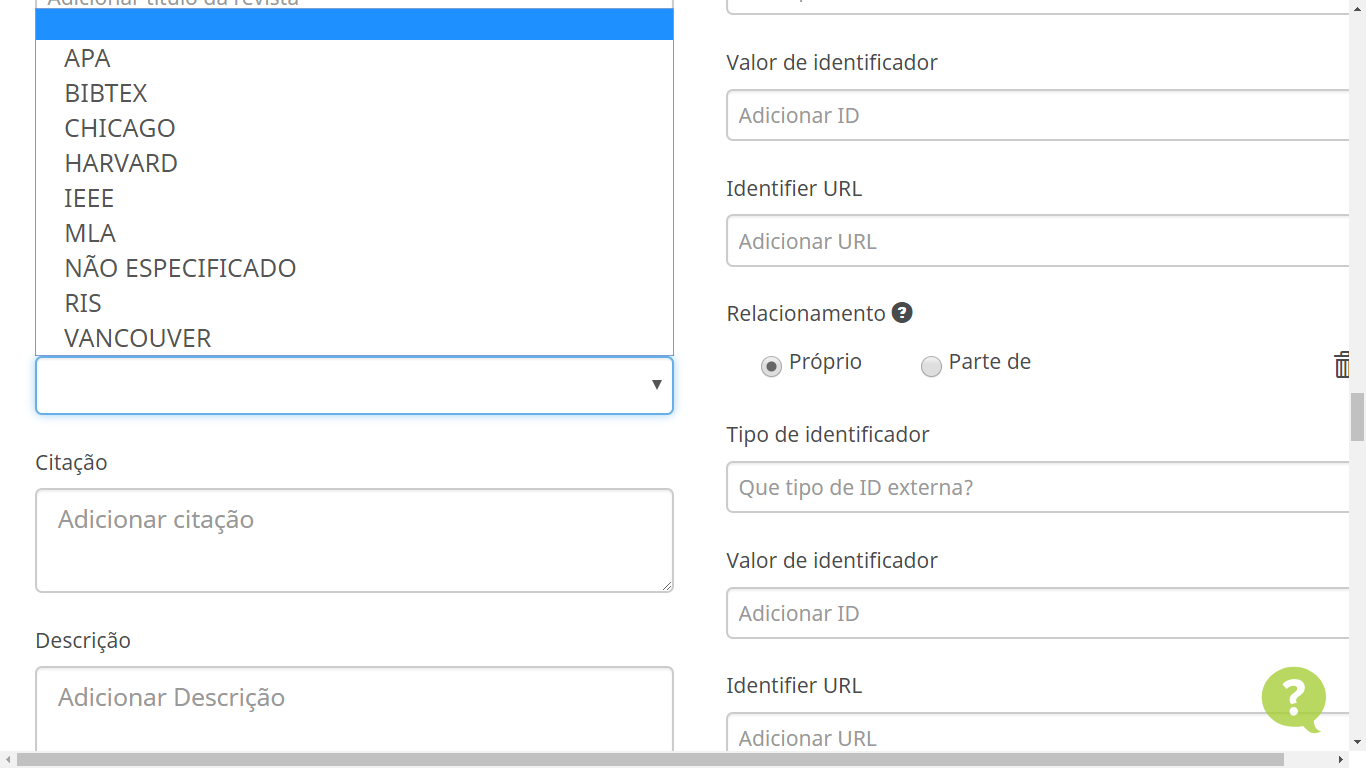 4 ORCID: divulgação
4.1 Porquê, como e onde divulgar
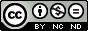 SOARES, S.B.C.,  28un2018. Curso licenciado com uma Licença Creative Commons Atribuição-NãoComercial-SemDerivações 4.0 Internacional
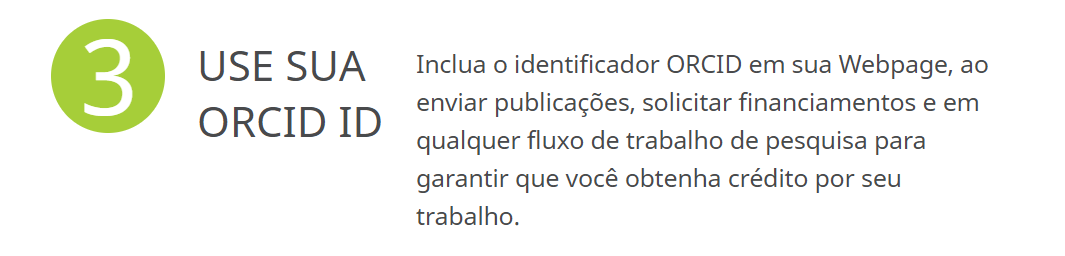 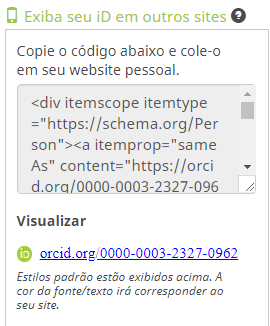 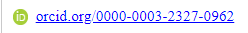 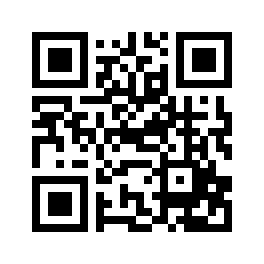 Onde usar seu ORCID?
Incluir em todas suas publicações científicas, inclusive pôsteres, banners
 CVLattes
 Incluir nos Perfis/Autor onde já publicou artigos > OJS, Scholar One etc.
 Pesquisar em bases de dados pelo campo ORCID
 Projetos para Agências de Financiamento
 Login em sistemas como OJS e Scholar One (como já se usava em Facebook)
 Referências (incluir e como citar/normas)
 Cartões de visita
 Redes sociais
 ??? Sua criatividade é o limite!
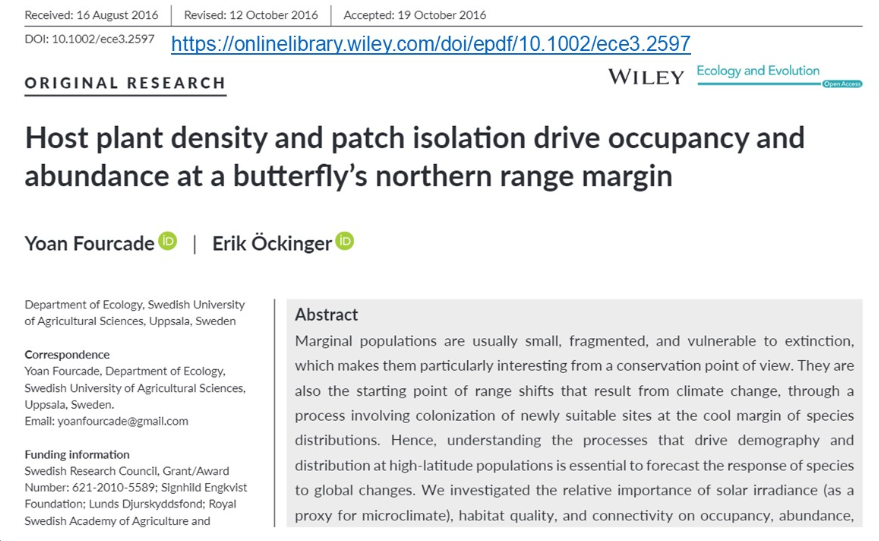 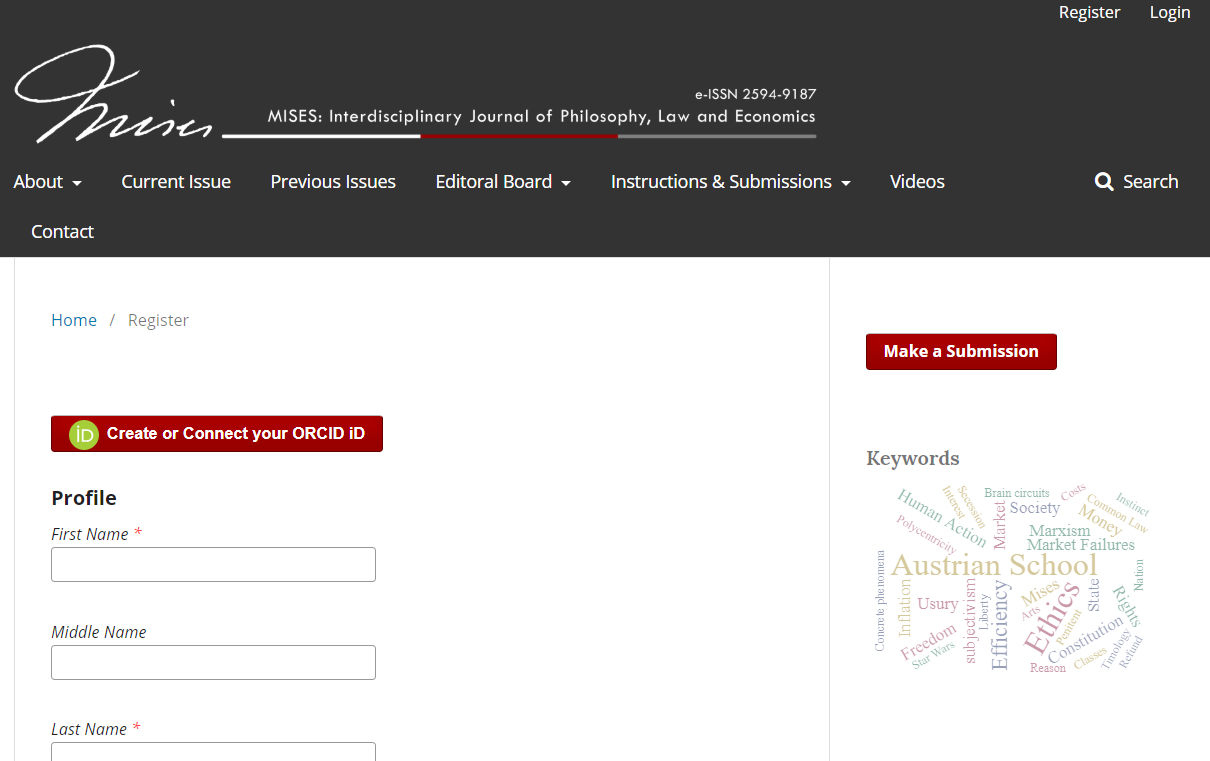 https://www.revistamises.org.br/misesjournal/user/register
às vezes autores reclamam que ao copiar/colar seu ORCID no campo do formulário de cadastro, o código não é validado, ou seja, dá erro de código. O que fazer?

> digite a URL completa do seu código! Às vezes o copiar/colar traz caracteres que OJS não interpreta muito bem.
> ou então, copie/cole no seu bloco de notas e depois, do bloco de notas vc poderá copiar/colar no formulário de cadastro da revista - o bloco de notas limpa os caracteres que OJS não interpreta. Isso vale para qualquer copiar/colar que não funcione como vc gostaria, não só em OJS!
> ORCID incluiu o "s" de "secure" após o http - e se a sua versão de OJS estiver desatualizada, retire o "s" do https://orcid.org - deixando apenas o http://orcid.org/0000-0000-0000-0000 que vai dar certo
Leituras complementares
BRITO, Ronnie Fagundes de; SHINTAKU, Milton; SOARES, Suely de Brito Clemente; WEBER, Claudiane. Guia do Usuário do “Digital Object Identifier”. Brasília: IBICT, 2016. Disponível em: https://www.abecbrasil.org.br/arquivos/Guia_usuario_DOI-online3.pdf  Acesso em: 27 jun. 2018.
MACHADO, Isabela Doraci Cardoso; SANTOS, Jacqueline Messias dos. Artigo publicado na RDBCI investiga a utilização do Digital Object Identifier (DOI) nos periódicos científicos.  Blog PPEC, Campinas, v.3, n.1, ago. 2017. ISSN 2526-9429. Disponível em: https://goo.gl/TnXWoB .  Acesso em: 27 jun.2018.
PIRES, Erik André de Nazaré et al. O Digital Object Identifier (DOI) em periódicos científicos eletrônicos de comunicação e informação. RDBCI: Revista Digital de Biblioteconomia e Ciência da Informação, Campinas, SP, v. 15, n. 3, p. 533-549, jun. 2017. ISSN 1678-765X. Disponível em: <https://periodicos.sbu.unicamp.br/ojs/index.php/rdbci/article/view/8646260>. Acesso em: 27 jun. 2018. doi: https://doi.org/10.20396/rdbci.v15i3.8646260.
SOARES, S.B.C. ORCID: o identificador digital que personaliza o autor. Palestra. 
Biblioteca Central da UFSCAR. 26 jun. 2018. Vídeo disponível em:
https://www.facebook.com/bibliotecacomunitariadaufscar/videos/1689987507784374/
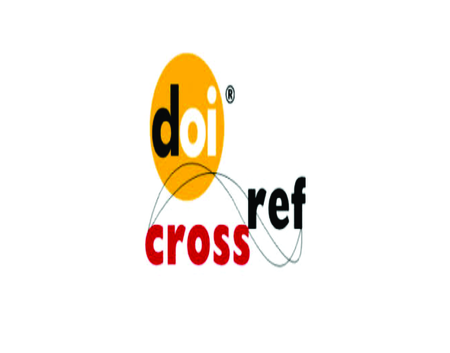 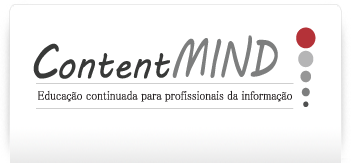 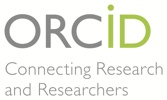 https://www.contentmind.com.br/cursos/orcid/
Identificadores digitaisDOI (documentos) e ORCID (autores)
MSc. Suely de Brito Clemente Soares
suelybcs@contentmind.com.br  - SKYPE: suelybcs -  WhatsApp 19-99767-1039
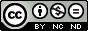 SOARES, S.B.C.,  28un2018. Curso licenciado com uma Licença Creative Commons Atribuição-NãoComercial-SemDerivações 4.0 Internacional